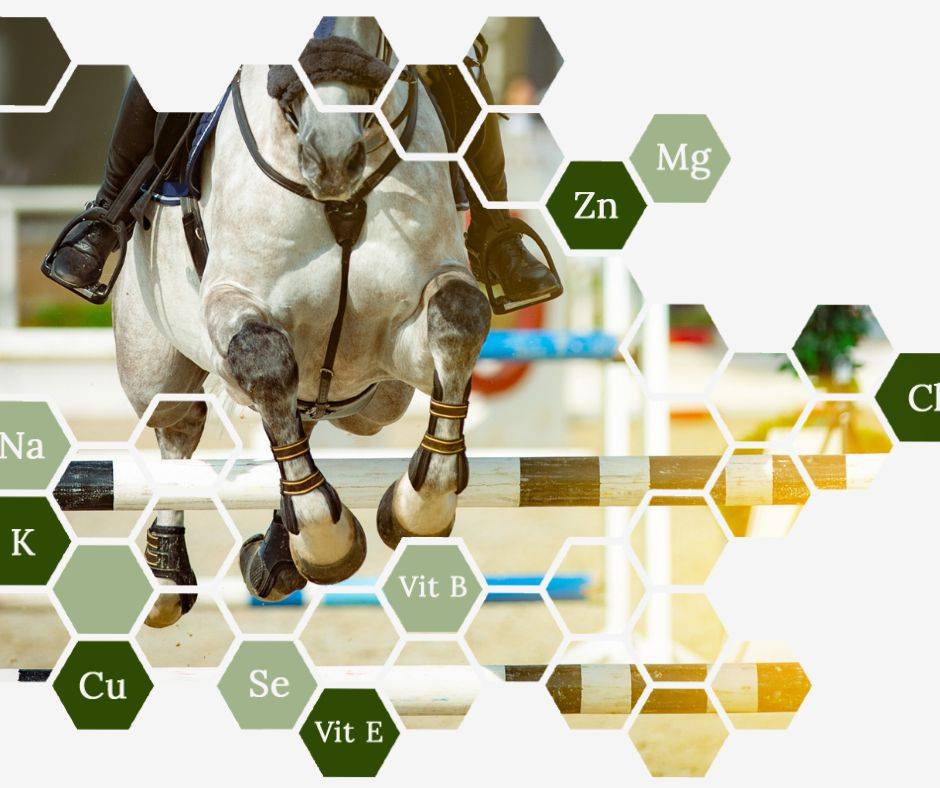 ‹#›
Equine Nutrition
and
Basic Supplementation
Dr Danica Olenick 
DVM, BSc(Ag) Animal Nutrition
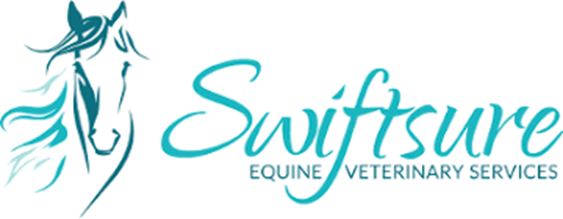 Equine Nutrition and Basic Supplementation
Topics 

Equine Physiology				-  	Hay Analysis

Nutritional Requirements 	-  	Supplementation
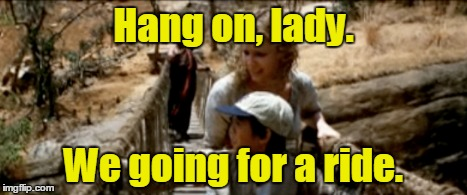 ‹#›
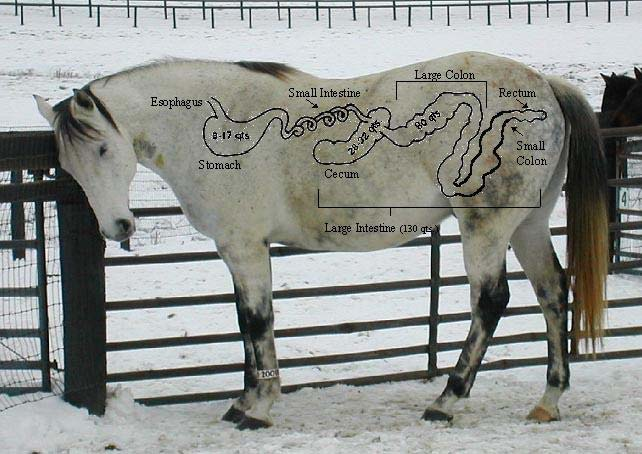 Equine Physiology
Physiology
Nutritional Reqs
Hay
Supplements
Equine Nutrition and Basic Supplementation
The Foregut:
Mouth, Stomach & Small Intestine
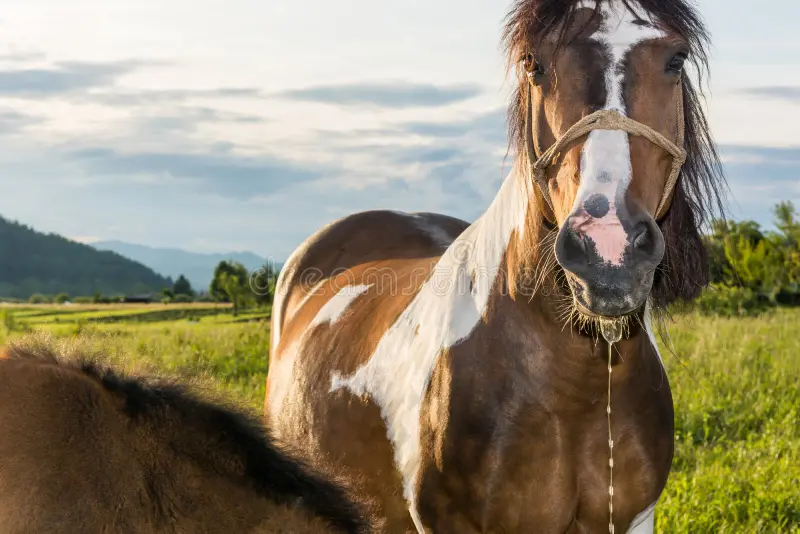 The Mouth
Teeth grind and break up feed into boluses
Dentition major role
Salivary glands produce 35-40L saliva daily
Higher with grass and hay
Lower with grains and pellets
Saliva functions:
Acid Buffer
Lubrication
Electrolytes
No Enzymes
Equine Nutrition and Basic Supplementation
The Foregut:
Mouth, Stomach & Small Intestine
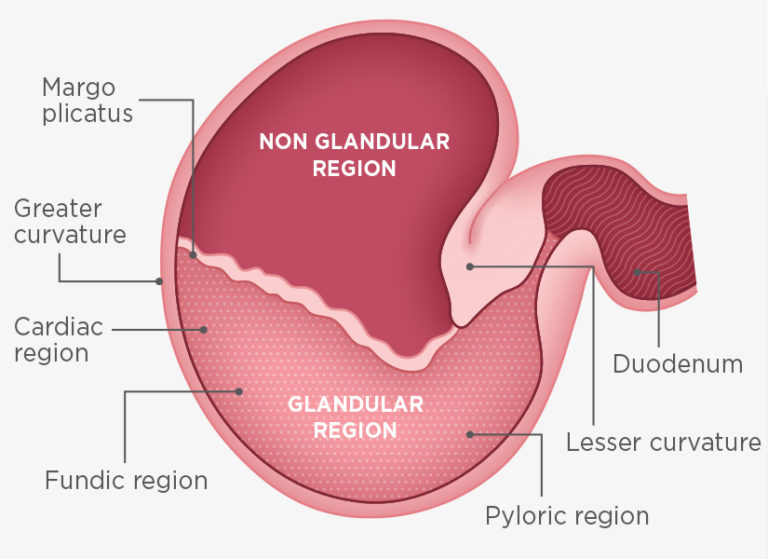 The Stomach
8-15L Capacity
Mucous and Acid Production
Liquifies Feed
Partial Breakdown of Proteins
No Digestion or Absorption of Nutrients
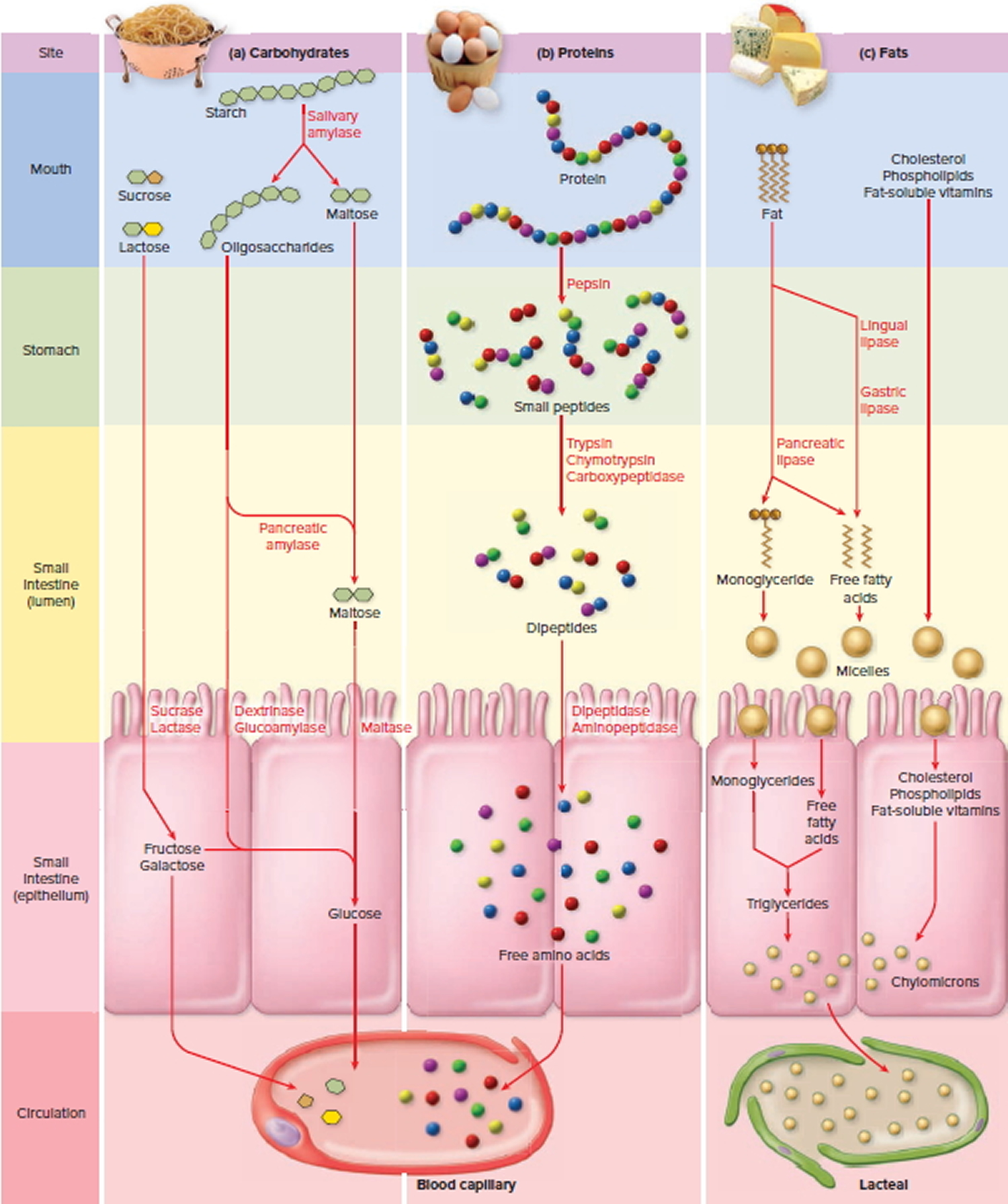 Equine Nutrition and Basic Supplementation
The Foregut:
Mouth, Stomach & Small Intestine
Small Intestines
20m long, 60L capacity
Rate of passage 45-120 min
Neutralizes acid from stomach
Enzymatic digestion of protein, starch, sugar, fat
Absorption of amino acids, fats, simple sugars, vitamins, minerals
Equine Nutrition and Basic Supplementation
The Foregut:
Mouth, Stomach & Small Intestine
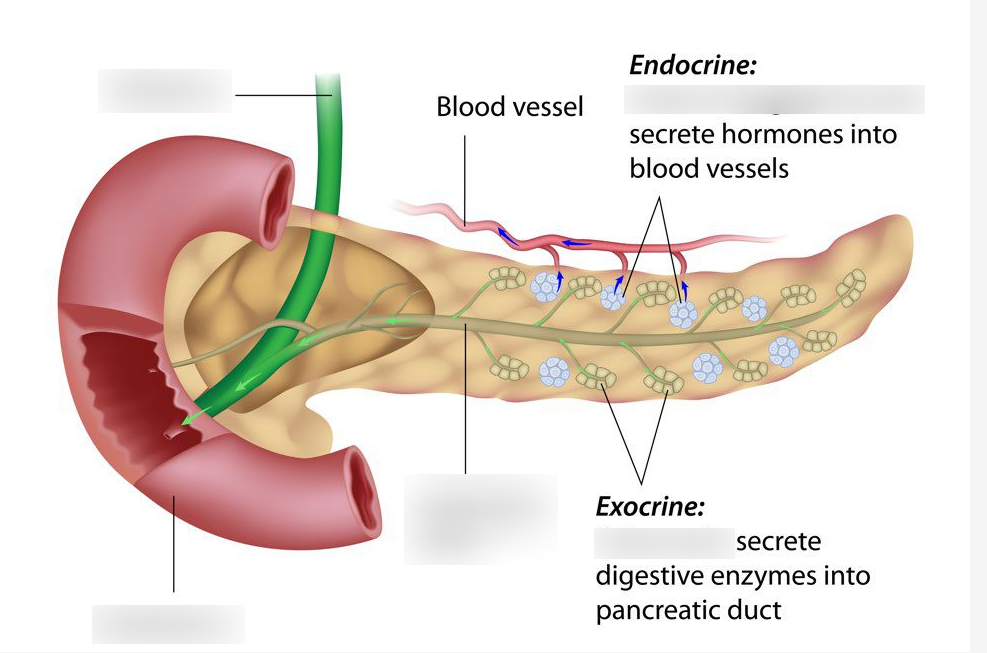 Accessory  Organs

Pancreas
Produces Acid Buffer, Releases into SI
Produces Digestive Enzymes, Releases into SI
Produces Insulin, Releases into Bloodstream

Liver
Produces Bile Salts for Fat Emulsification
Glucose and VFA Processing
Fat and Protein Processing
Some Vitamin synthesis
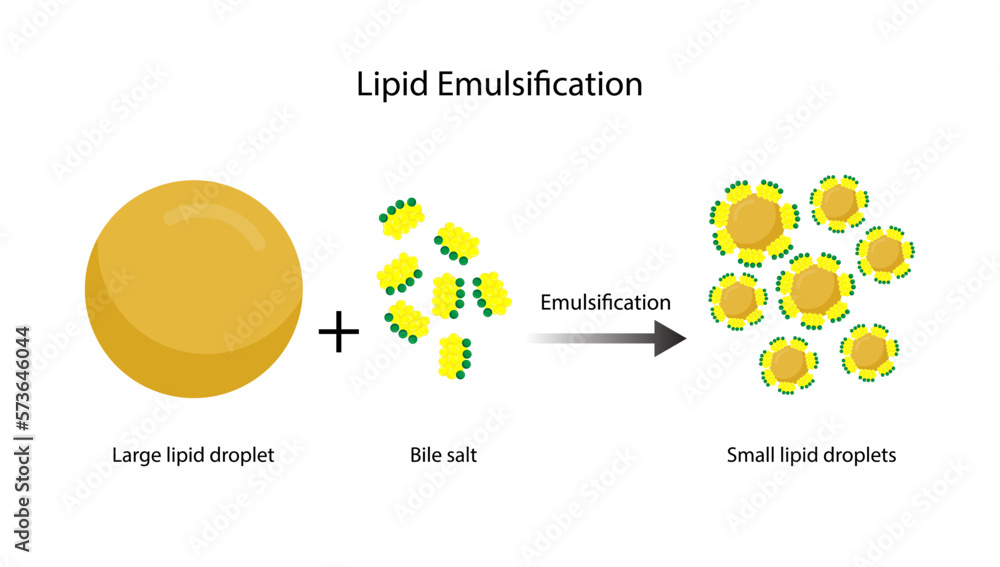 Equine Nutrition and Basic Supplementation
The Hindgut:
Fermentation Organs
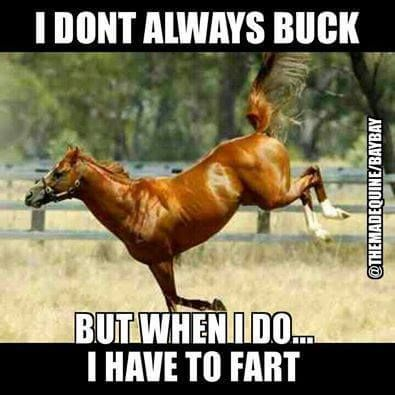 Site of Microbial Digestion thru Fermentation
Incl Cecum, Large and Small Colon
7m long, 125L Capacity
Rate of passage 24-48hr 
Relatively Neutral pH (6-7)
Fiber Fermentation, not Digestion
End products:
Volatile Fatty Acids (VFAs)
Vitamins B and K
Gas
Equine Nutrition and Basic Supplementation
The Hindgut:
Fermentation Organs
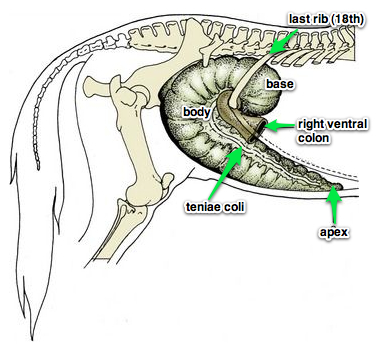 Caecum 
1.2m long, 30L capacity
Fermentation of Fiber: Structural CHO
Fermentation of excess Non-Structural CHO
VFA Production and Absorption
All B Vitamin and Vitamin K Synthesis
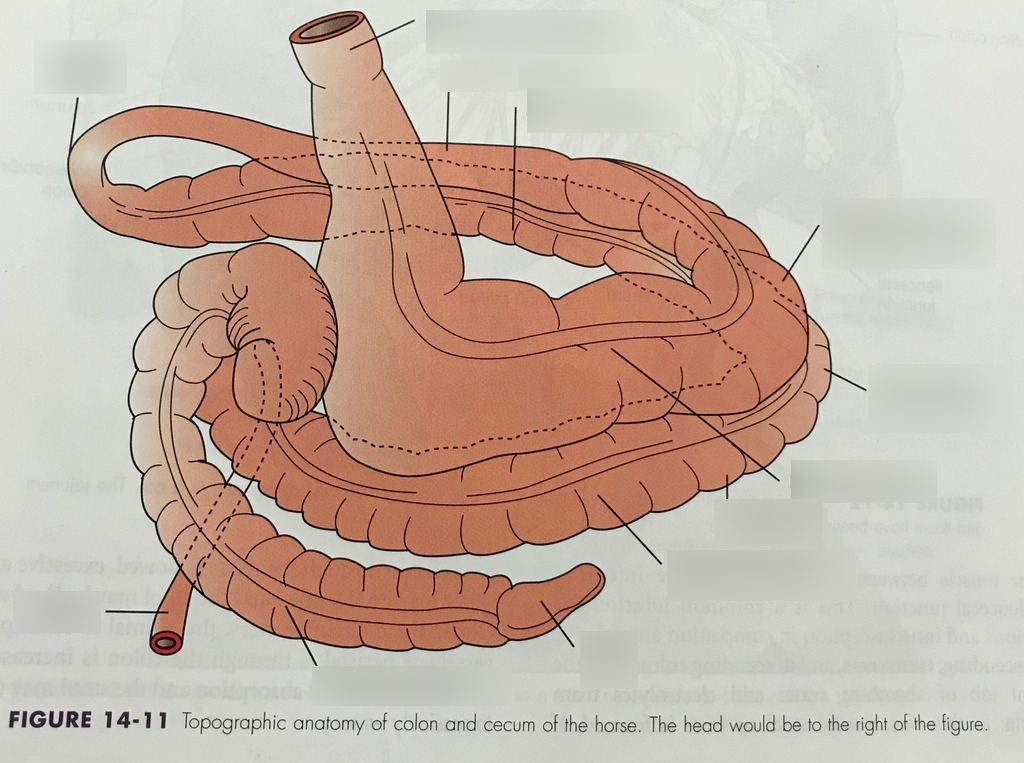 Equine Nutrition and Basic Supplementation
The Hindgut:
Fermentation Organs
Large Colon
3-3.5m long, 75L capacity
Same functions as Caecum
Water Absorption

Small Colon
3-3.5m long, 20L capacity
Water Absorption
Segmentation
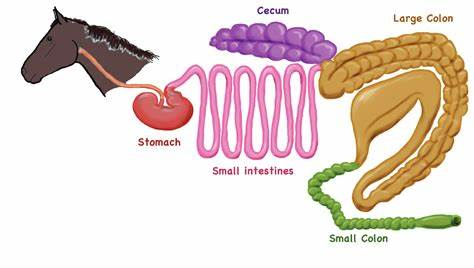 Equine Nutrition and Basic Supplementation
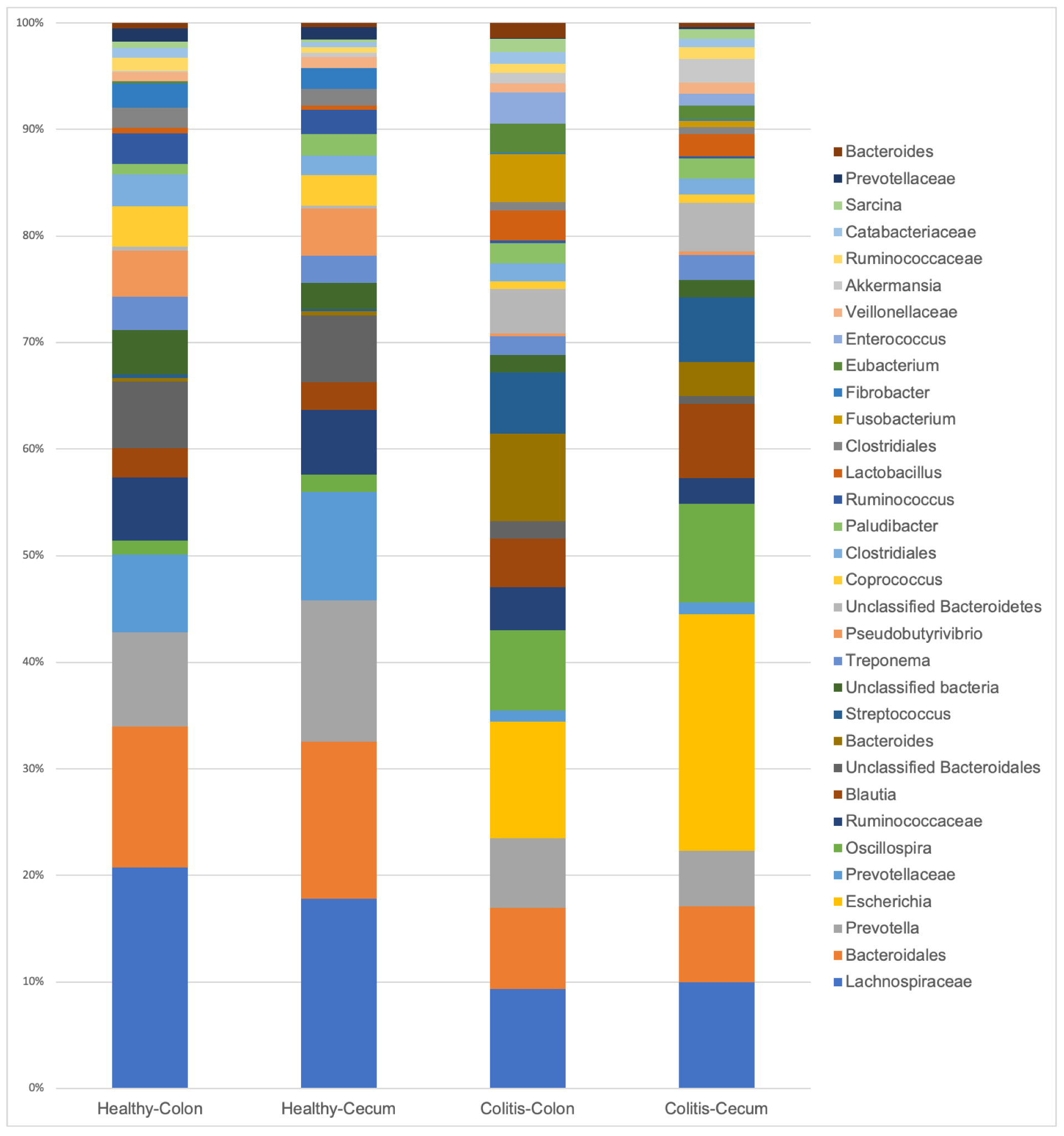 The Hindgut:
Fermentation Organs
Microbiology 
Each mL caecal fluid contains
10-50 bil bacteria, 1 mil protozoa, yeast and fungi
~400 species of microbes
Complex interactive web of organisms
Changes to populations, affect other populations
Waste products of some are food for others
‹#›
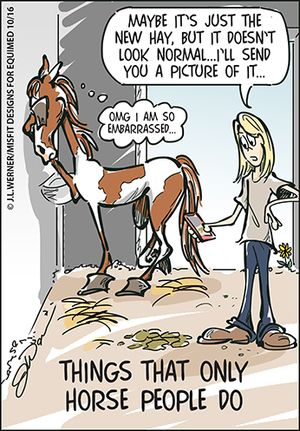 ‹#›
‹#›
Nutritional Requirements
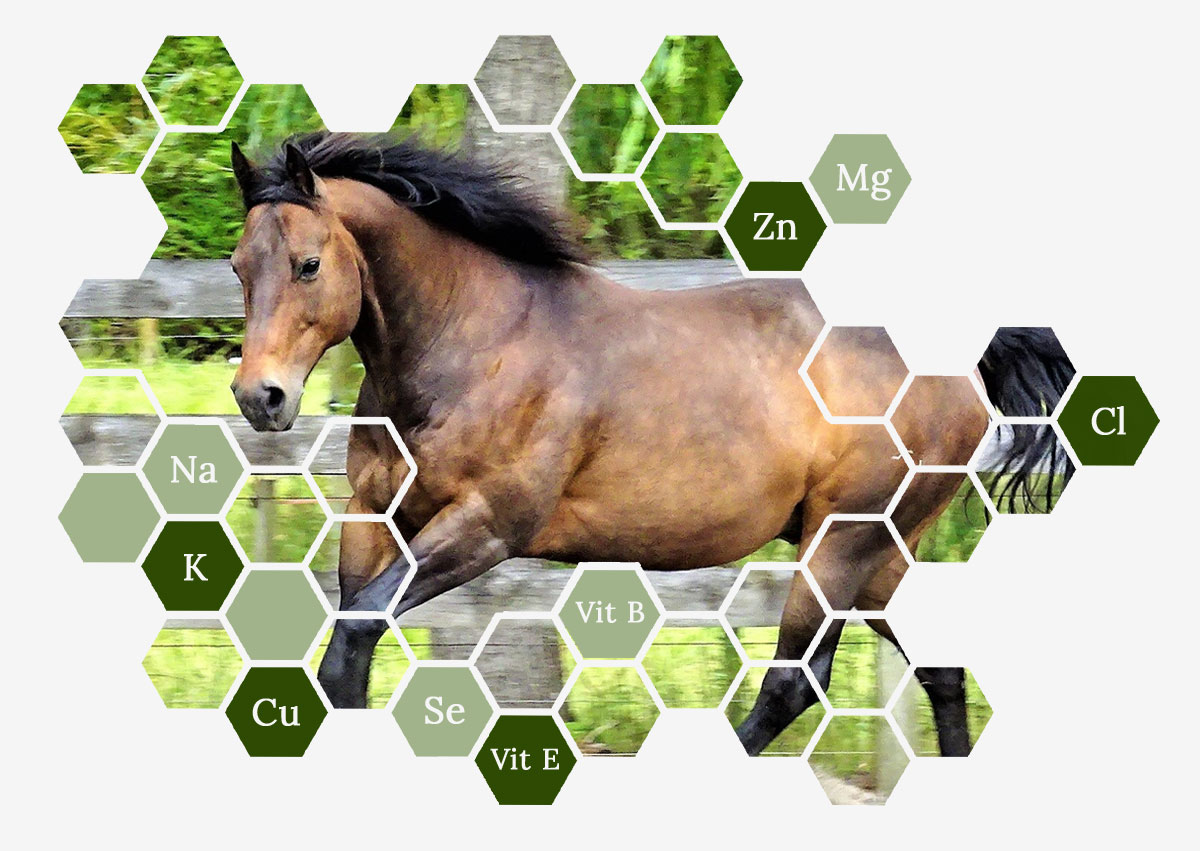 Physiology
Nutritional Reqs
Hay
Supplements
Daily Nutrient Requirements met by Hay vs Pasture
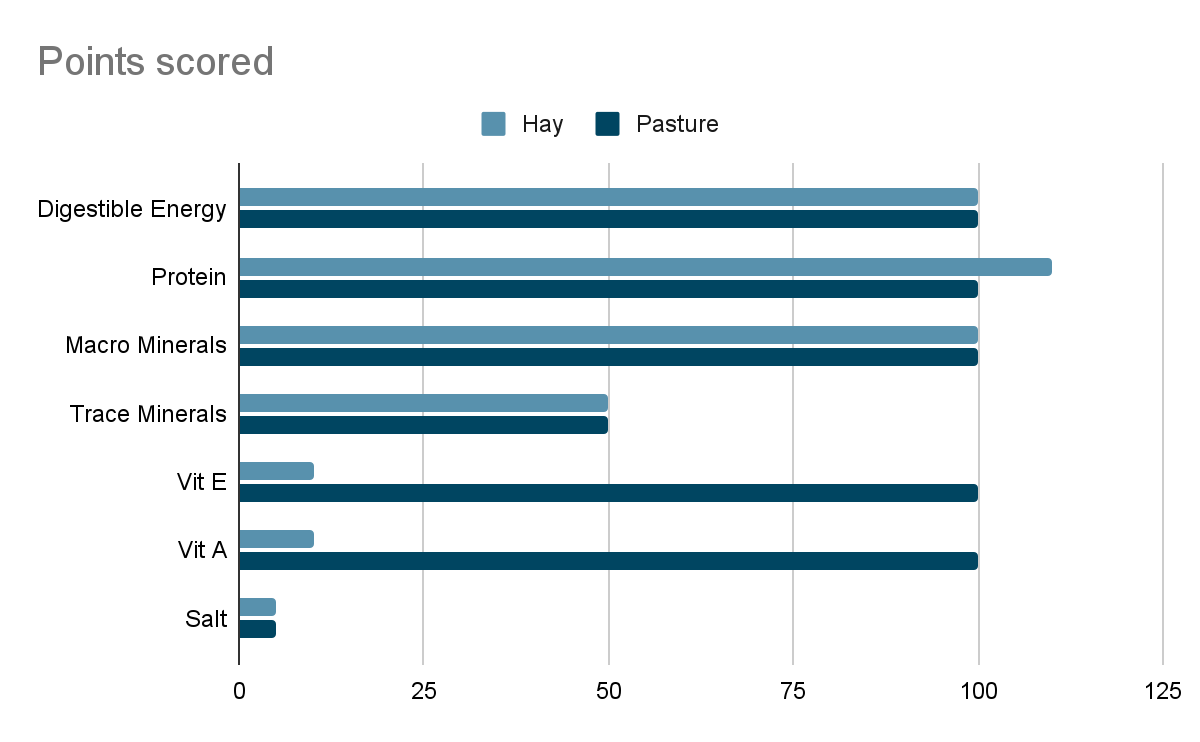 [Speaker Notes: Why is more protein met in hay vs pasture?
Basic necessities are good quality hay (high enough in DE and protein), some trace minerals, Vit E, Vit A and salt]
‹#›
Digestible Energy DE
Components of DE
Simple sugars
Non Structural CHO 
Structural CHO (Fiber)
VFAs by-products 
Crude Protein
Fats
The amount of energy in the diet that is absorbed by the horse. 

DE requirements are calculated based on the horse’s energy required for maintenance + energy expended during exercise.
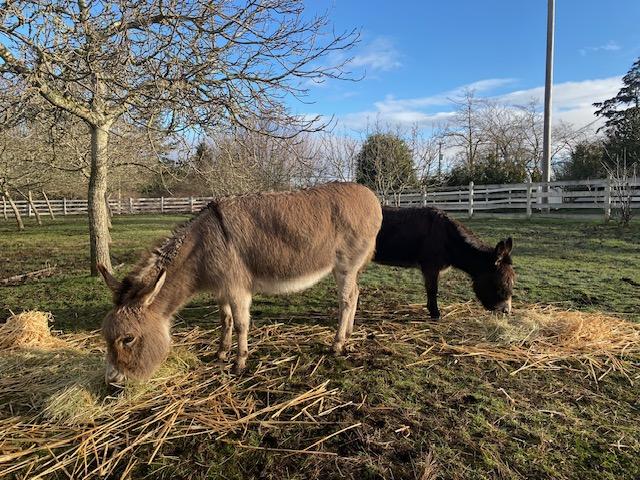 ‹#›
Non-Structural CHO & Simple Sugars
Sources
Digested and absorbed in SI
Glucose end product
Source of quick onset energy
Important for our competitive horses
Triggers Insulin release from pancreas
Excess should be avoided in our EMS horses
Excess is fermented in caecum/colon

Feeding Requirements
<13% Non-EMS & senior horses
<15% Growing and high-performance horses 
<11% EMS horses
Hay, pasture
Grains
Pellets and binding agents
Treats, apples, carrots
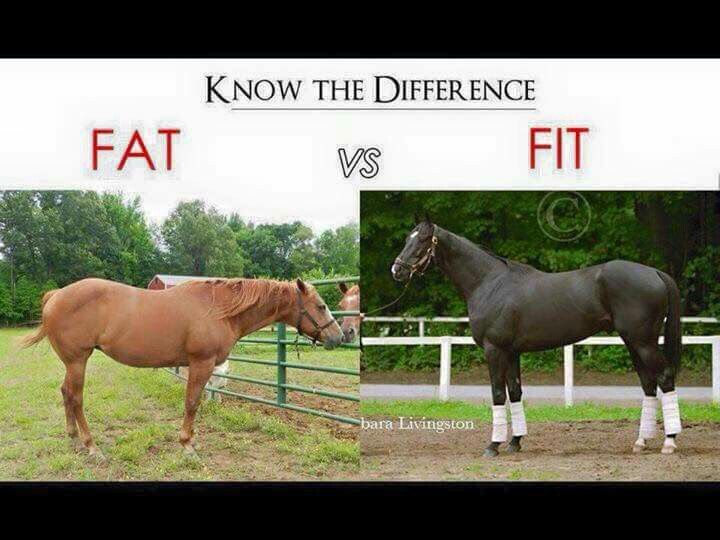 ‹#›
Structural CHO & Fiber
NOT digested or absorbed in SI
Fermented in Caecum/Colon
Rate depends on type of fiber
Starch and fructans rapidly ferment
Hemicellulose and pectins
Cellulose and pectins 
Lignins, silica and some cellulose not fermented 

VFA end products of fermentation
Ratios vary with plant cell structure
VFA converted to energy or glucose 
Source of slow release energy
Sources
Hay, pasture
Grain hulls
Beet pulp
Soy hulls
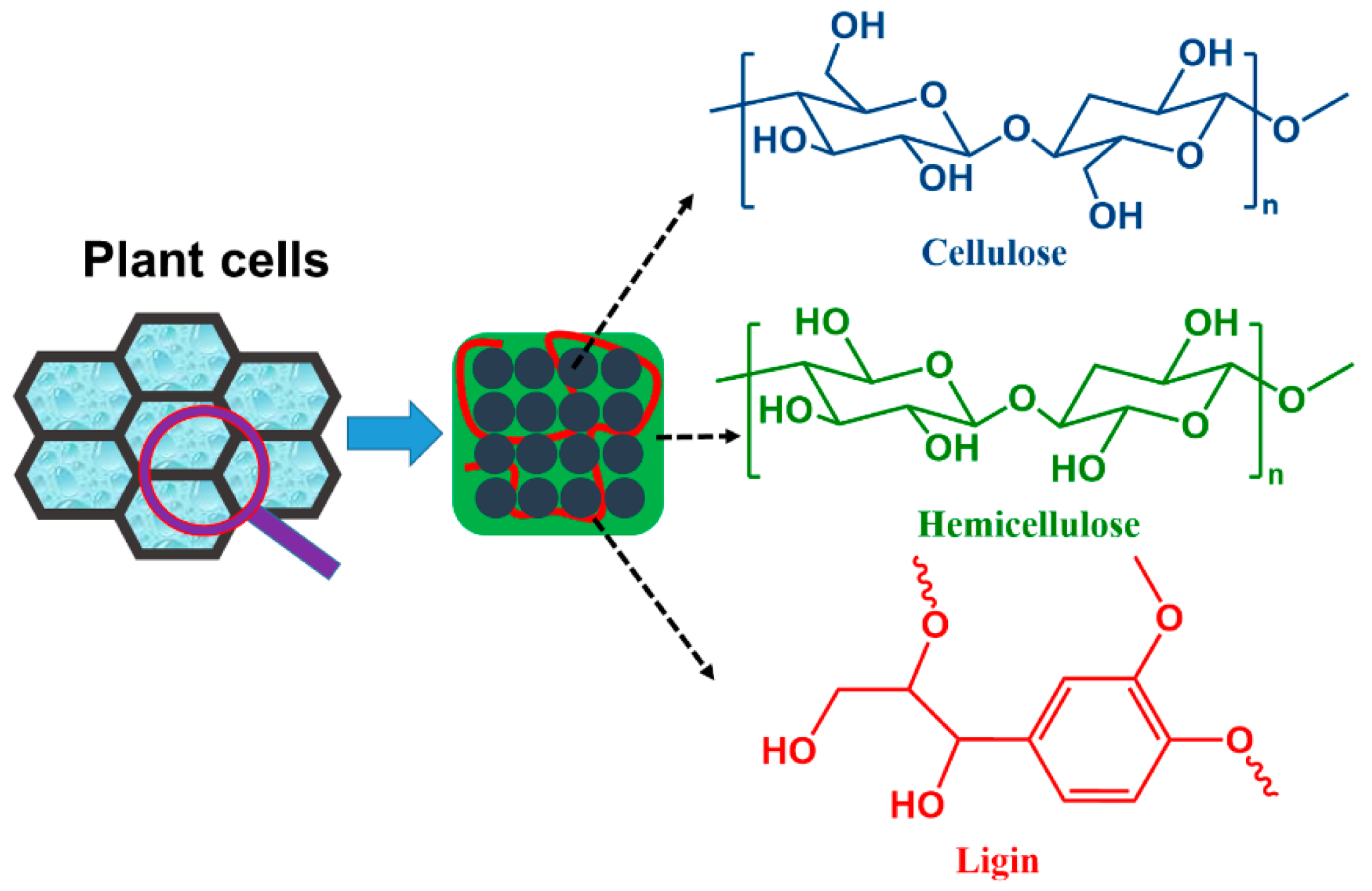 ‹#›
COMPANY NAME
Crude Protein (CP)
Sources
Digested and absorbed in SI only
Excess CP is fermented in Caecum/Colon

Composed of 22 amino acids
Poor quality/imbalanced amino acids are metabolized and excreted thru kidneys
Analysis can be misleading

Feeding excess should be avoided in horses with kidney disease and seniors*
Seniors have increased need for CP but also may have kidney function loss
Hay, pasture
‘Meals’
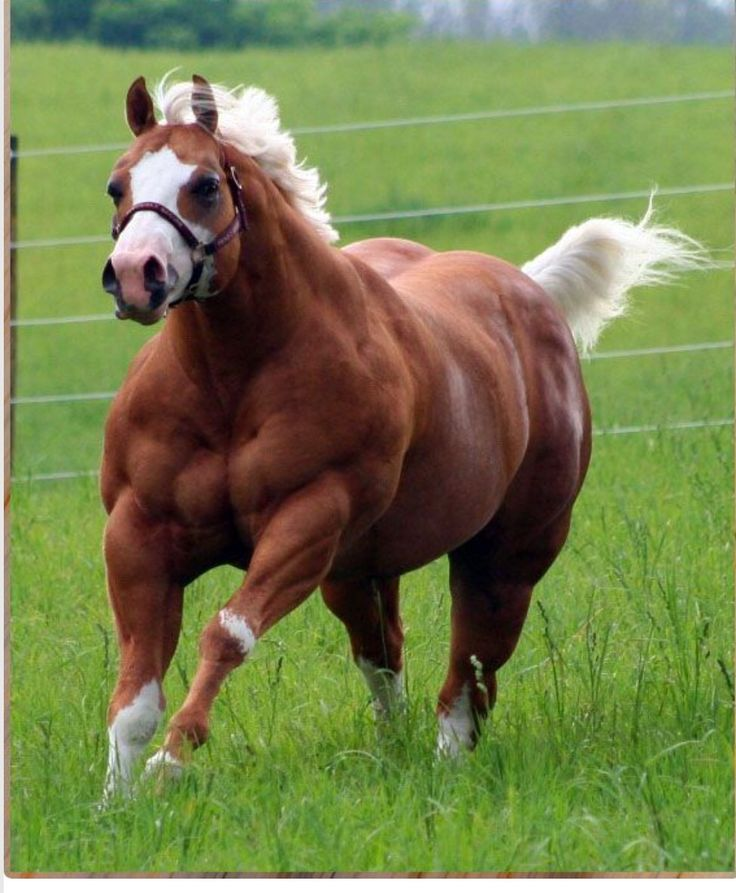 ‹#›
Amino Acids
Non-essential vs Essential Amino Acids
12 of 22 AAs are synthesized by horse (Non EAA)
10 others need to be in feed (EAA)
Essential vs Limiting AAs
Some EAA are bountiful in feed
Most deficient EAA are called ‘Limiting EAAs’
Quality protein source is one that includes limiting EAAs
Lysine
Methionine
Threonine
Quality vs Quantity
Barrel Analogy
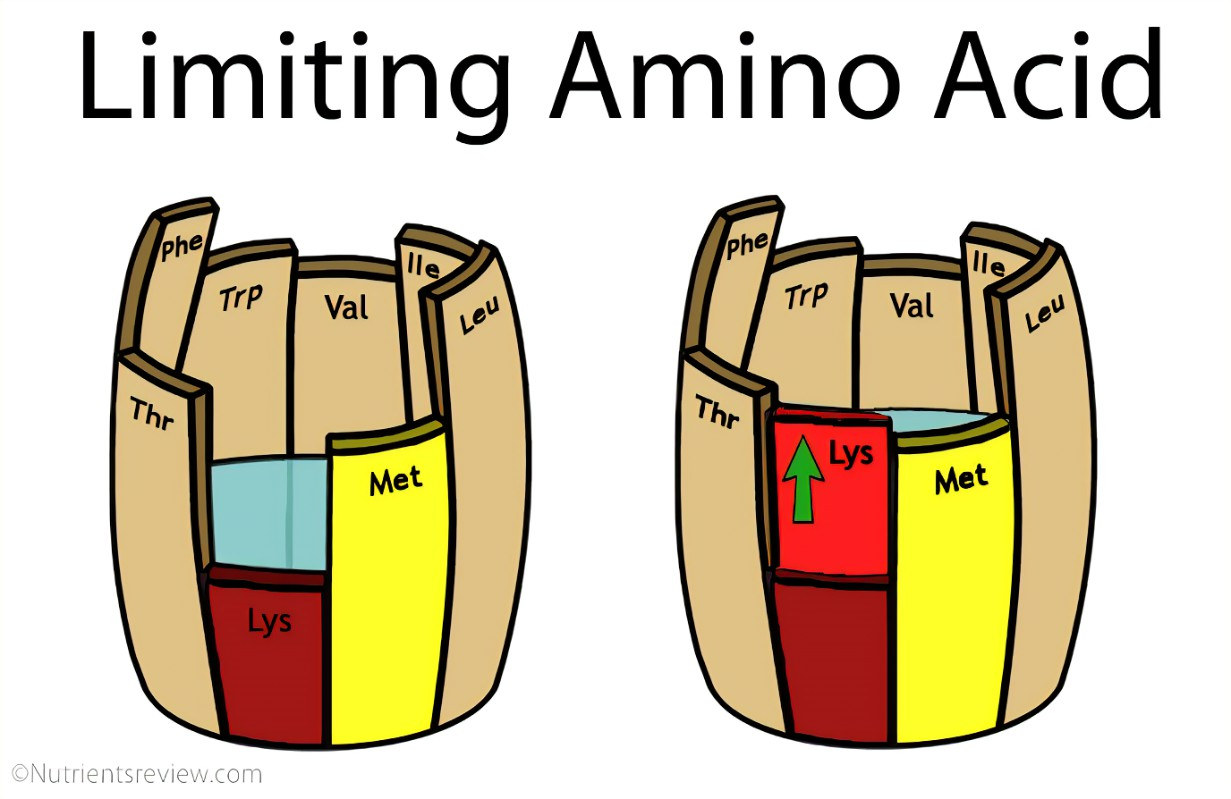 Fats
Sources
No specific requirements for fat in horses
Typical diet of pasture, hay and concentrate is generally low in fat (2-4% of DE)

No bile duct to store bile salts
Horses can tolerate more fat if introduced slowly
Liver needs time to adjust to additional bile salt production

Fats should be avoided in horses with liver disease
Oils
Ground seeds
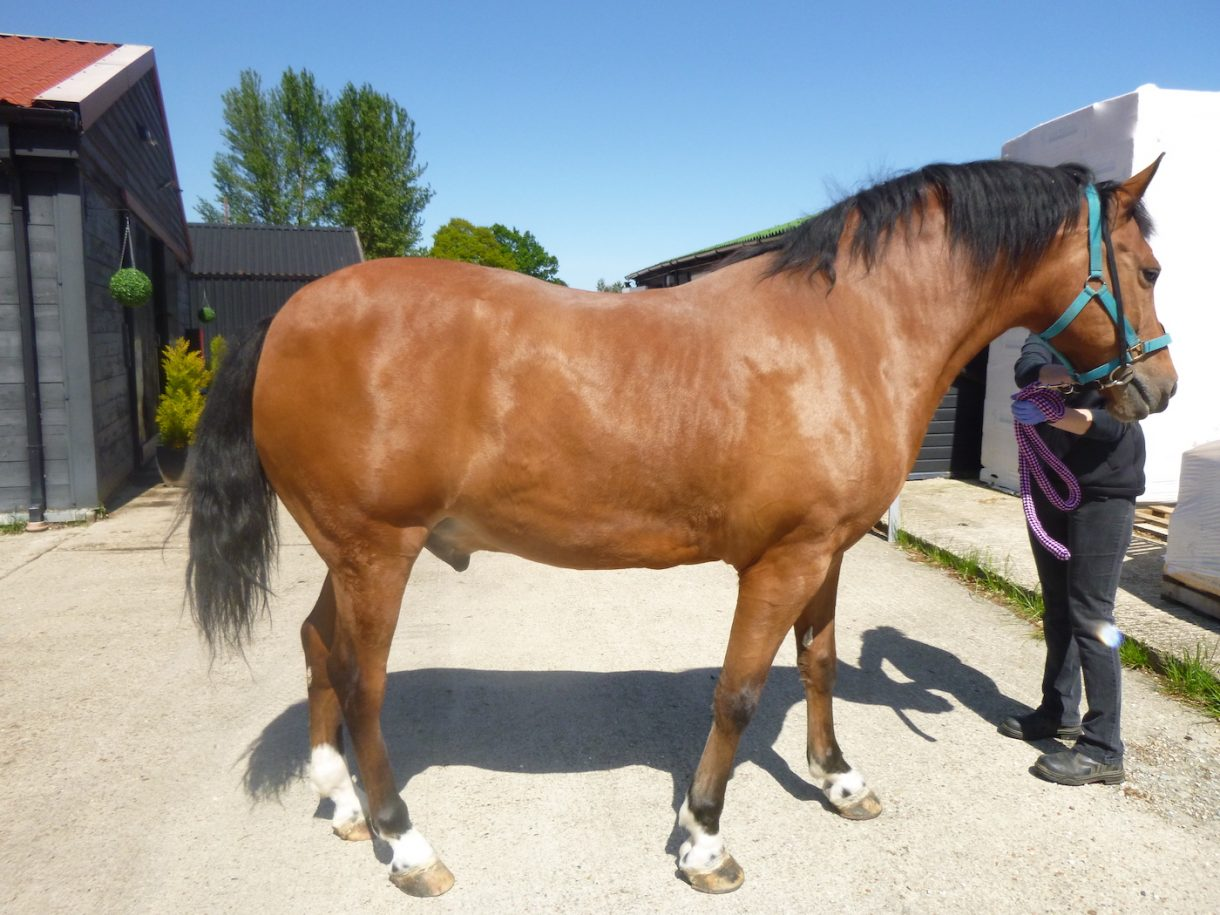 Macrominerals
Ca & P
Ratio is important :  ~1.5-2:1
Important for bone development, muscle function and growth
Increased need in young (2x), late pregnancy (2x) and lactation (3x)
Seniors require more P and less Ca (kidney disease)
Deficiencies can lead to nerve and muscle dysfunction, orthopedic issues, lameness
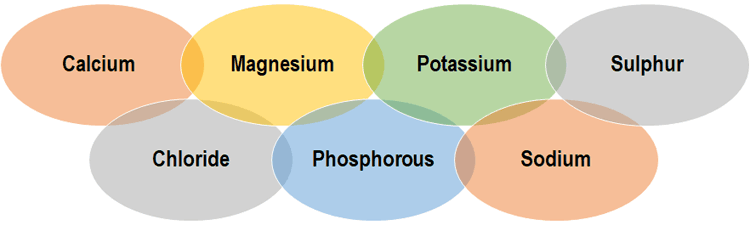 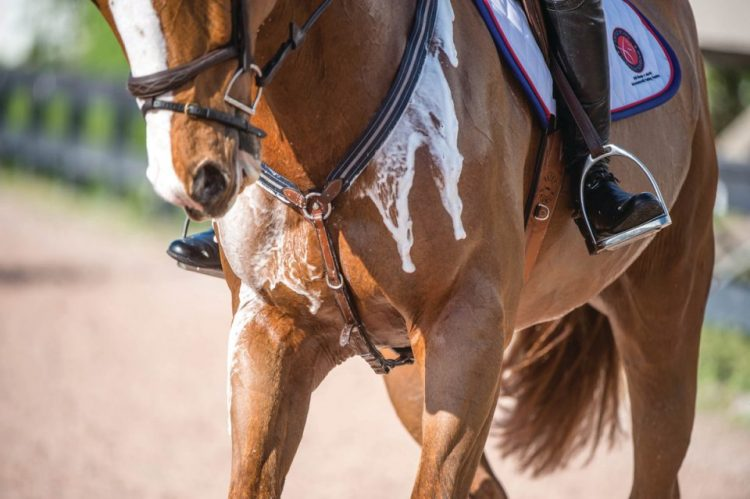 Macrominerals
Na & Cl
Req ~ 50gm per day *varies with work and sweating
Can lose > 30gm (2 Tbsp) salt in 1-2 hrs heavy work
Mod exercise (2x), heavy exercise (4x)
Important electrolytes, maintain fluid balance, acid/base balance, nerve and muscle function, and support digestion
Deficiencies can lead to fatigue, tying up, muscle spasms, anhydrosis
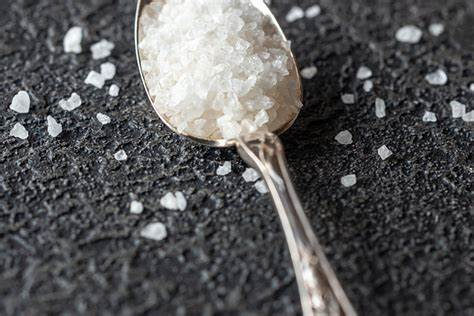 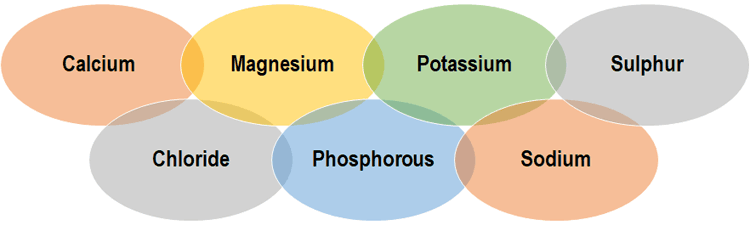 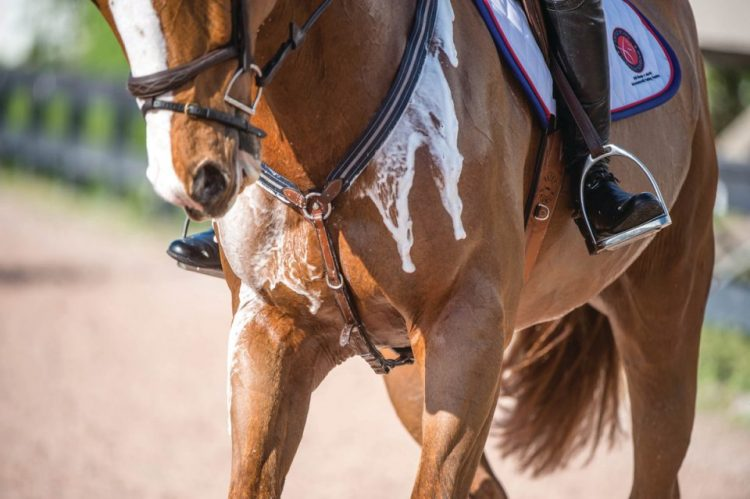 Macrominerals
K
High forage rations do not req supplementation
Exception: acute large losses (endurance)
K greater (1.5-1.8x) to replace loss in milk, sweat and 
urine due to kidney failure
Important electrolyte, maintains fluid balance, nerve and muscle function, and cell function
Deficiencies can lead to fatigue, weakness, muscle tremors, anorexia
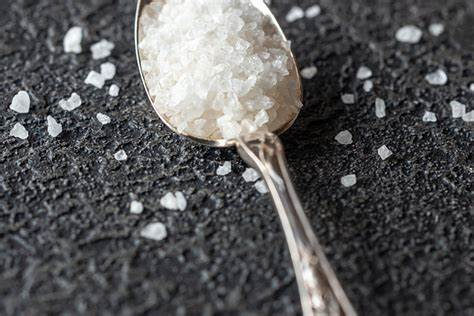 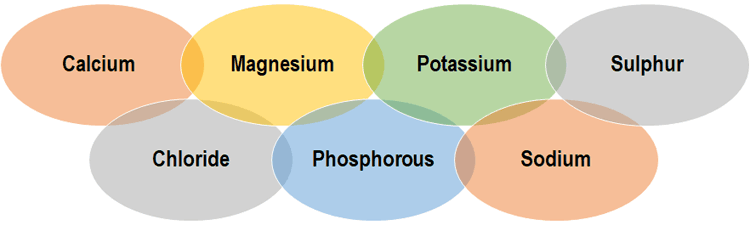 Macrominerals
Mg
High forage rations usually meet Req
Mg greater for exercising (2x) due to loss in sweat and lactating (3x) due to loss in milk
Important for muscle and nerve function, energy metabolism, insulin sensitivity and bone formation
Deficiencies are rare but low Mg can cause excitation, GI issues

S
Usually adequate if CP Req met
S containing aa (methionine) and vitamins (biotin) essential for hoof growth
Deficiency may contribute to poor hoof quality
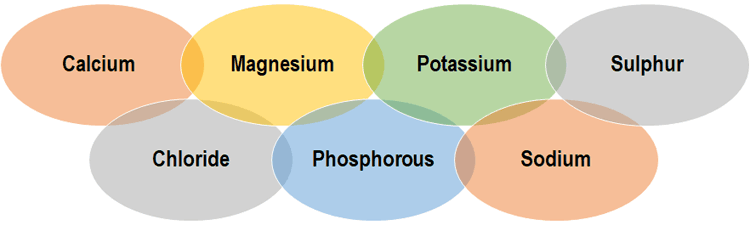 Trace Minerals
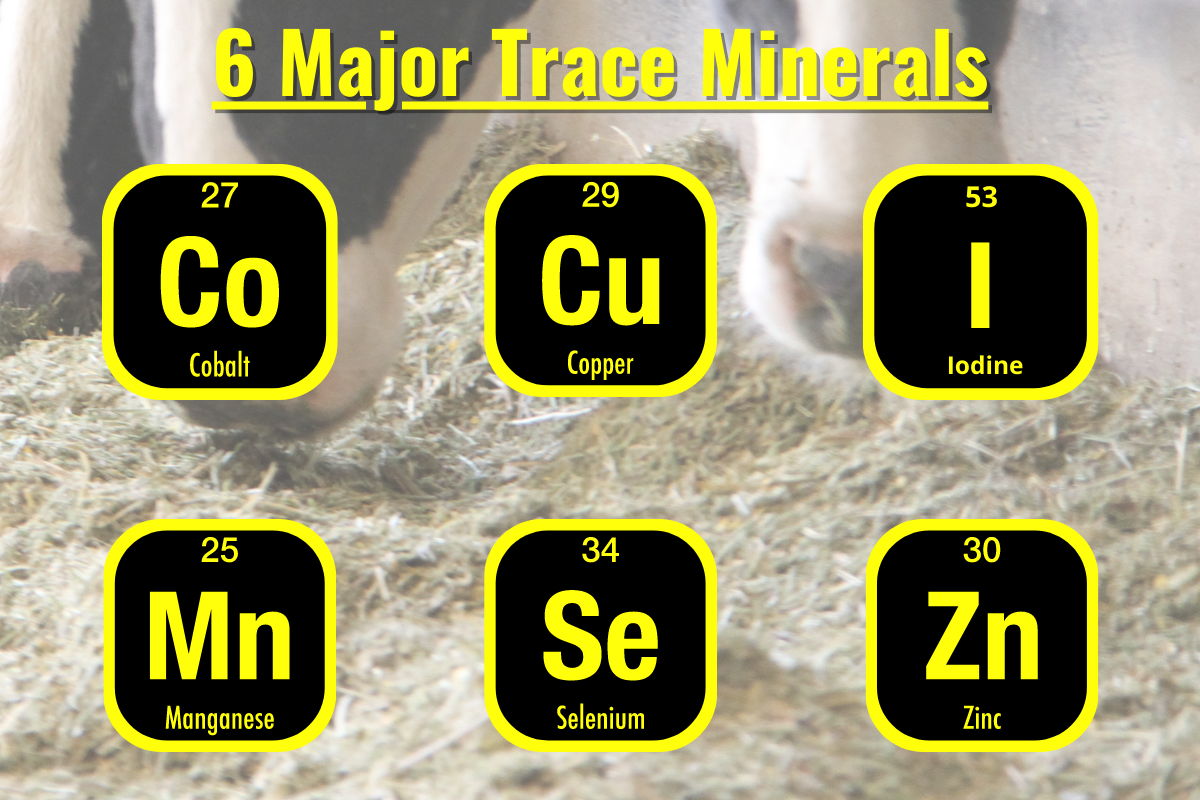 Co
Important in B12 synthesis, RBC formation, metabolism
Incorporated into Vit B12 in Caecum/Colon

Cu 
Low levels found in our pastures, soils, water
Important antioxidant, hoof and coat quality  
Req ~100-200 mg/day, more for performance, pregnancy, lactation
Cu deficiency may cause OCDs in young, aortic rupture in adults, anemia and pigmentation loss

Zn 
Low levels found in our pastures, soils, water
Important antioxidant, hoof and coat quality  
Req ~400-800 mg/day, more for performance, lactation
Deficiency can cause poor growth rates, hair loss, skin lesions, white line disease, hoof cracks and inappetance
Trace Minerals
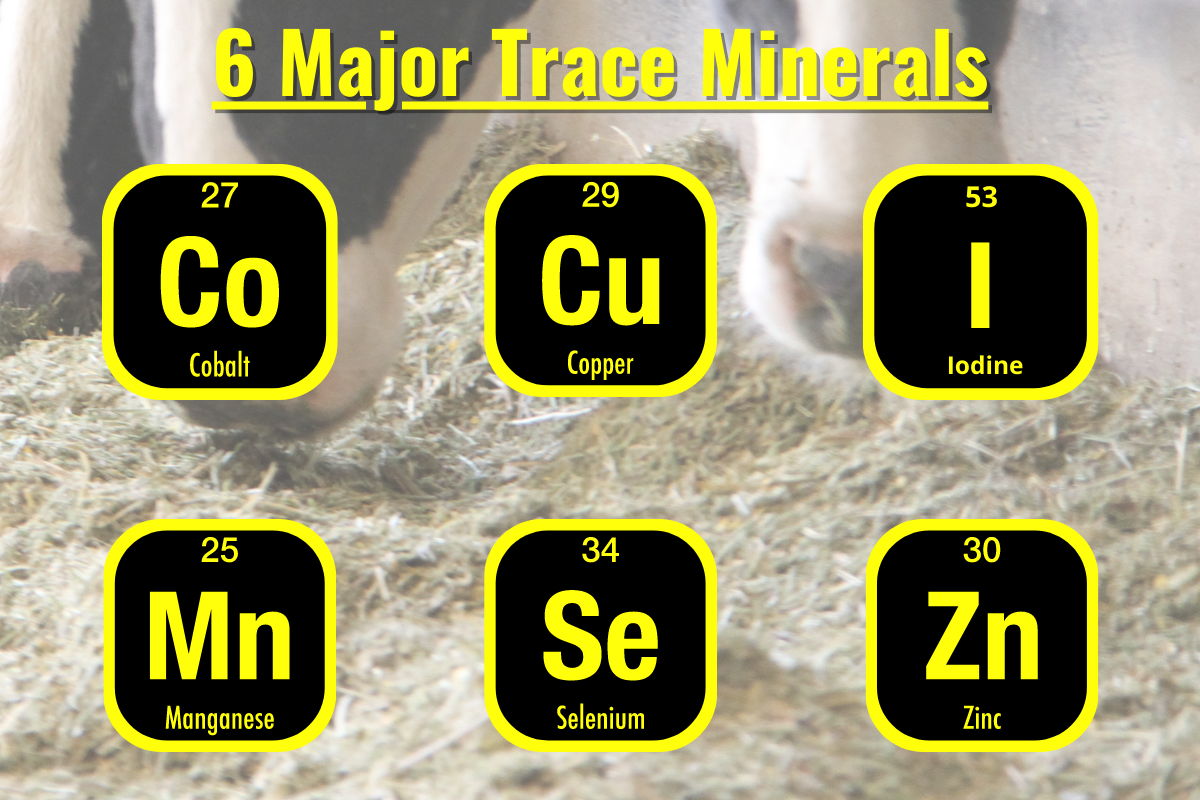 I
Iodized salts in feeds and blocks fulfill requirements
Req 35 mg/kg feed or 40 mg/kg pregnant mares
Excess can cause goiter in mares and foals

Fe 
High levels found in our pastures, soils, water
Reg 40 mg/kg feed, 50mg/kg for pregnant/lactating mares

Se 
Low levels found in our pastures, soils, water
Important antioxidant, muscle function and immune function
Req ~ 1-3 mg/day
Deficiency can cause white muscle dz, tying up, retained placenta, fertility issues, heart failure
Vitamins
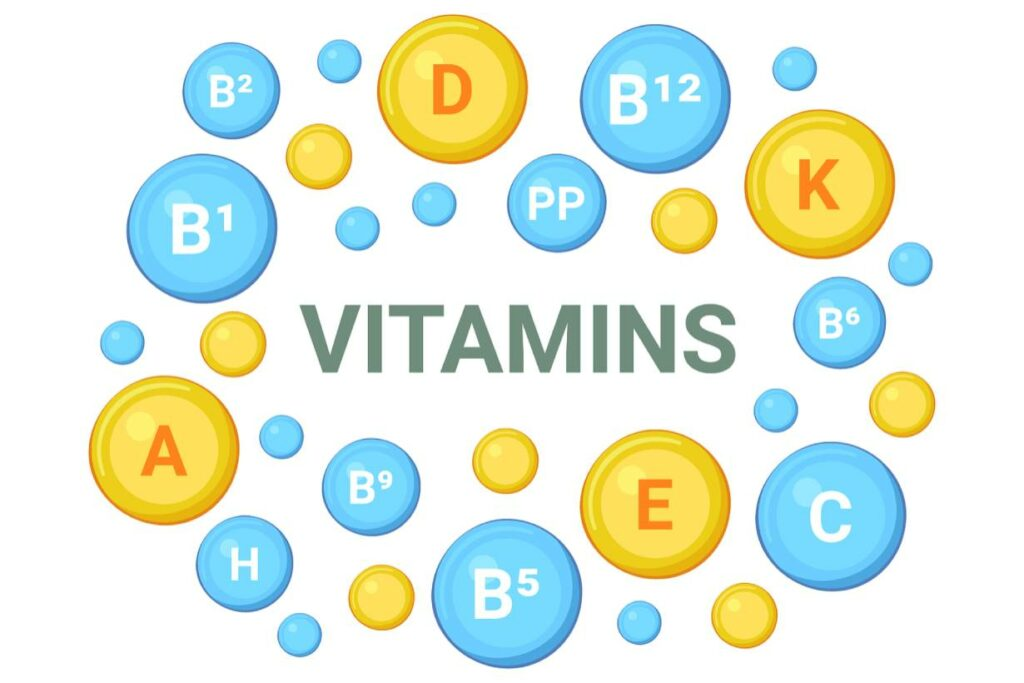 Vit A & E
Requirements easily met in fresh green pasture
Horses grazing for 3-4 mths/year store enough Vit A or E for another 3-6 months
Rapid degradation in hay 

Vit A
Req 30 IU/kg BW (15,000 IU/500kg horse)
Increased needs for pregnant/lactating mares (2x)
Converted from beta-carotene in green forage
Important for immune function, vision, reproduction
Deficiency can cause impaired growth, infertility, eye disease, susceptibility to infection
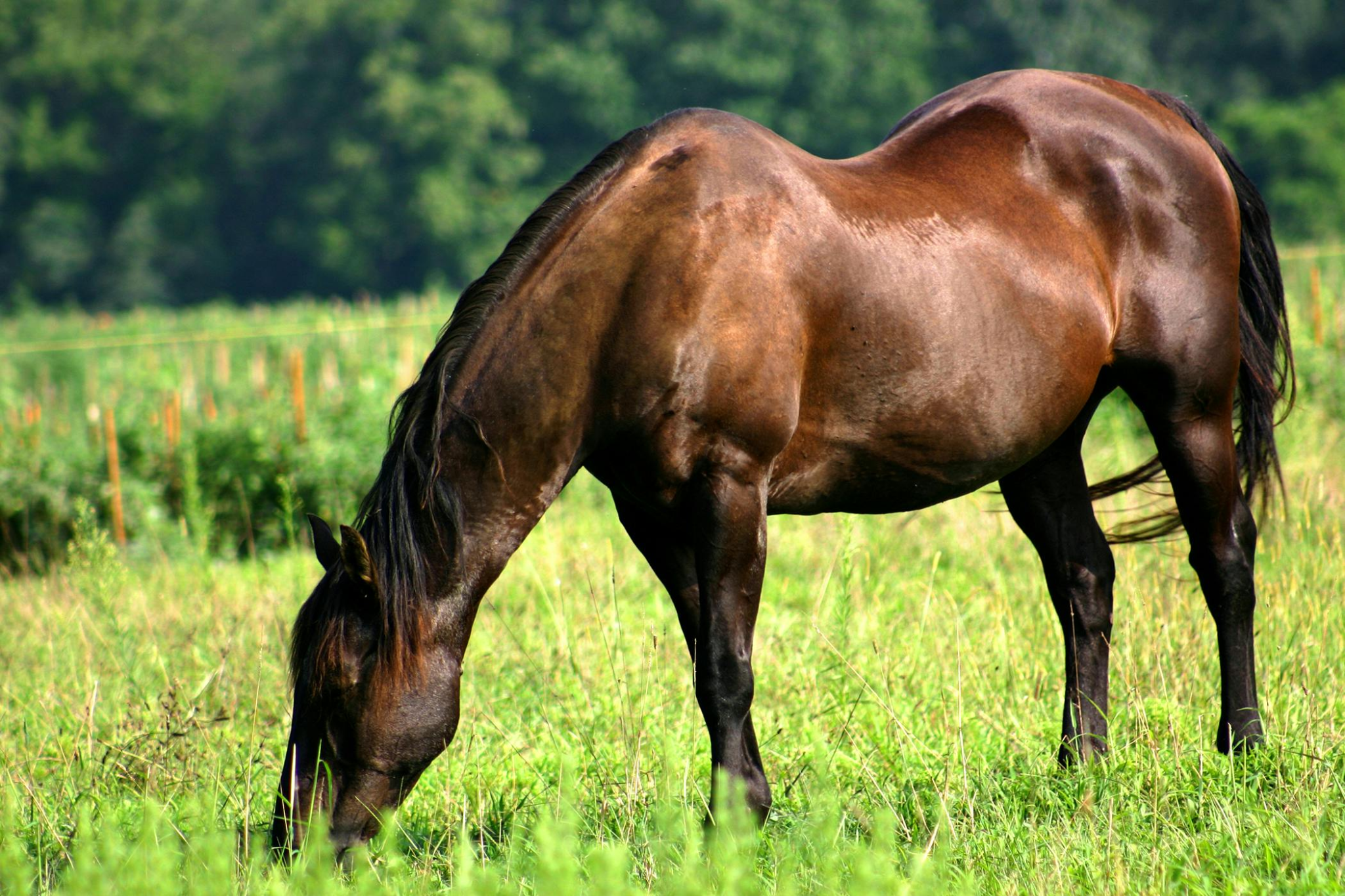 Vitamins
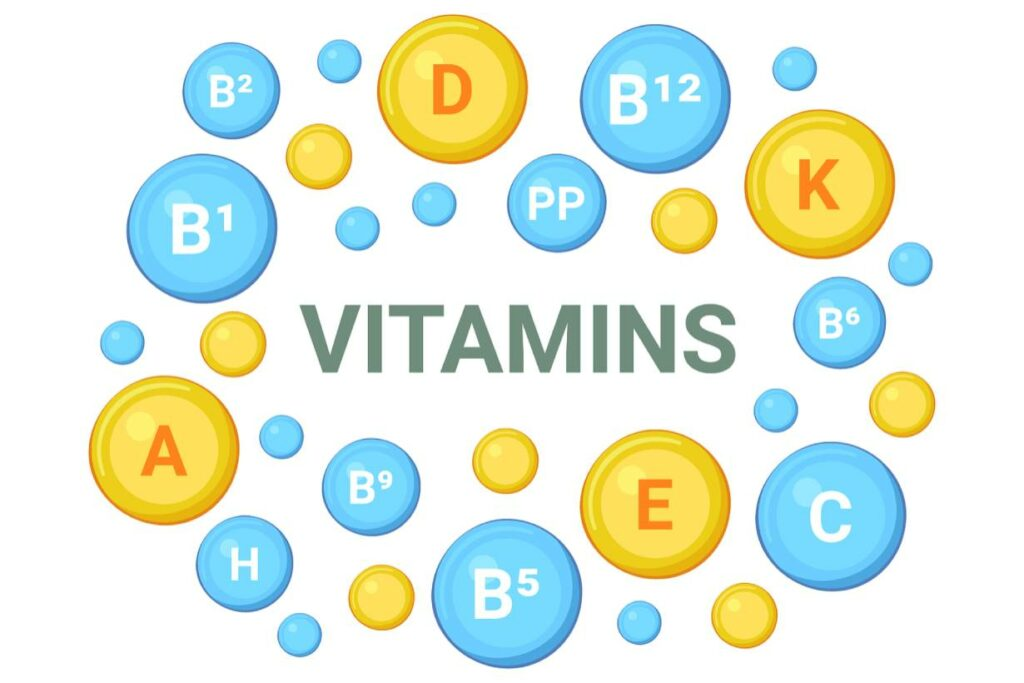 Vit E
Req 1-5 IU/kg BW (500-2500 IU/500kg horse)
Increased need for sport, lesson, endurance horses (2x)
Important antioxidant, inflammation modulator, nerve and muscle function
Deficiencies can cause Equine Motor Neuron Disease, Equine Degenerative Myeloencephalopathy, muscle tremors, weakness, abnormal sweating
Enhances absorption of Se
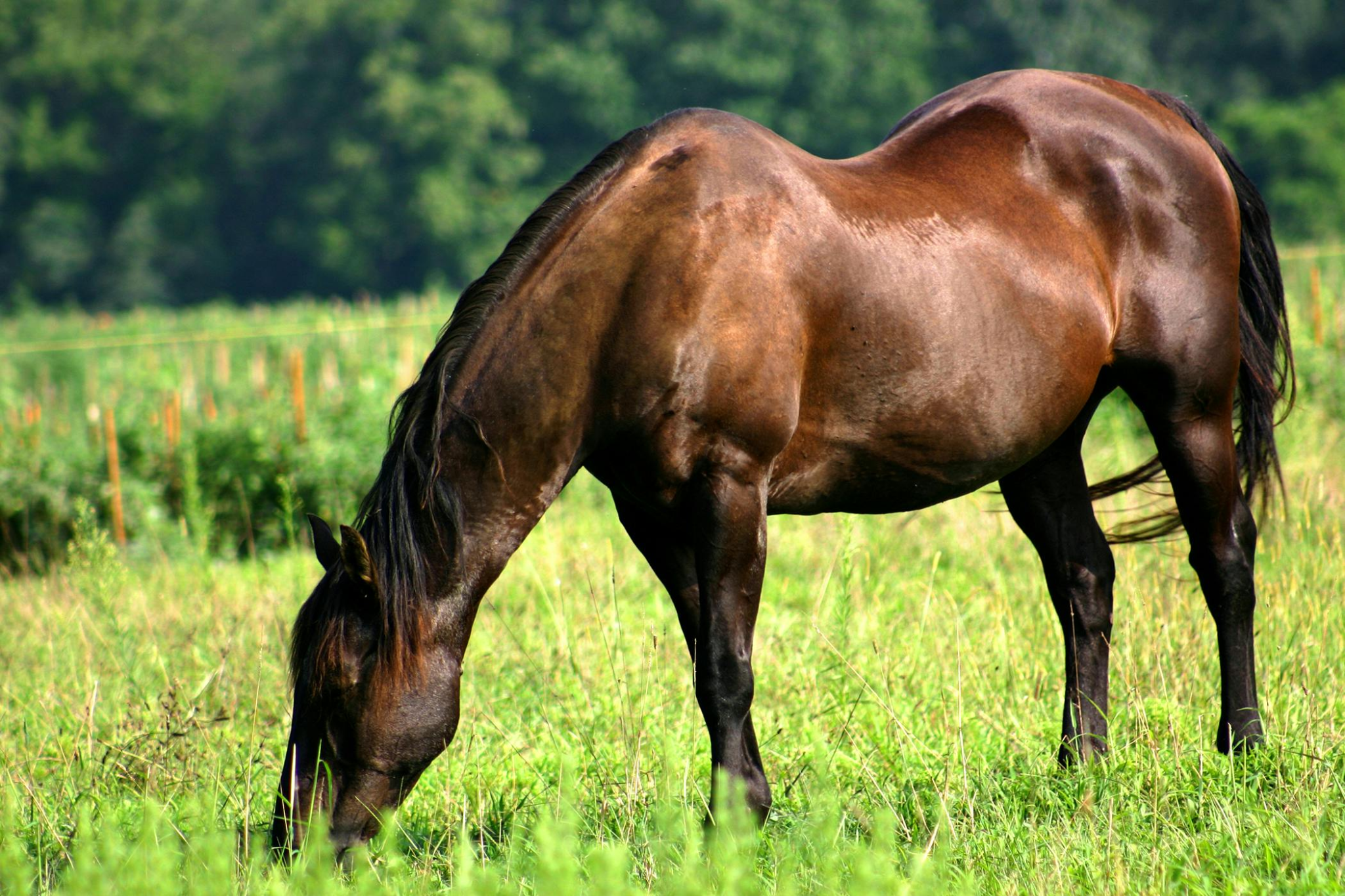 Vitamins
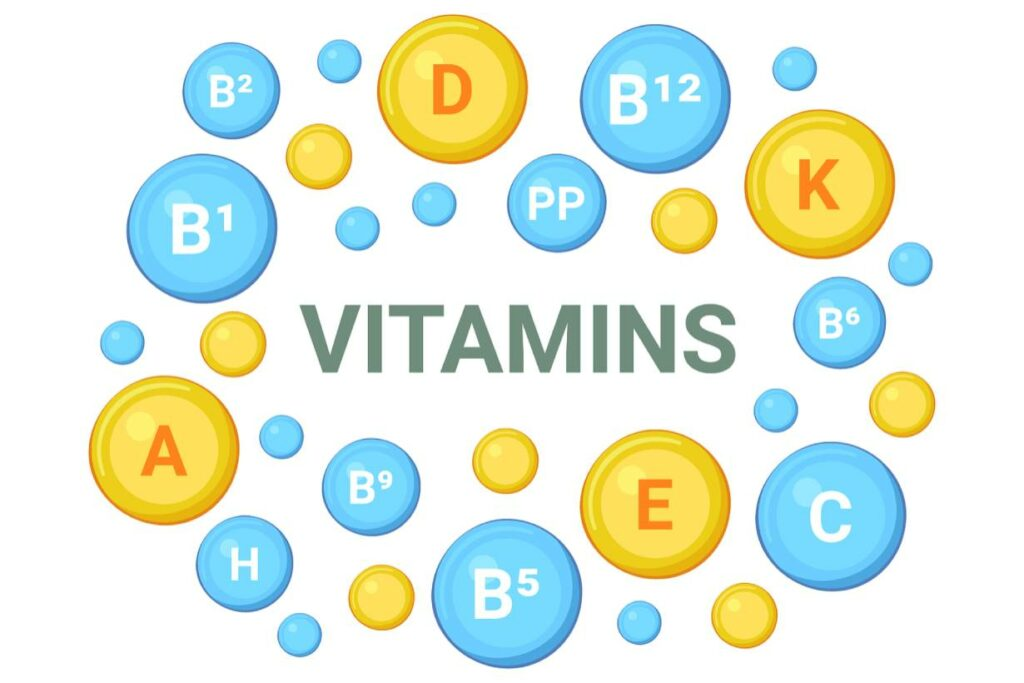 Vit D
Horses exposed to > 4 hrs sunlight per day or consume sun-cured hay do not have dietary requirement for Vit D
Req 500 IU/kg feed adults or 1000 IU/kg feed young
Important for bone, muscle and immune function

Vit K and B Vitamins
Synthesized in adequate amounts in the digestive tract, caecum and colon
B Vitamins important for energy generation, nervous system function and RBC formation
Vit K important for blood clotting, bone health, immune function

Biotin
Req 15-25 mg/day
Improves hoof growth and quality, skin and coat health
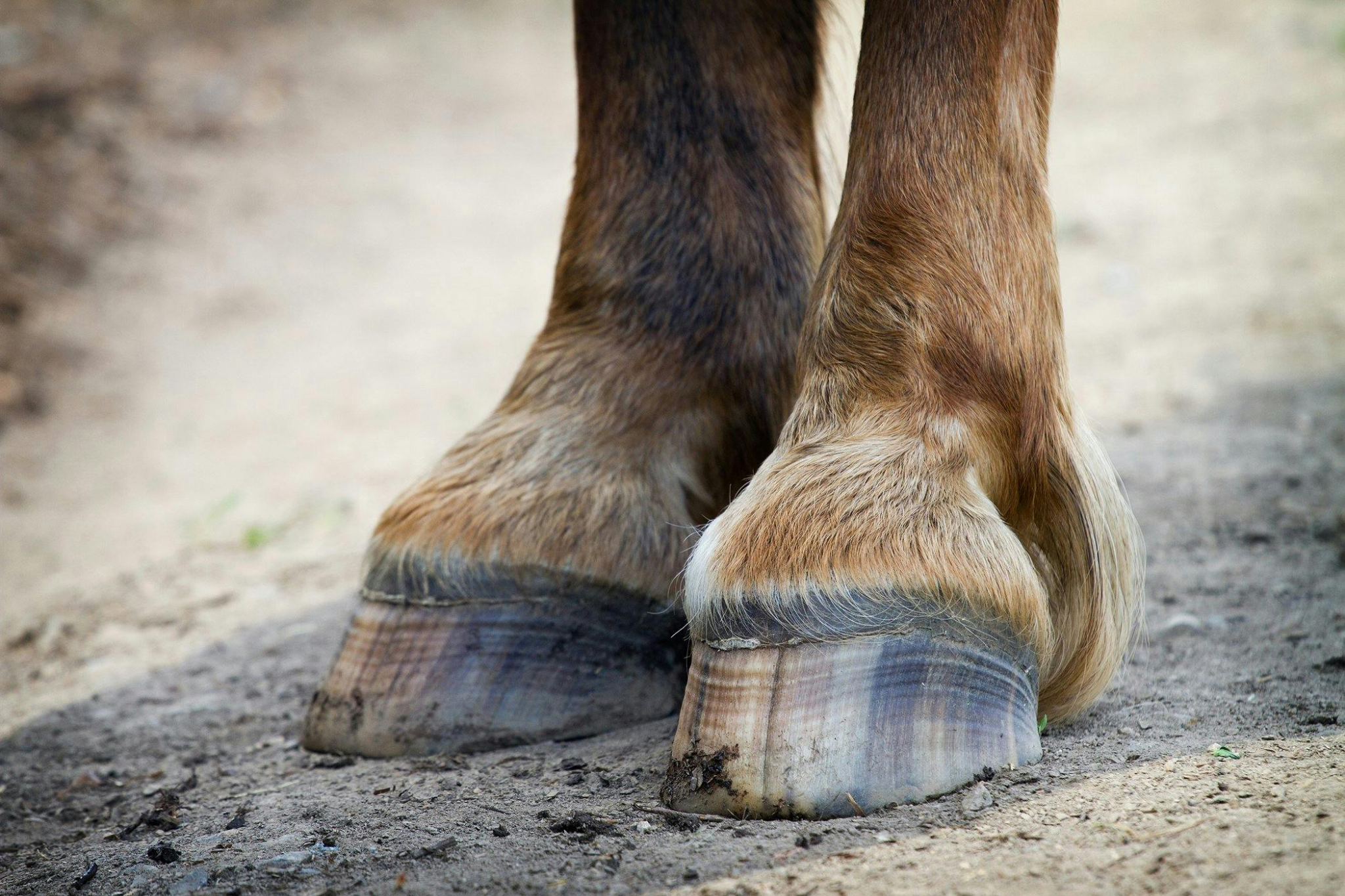 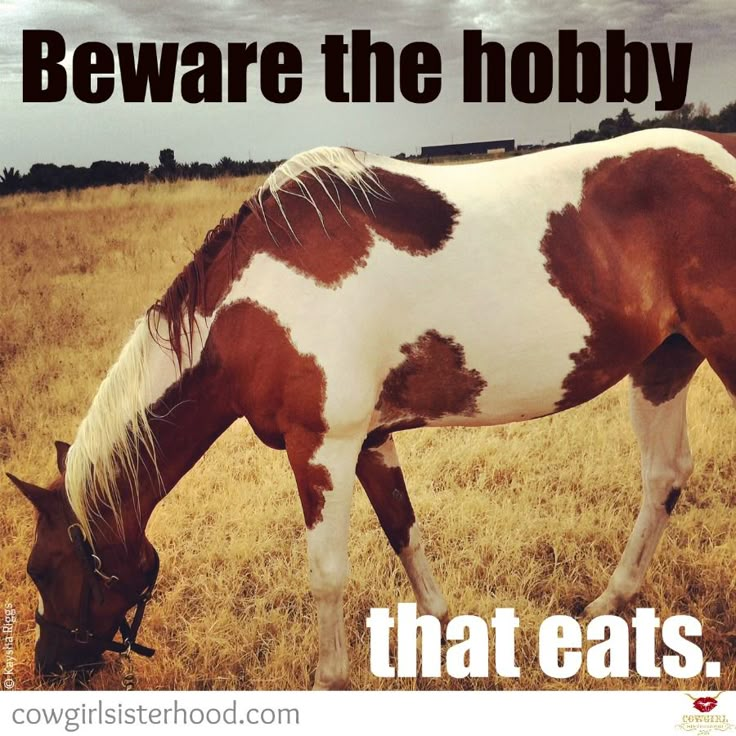 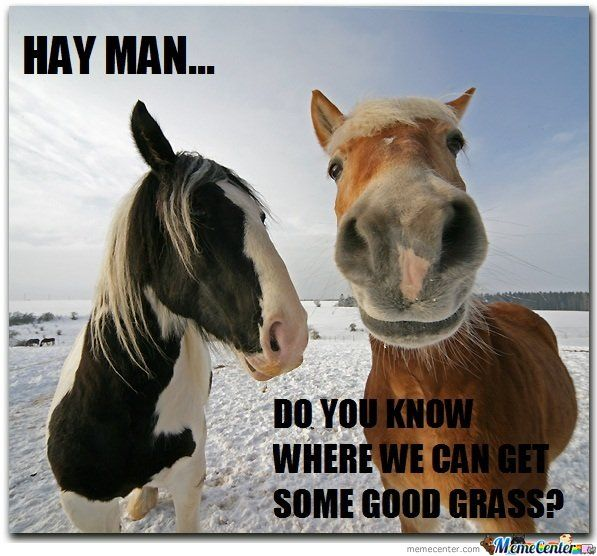 ‹#›
Hay: How to choose
Physiology
Nutritional Reqs
Hay
Supplements
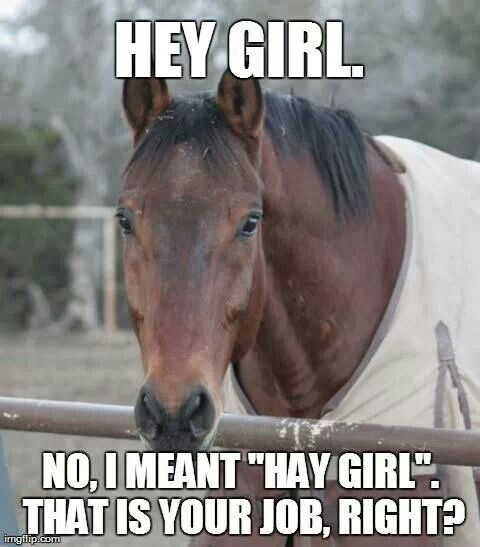 Feeding Requirements
2% Body Weight rule of thumb
Higher (3% BW) for ‘Hard-keepers’
Lower (1.5% BW) for ‘Easy-Keepers’ and EMS
Fed as hay (with functional dentition)
Fed as hay cubes or pellets (with poor dentition)
Can supplement with other fiber sources (if needed)
NSC in hay types
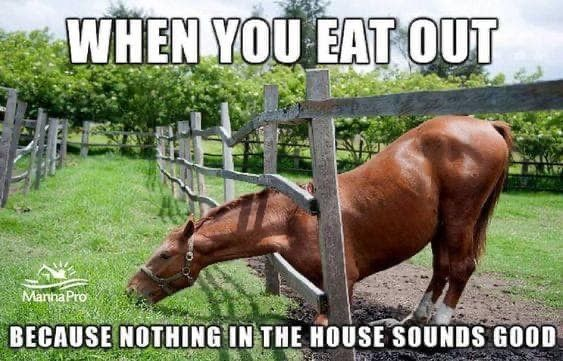 Alfalfa ~ <11% NSC
Timothy ~ 10-15% NSC
Local grass ~ 12-18% NSC
Teff ~ < 11% NSC
Feeding Requirements
<13% Non-EMS & senior horses
<15% Growing and High-performance horses 
<11% EMS horses
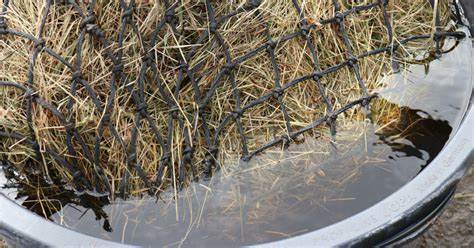 NSC Too high? 

Soaking for 60 min in cold water or                     30 min in hot water

Study showed soaking can reduce NSC        between 3%-30% **BIG RANGE**

Drain water after soaking

Soak once daily then hang all meals to dry

Do not over-soak - will ferment

Spraying doesn’t help

Does not affect protein concentration

Will leach Vitamins and Minerals
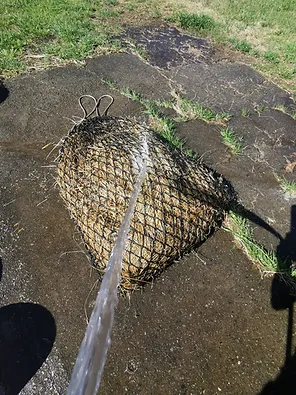 Structural Fibers
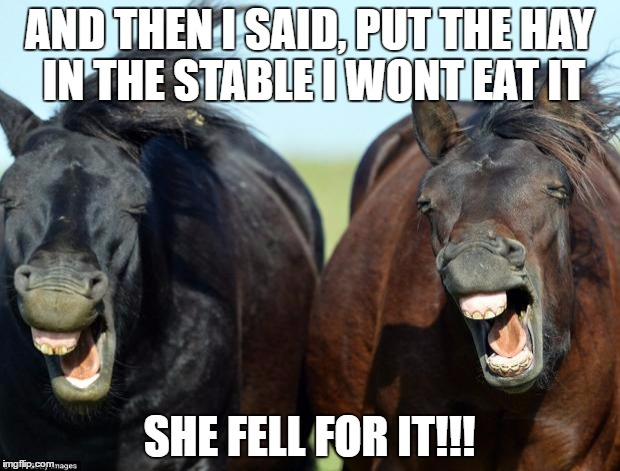 Acid Detergent Fiber (ADF)
Least digestible part of the plant
More mature plants have higher ADF (1st cut hay)
High ADF +% = Lower Digestibility
Recommend ADF <40%

Neutral Detergent Fiber (NDF)
Represents total cell wall content
High NDF % = Lower palatability
Includes ADF + Hemicellulose
Recommend NDF between 50-60%
CP in hay sources
Grass ~ 9-11% CP (Range 6-14% CP)
Local grass hay 6-10% CP, high NSC
Usually needs other supplemental hay
Teff ~ 11-13% CP (Range 10-14% CP)
Timothy ~ 12-14% (Range 10-16% CP) 
Good single hay source
Often good choice for allergenic or EMS horse
Alfalfa ~ 20-22% CP (Range 18-24% CP)
Excess is fermented in Caecum/Colon
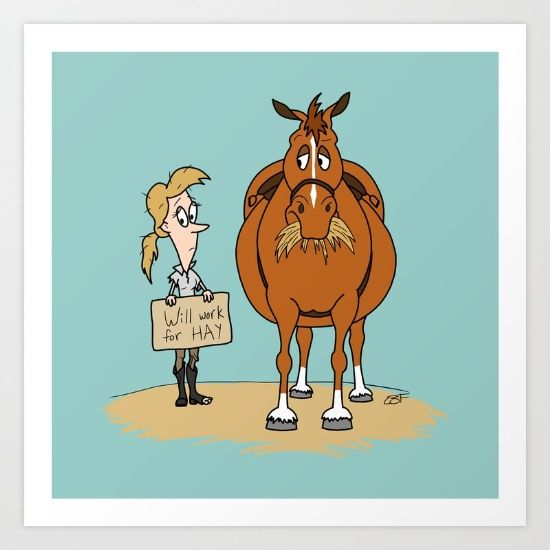 Requirements vary with age
Young/growing/pregnant 14-16%
Adult performance 10-14%
Adult maintenance 10-12%
Senior 12-14%
Suboptimal protein or amino acid levels in the diet can cause:
Loss of muscle mass
Poor growth
Slow recovery from illness
Poor performance
Rough coat
Weak hooves
Early pregnancy loss
Impaired immunity
Poor wound healing
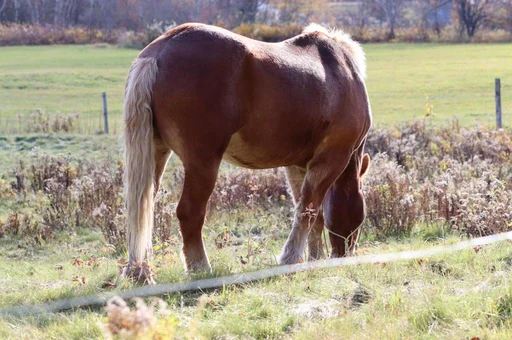 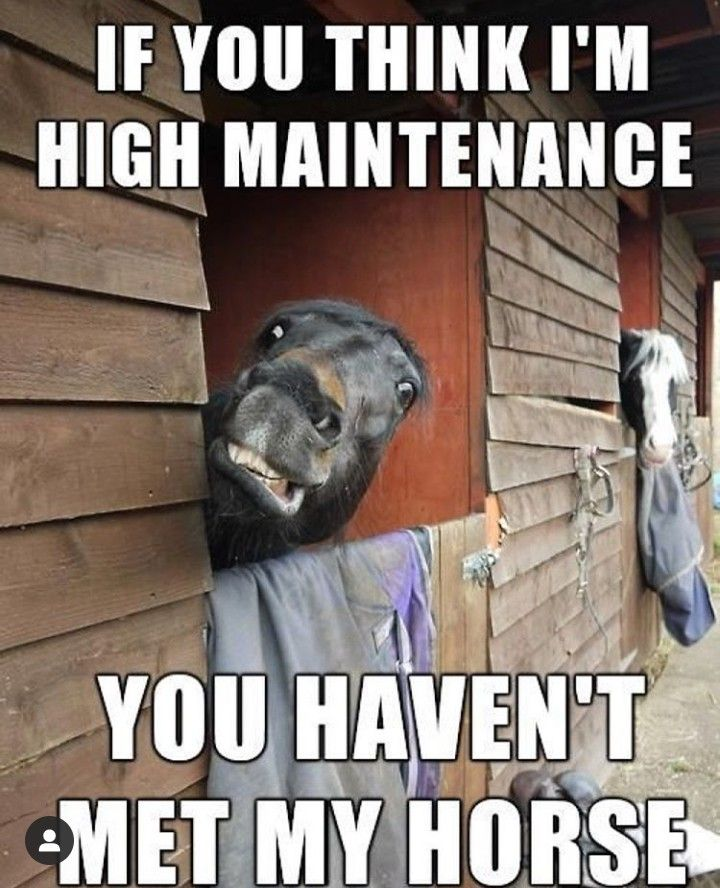 ‹#›
Basic Supplementation
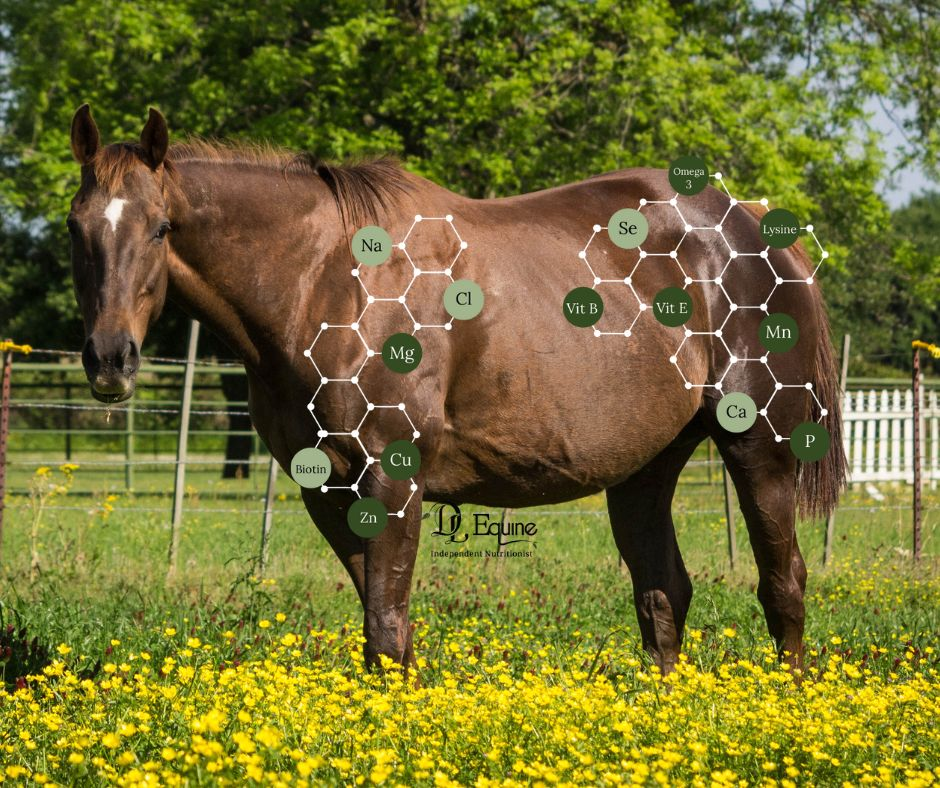 Physiology
Nutritional Reqs
Hay
Supplements
Daily Nutrient Requirements met by Hay vs Pasture
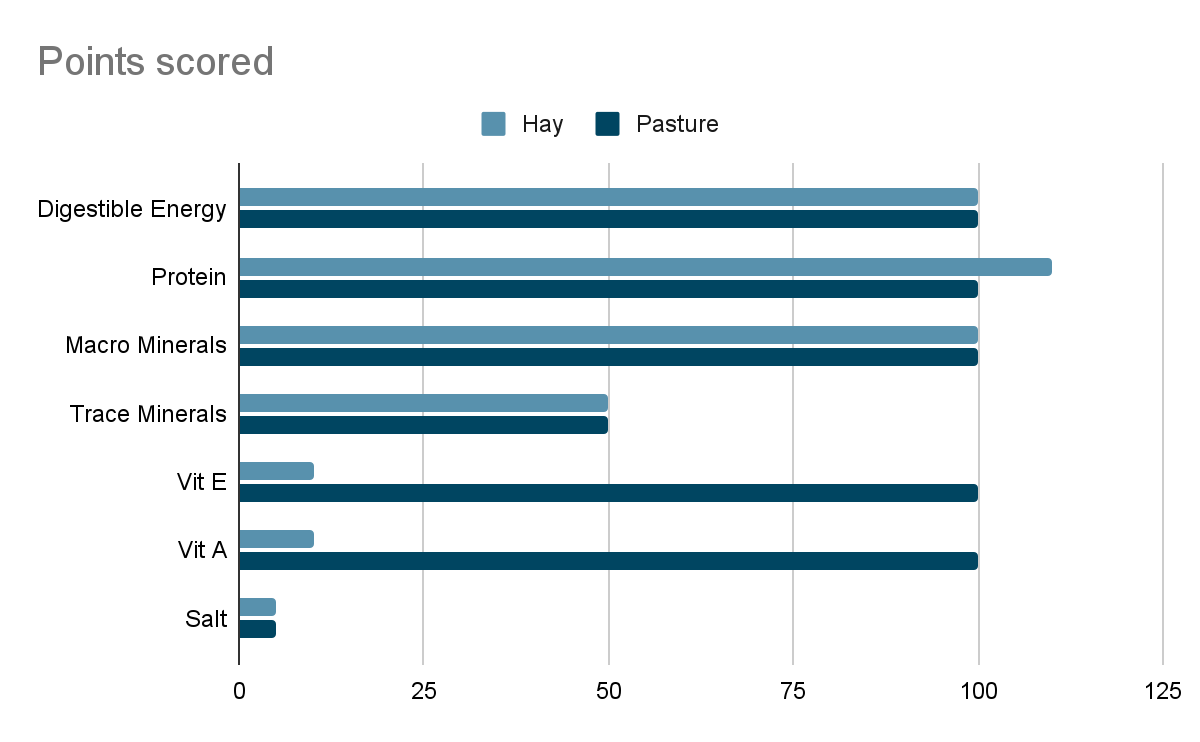 Basic Requirements:
Good quality hay 
adequate DE and Protein
Some vitamins and trace minerals
Salt
Now what?
[Speaker Notes: Why is more protein met in hay vs pasture?
Basic necessities are good quality hay (high enough in DE and protein), some trace minerals, Vit E, Vit A and salt]
‹#›
Protein Supplementation
Alfalfa 
Should not exceed 50% hay by weight
Avoided in horses with EMS/IR
Leaves high in NSC/Simple sugars
Avoided in horses with allergies
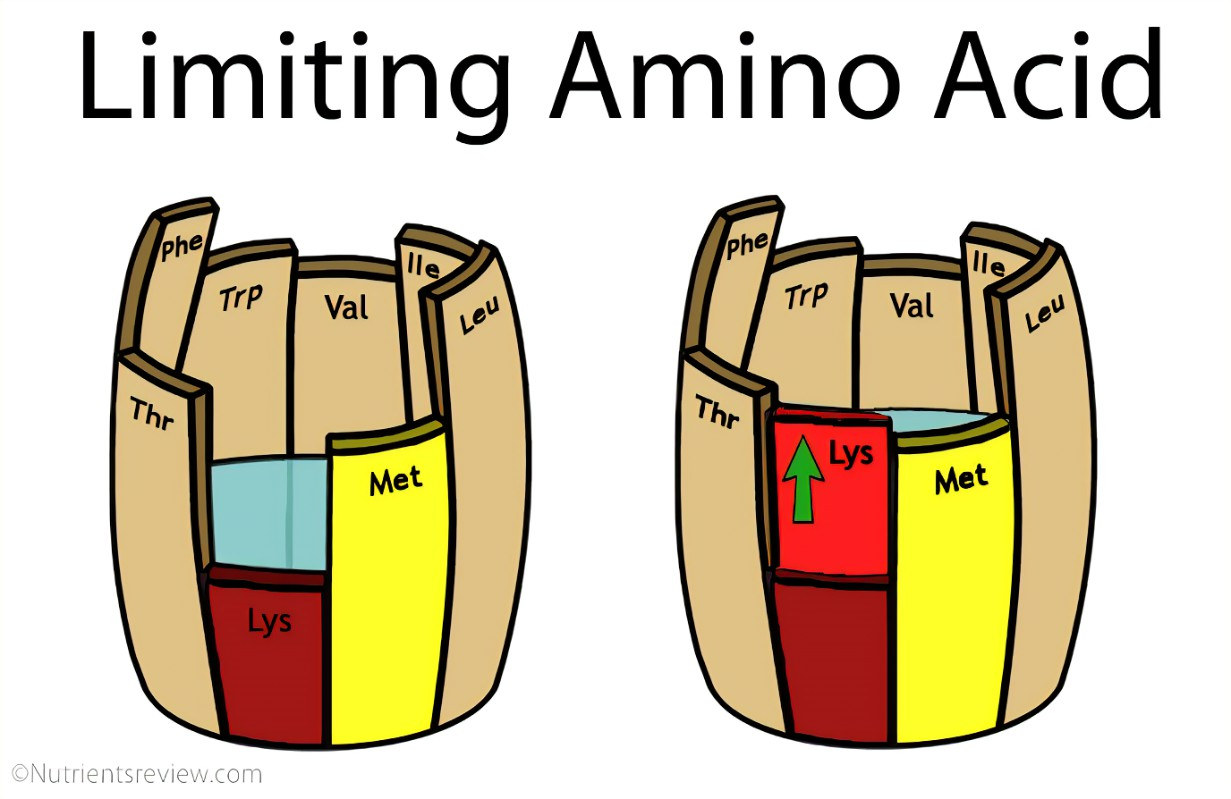 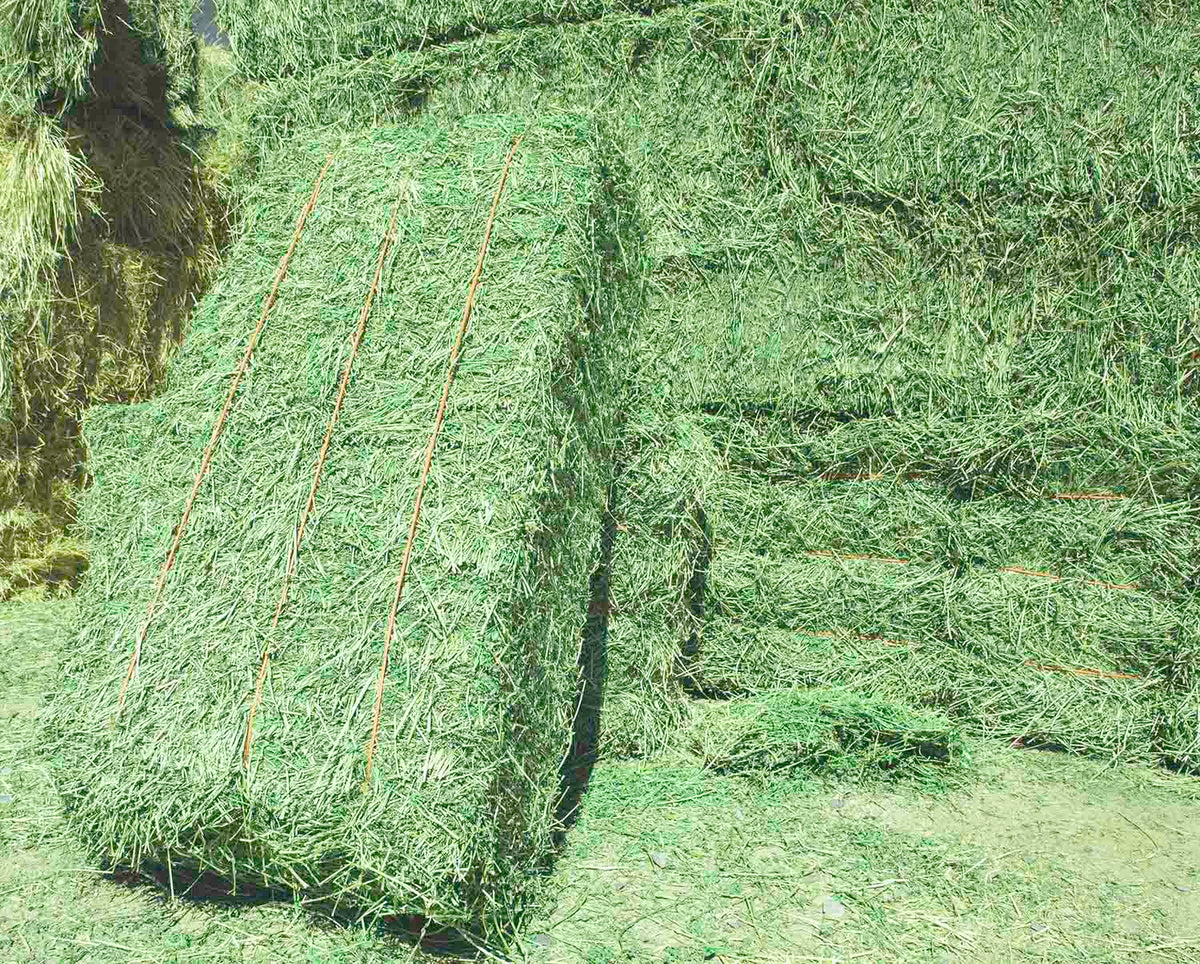 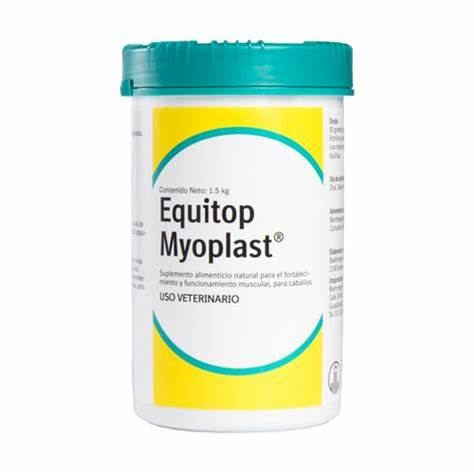 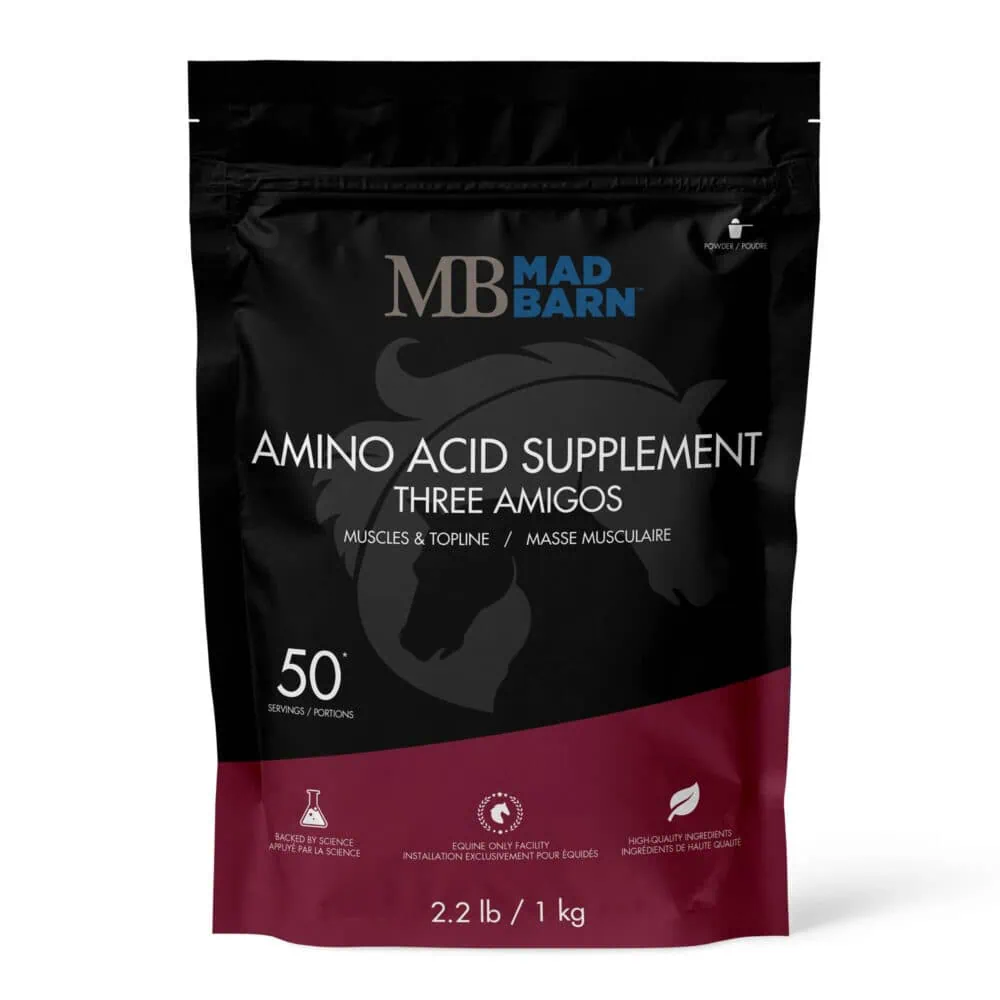 Fat Supplementation
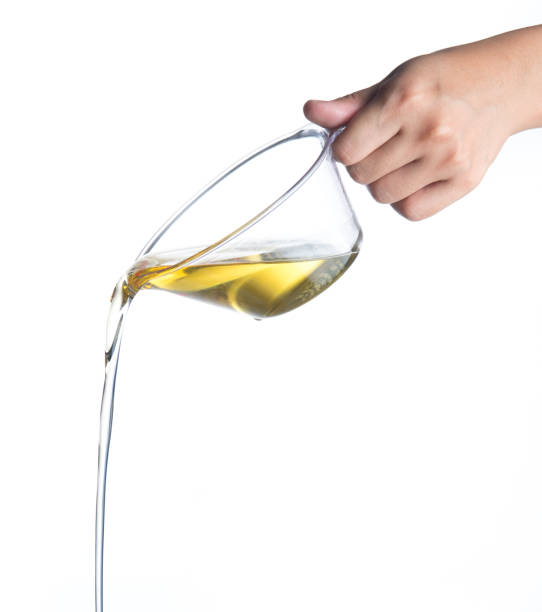 For weight gain
No-sugar calorie source
Horses with poor dentition or ‘hard-keepers’
Max 2 cups oil /day in divided meals
Increase by ¼ cup weekly
Omega FA
Omega 3 FA : Anti-inflammatory
Omega 6 FA : Skin and coat health
Ratio is important : 2-4:1
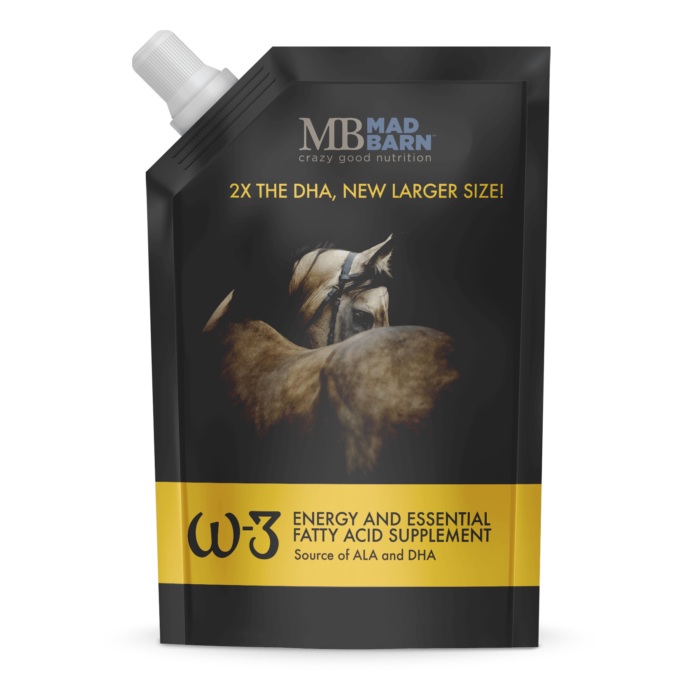 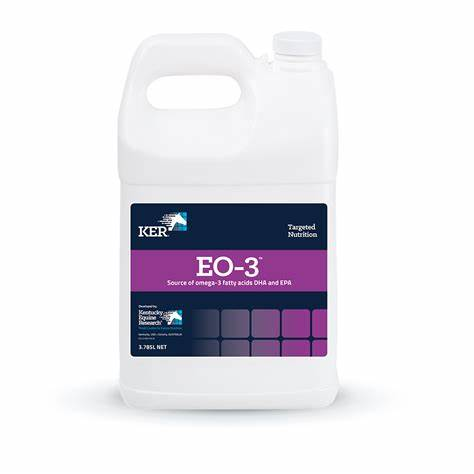 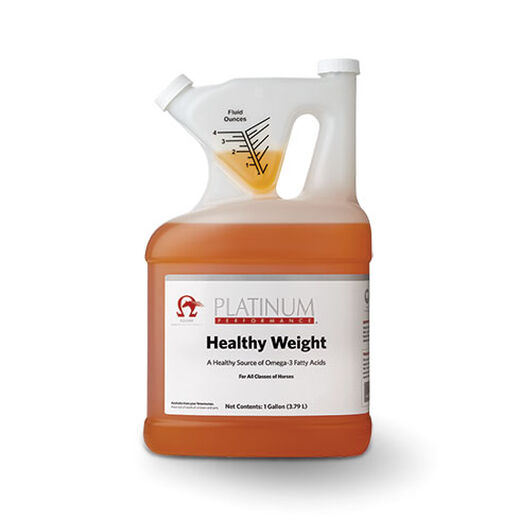 EPA and DHA 28% 5500mg per 30 mL
ALA 4%, 1000mg per 30 mL
ALA 48% 1000mg per 30 mL
DHA 450mg per 30 mL
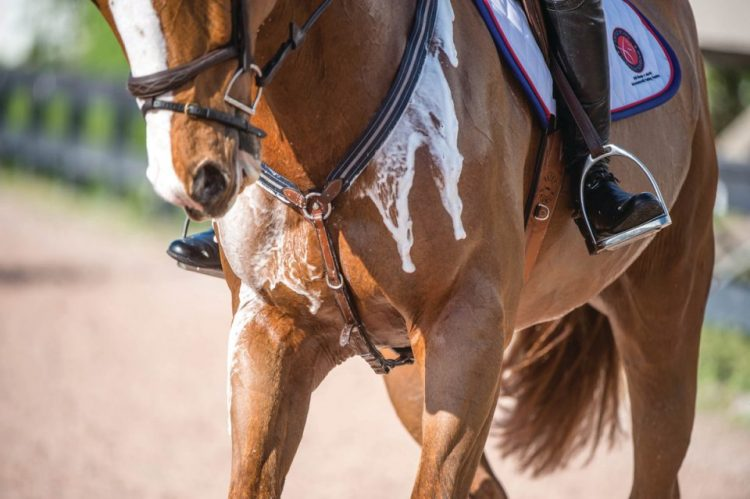 Electrolyte Supplementation
Na Cl
Will seek out and consume NaCl to meet their needs
May consume excess due to boredom (fresh water!)
May eat dirt if no salt source is available

K
Soaking hay with leach K as well as sugars
Forced doses of large quantities can trigger fatal cardiac arrhythmias

Mg
Higher doses can cause sedation and/or diarrhea

Ca
Legume hay high in Ca
Higher doses can lower Vit A levels
Electrolytes lost in sweat 
Major : Na, Cl, K
Minor : Ca & Mg
Electrolyte Supplementation
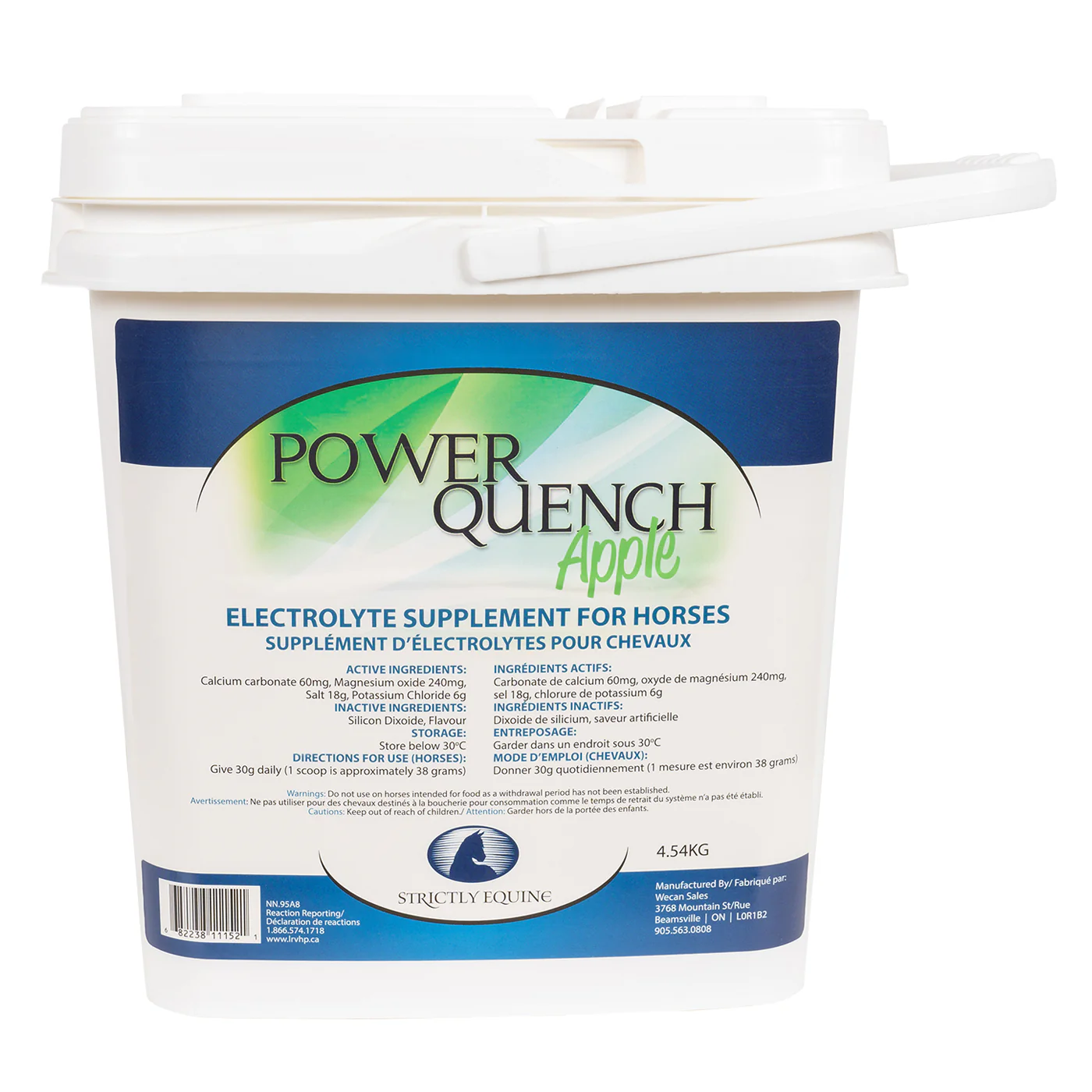 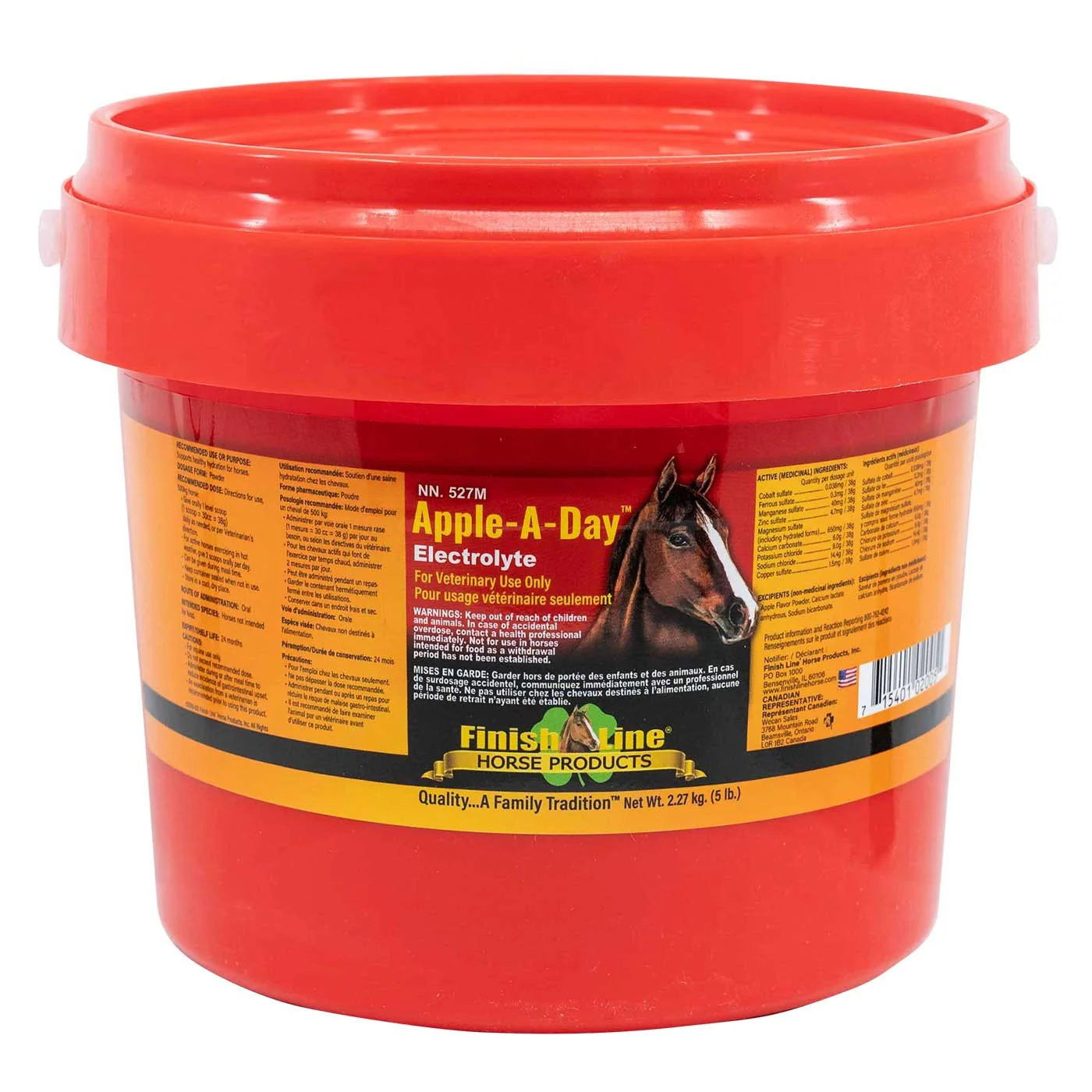 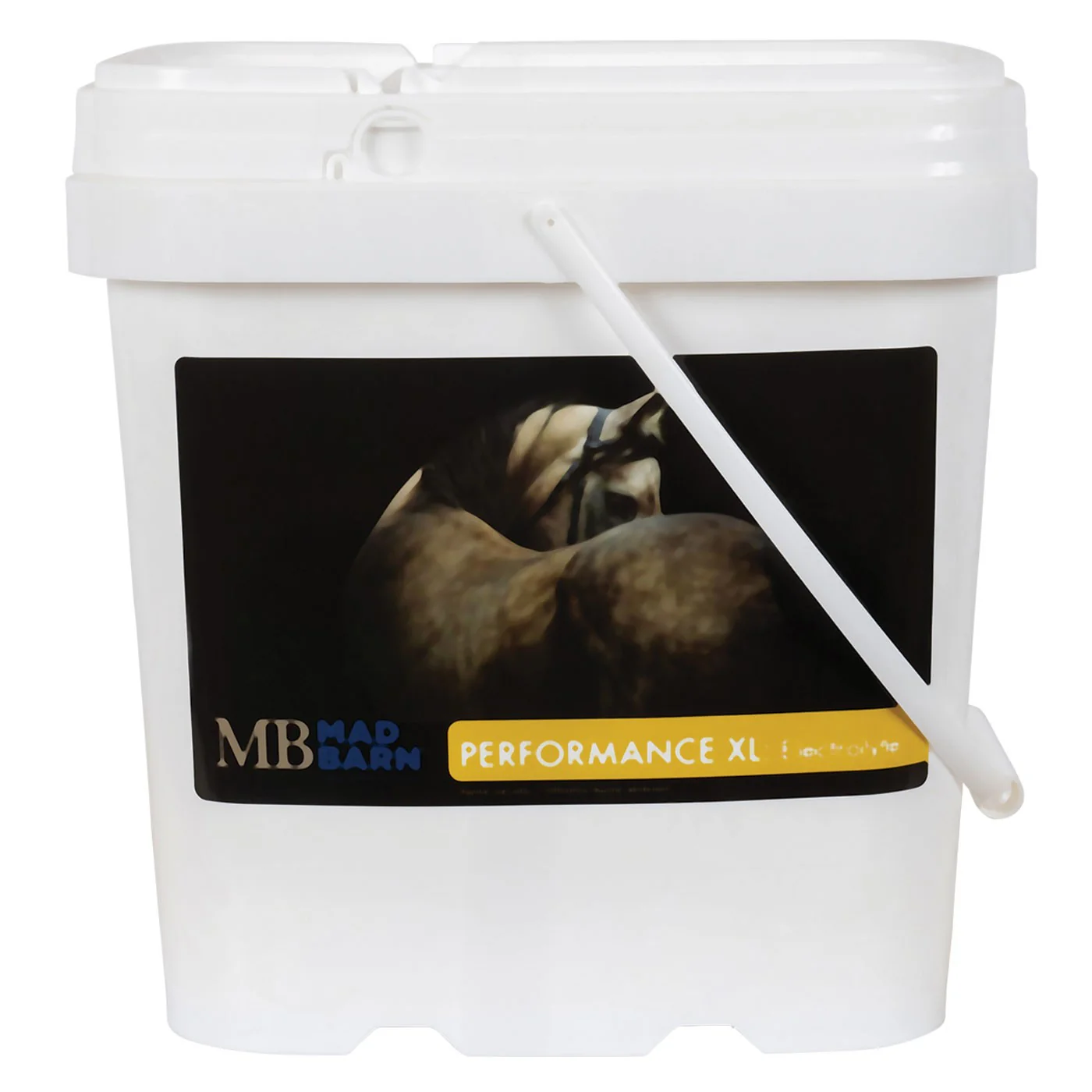 Careful of the added sugar!

Most products are 50% sugar!
Electrolyte Supplementation
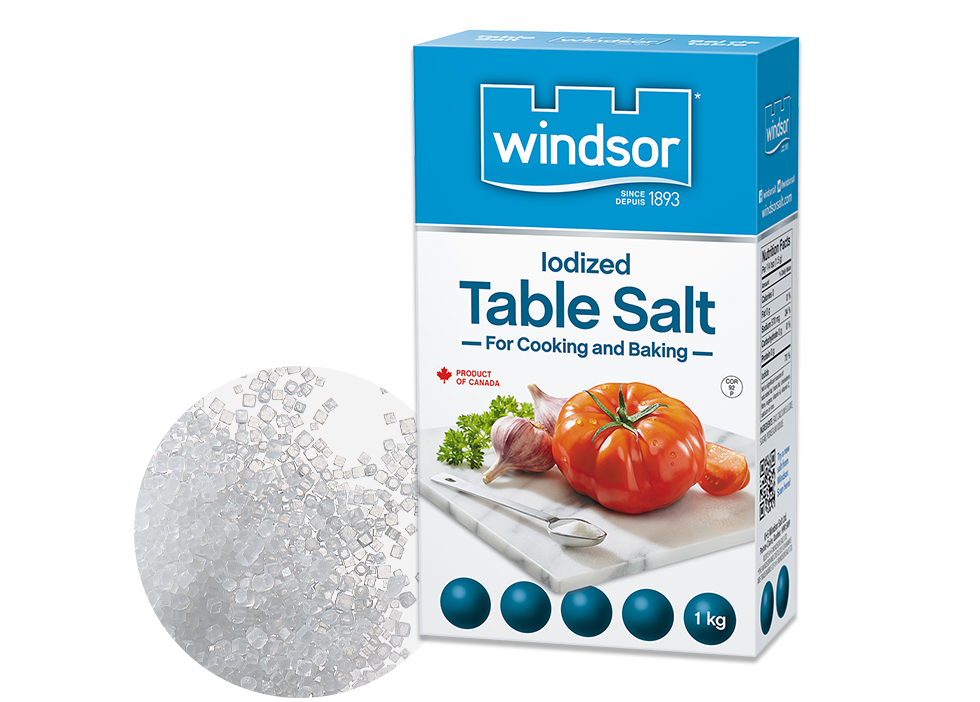 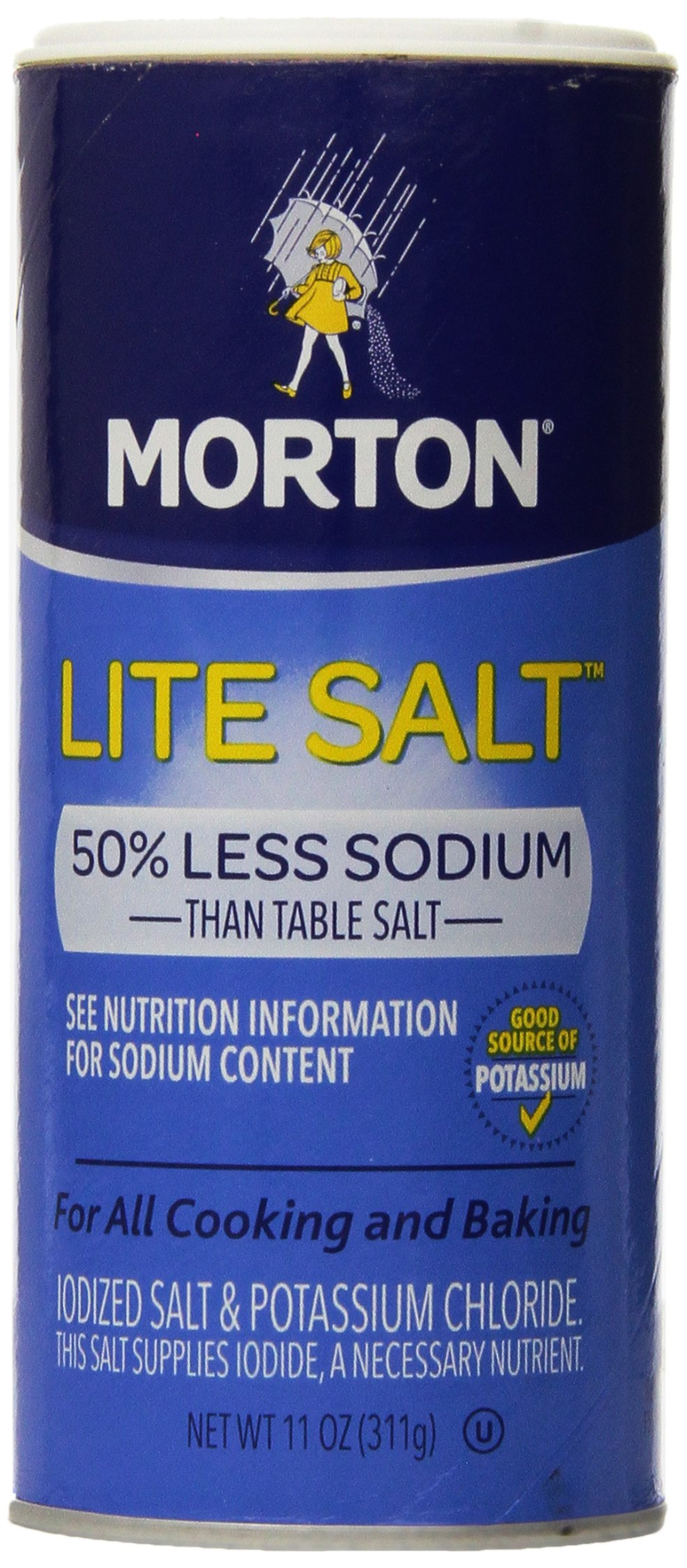 +
1 Tbsp Table Salt (NaCl) + 1 Tbsp Lite Salt (KCl)
Selenium Supplementation
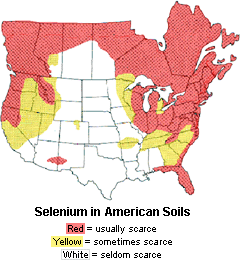 Daily requirement is 1-3 mg/day

Two main formulations
Salt-based / “Inorganic” - 50% absorption
Yeast-based / “Organic” - 90% absorption
(Greater bioavailability)



Narrow safety range - toxicity is possible
Selenium Toxicosis signs: 
Blindness, head pressing, hoof deformities, hair loss, colic, diarrhea, sweating, lethargy, elevated heart and respiratory rates
Se
Selenium Yeast and SelPlex vs. Sodium Selenite
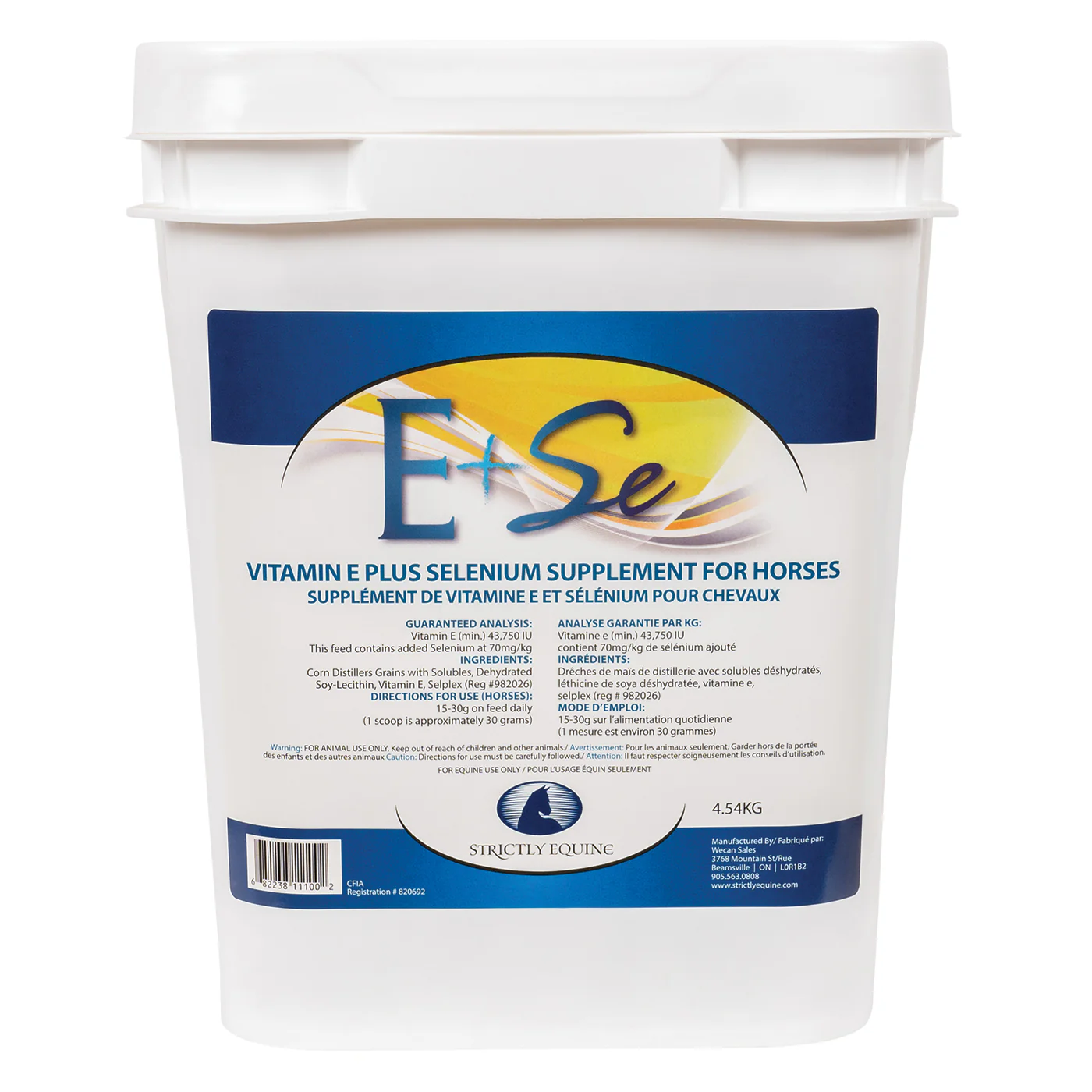 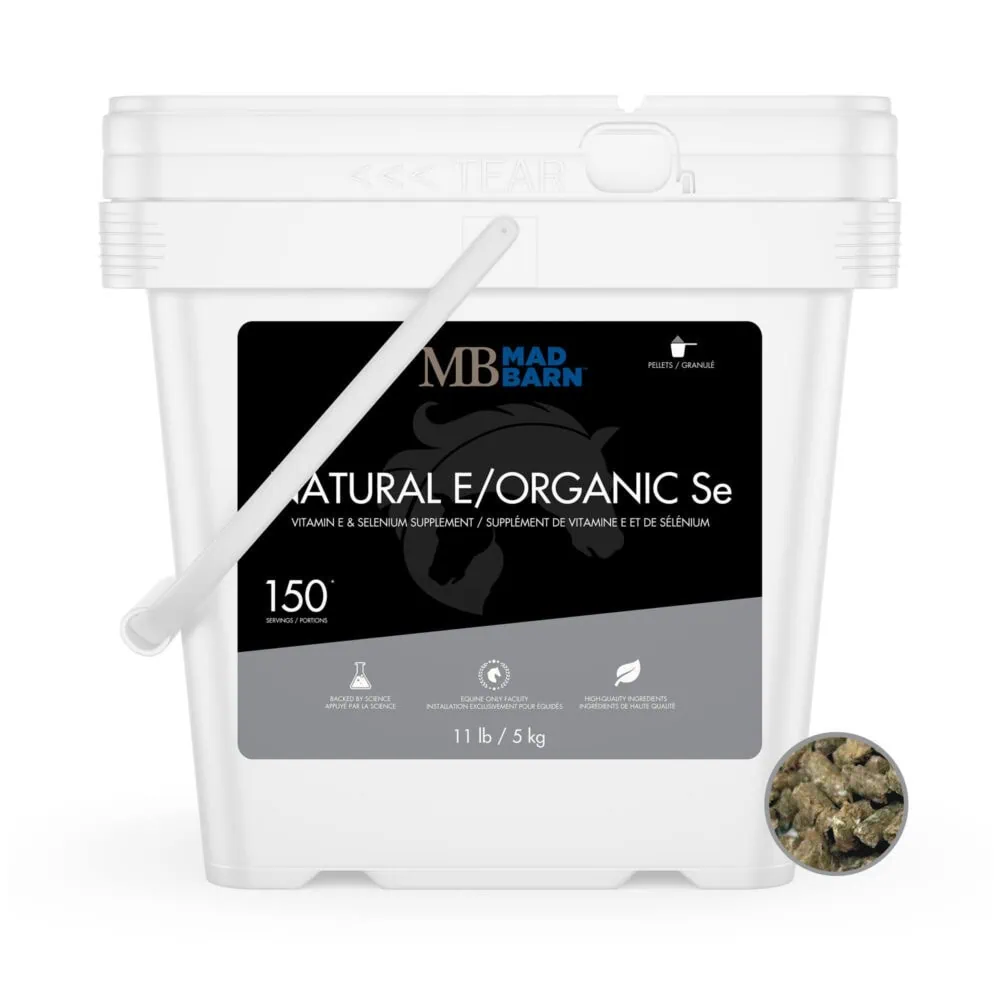 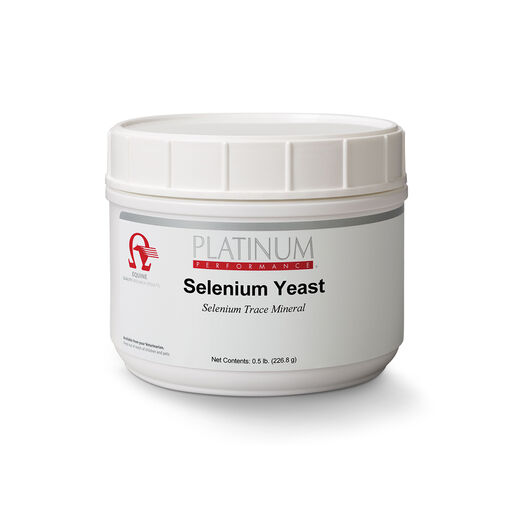 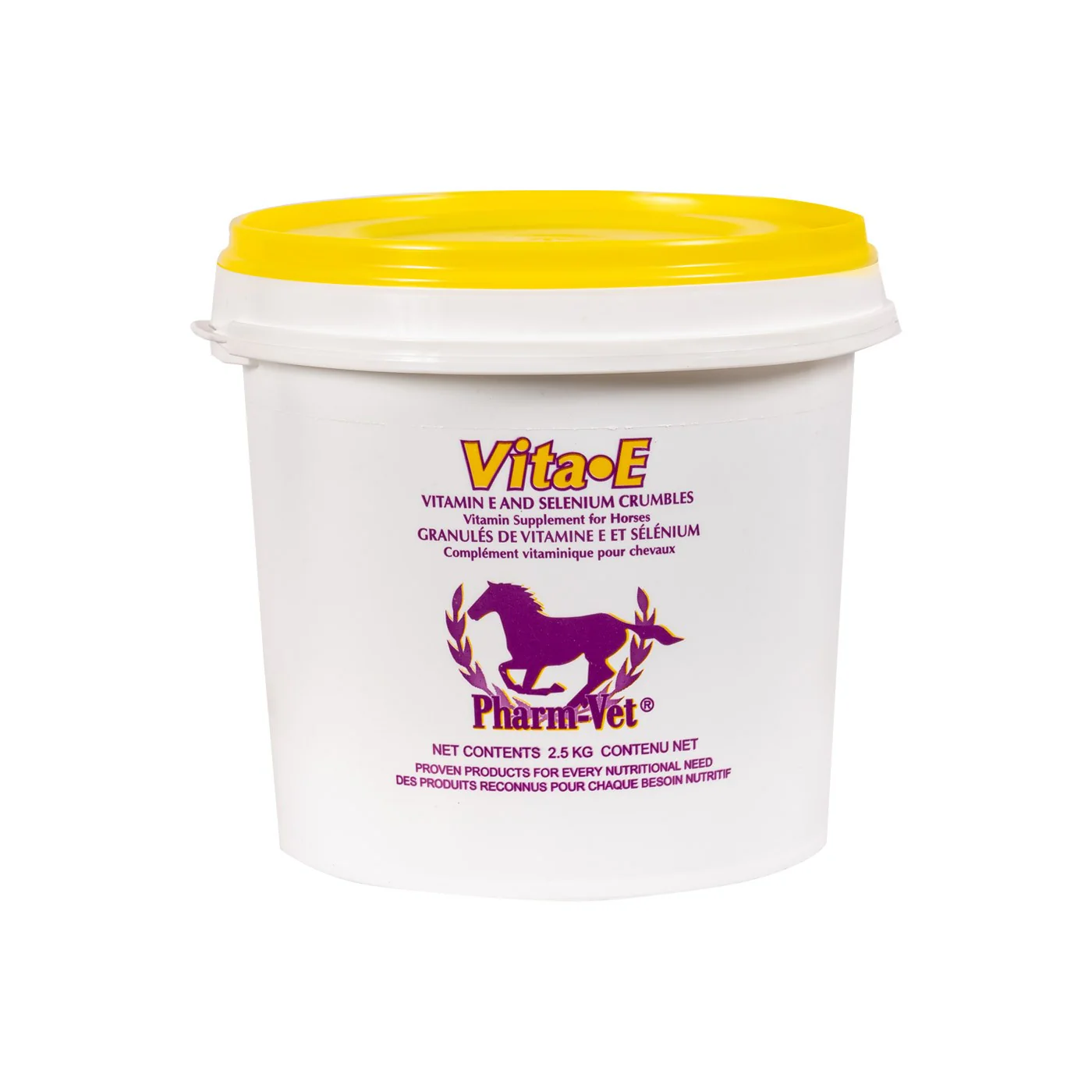 Zn & Cu Supplementation
Daily Requirements are 400-800mg Zn and 100-200mg Cu

Ratio of 4:1 is important

Two main formulations
Salt-based / “Inorganic” (Sulfates & Oxides)
Protein-based / “Organic” / Chelated 
Methionine > Glycine
(Greater bioavailability)
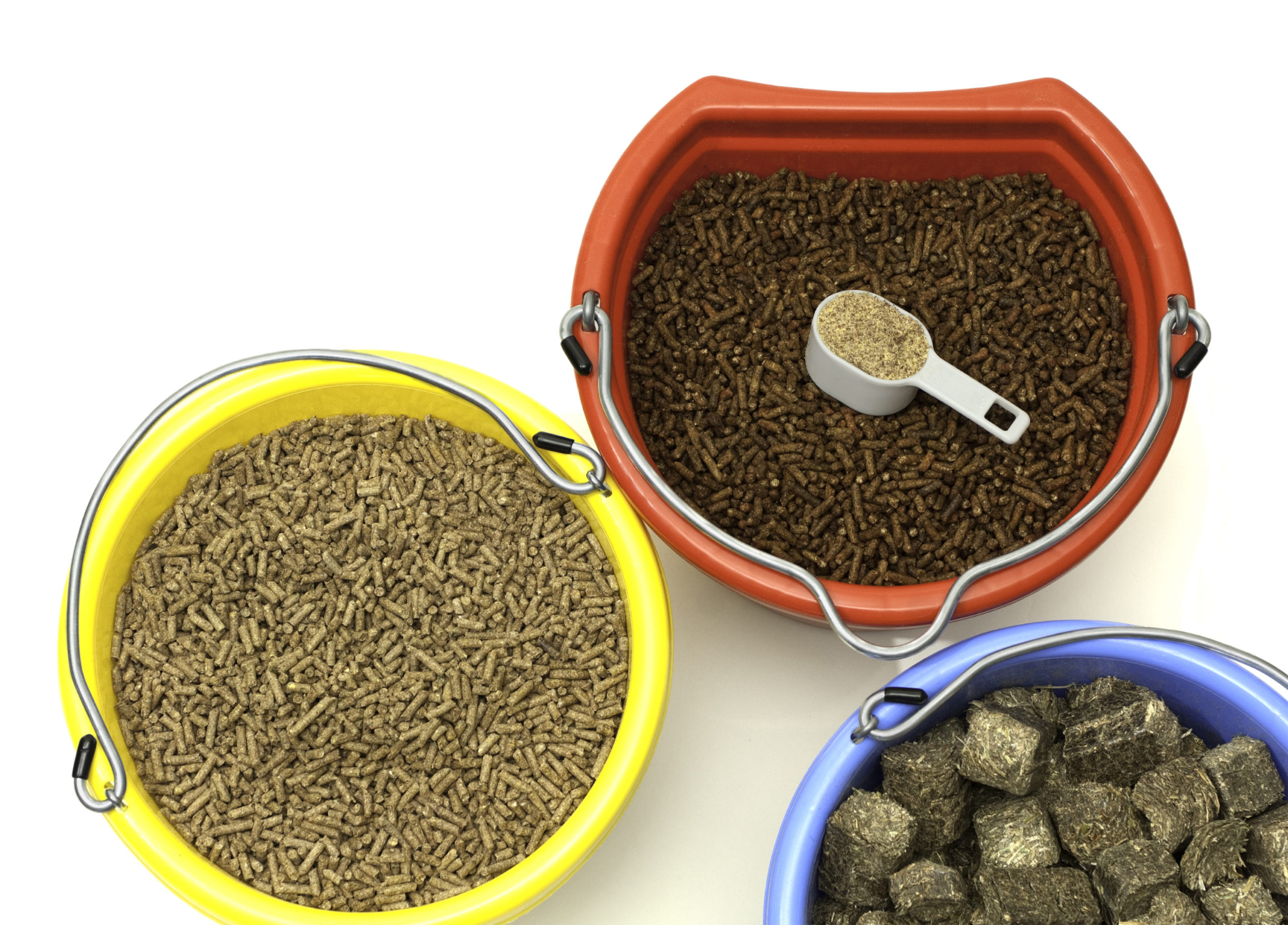 Zn & Cu
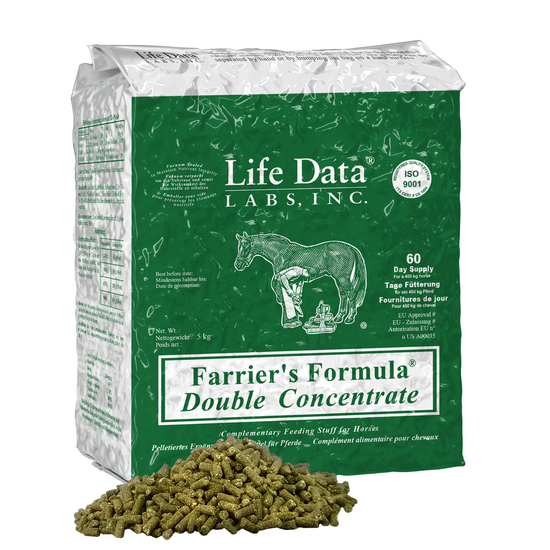 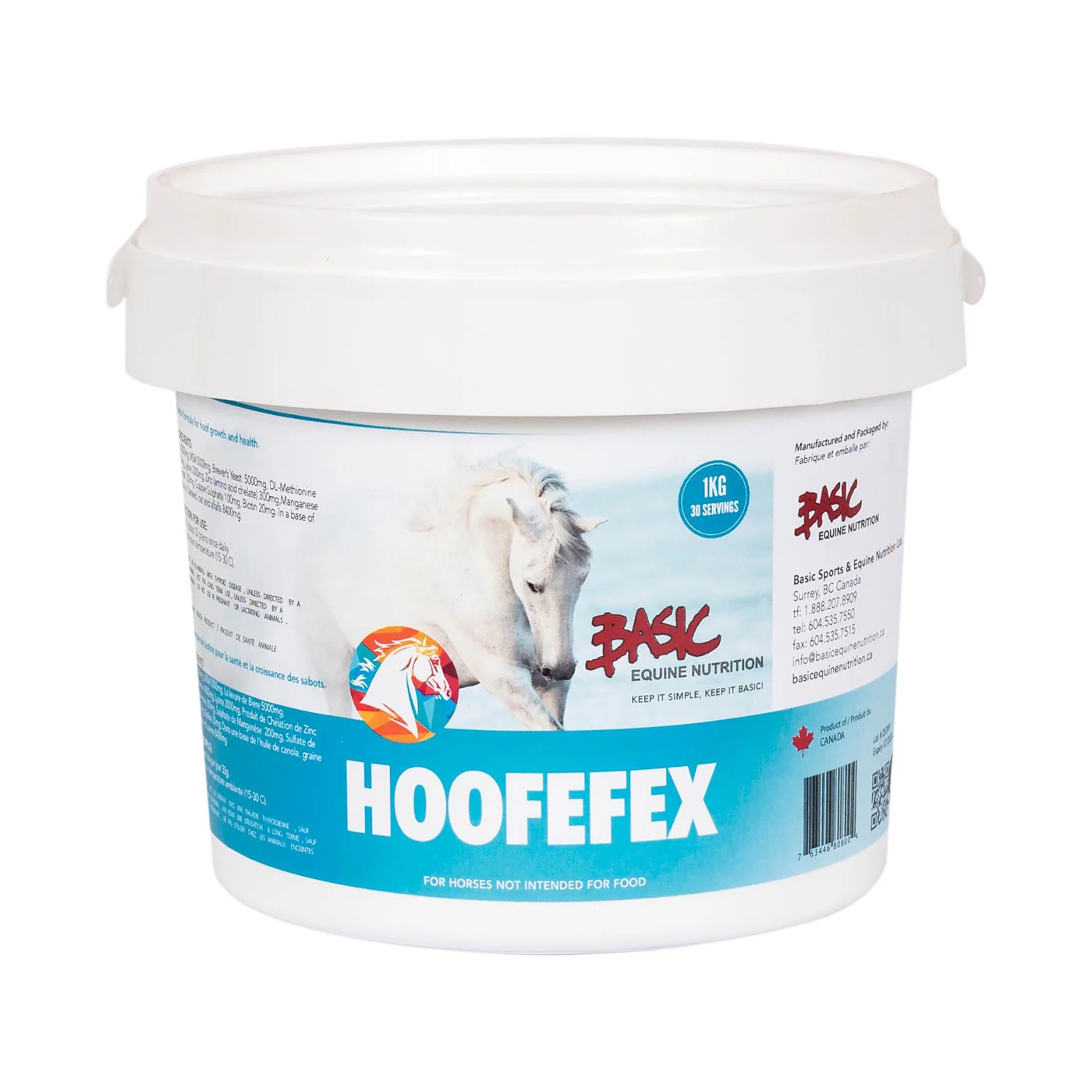 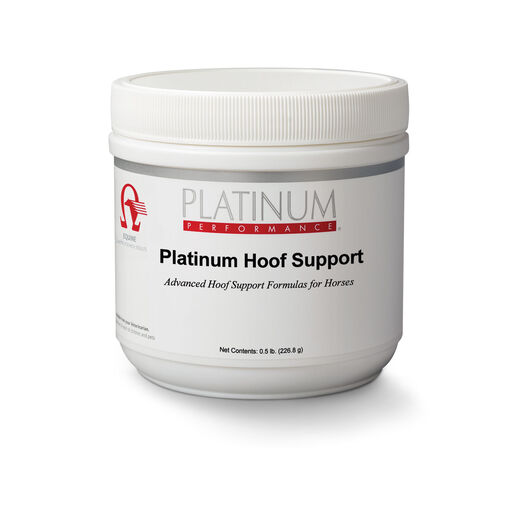 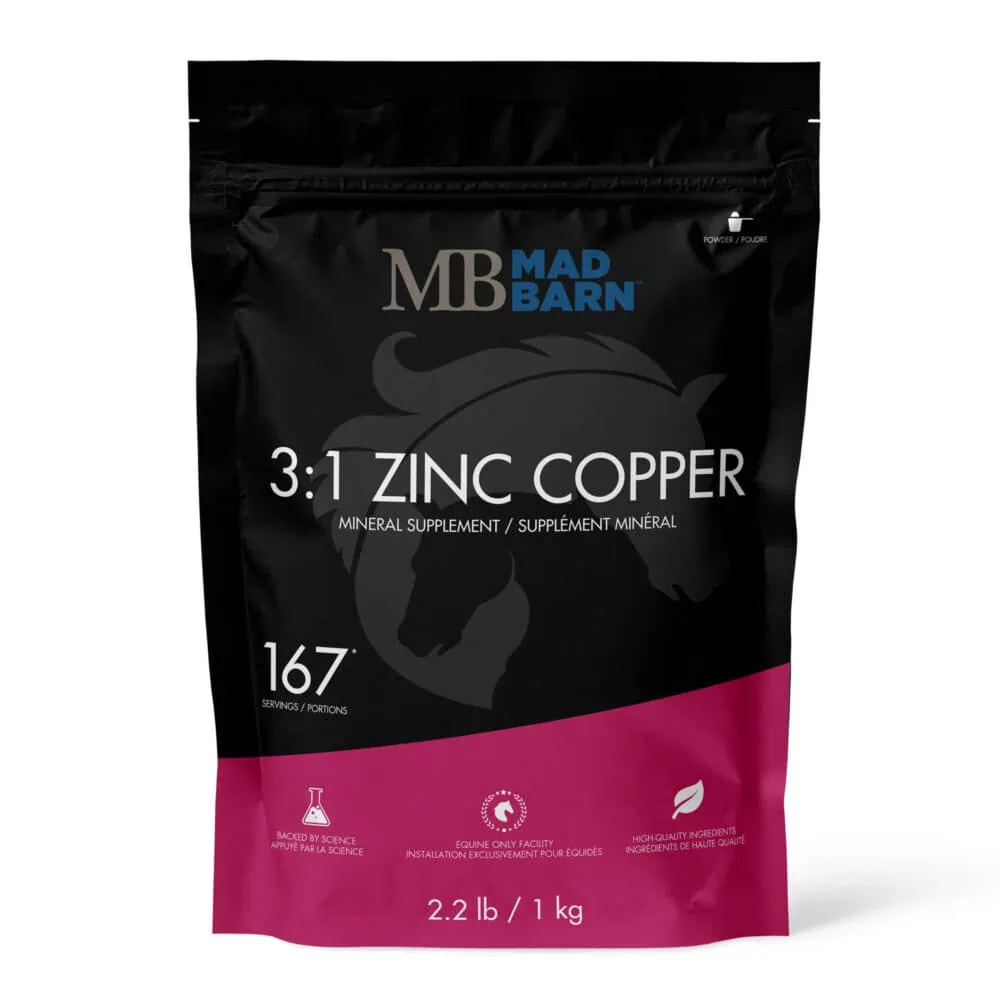 Trace Mineral Supplementation
Competition for absorption by divalent ions (2+): 
Fe, Cu, Zn, Ca, Se

Excess Fe & Ca in our feeds and waters may impair absorption of already deficient trace minerals 

Excess Fe (water/soil/forage) may inhibit Se, Cu, and Zn absorption 

Excess Ca (alfalfa) may inhibit Se, Cu, and Zn absorption 

Excess Cu suppl may inhibit Zn absorption 

Excess Zn suppl may inhibit Cu  and Se absorption
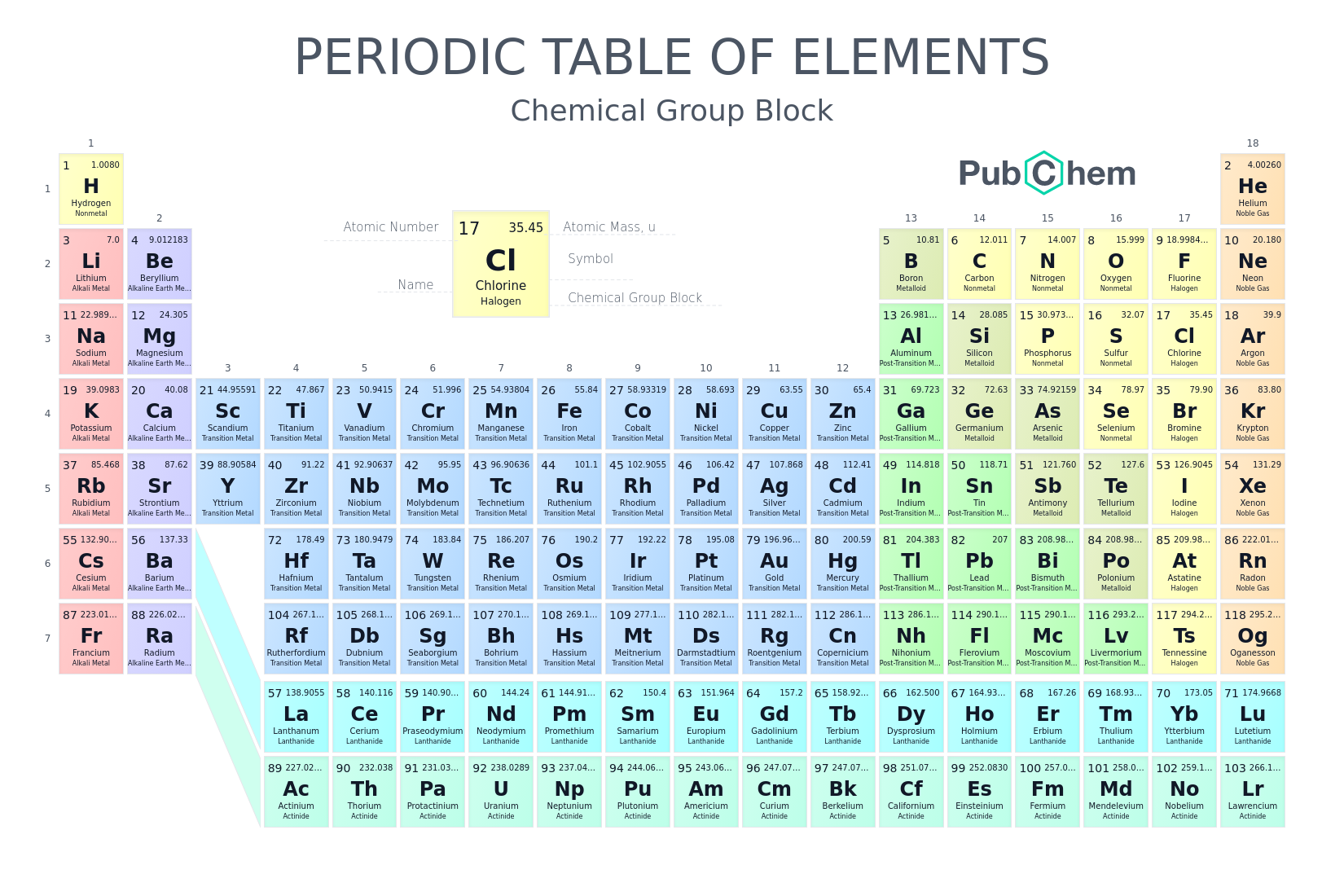 So what should we mix our supplements in?
Vit A Supplementation
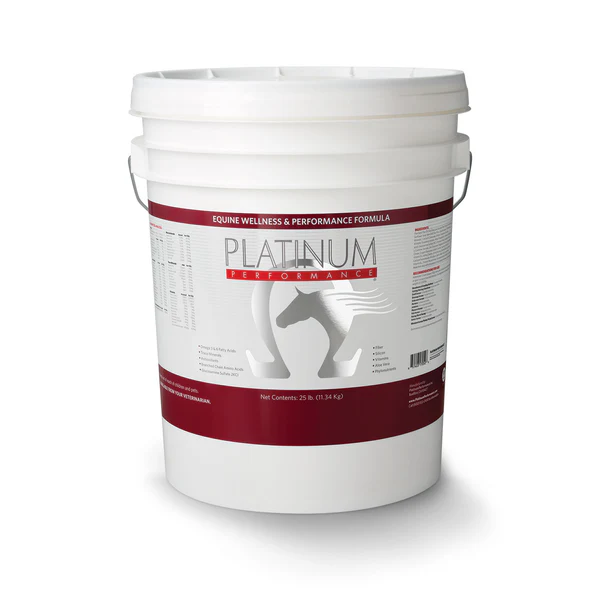 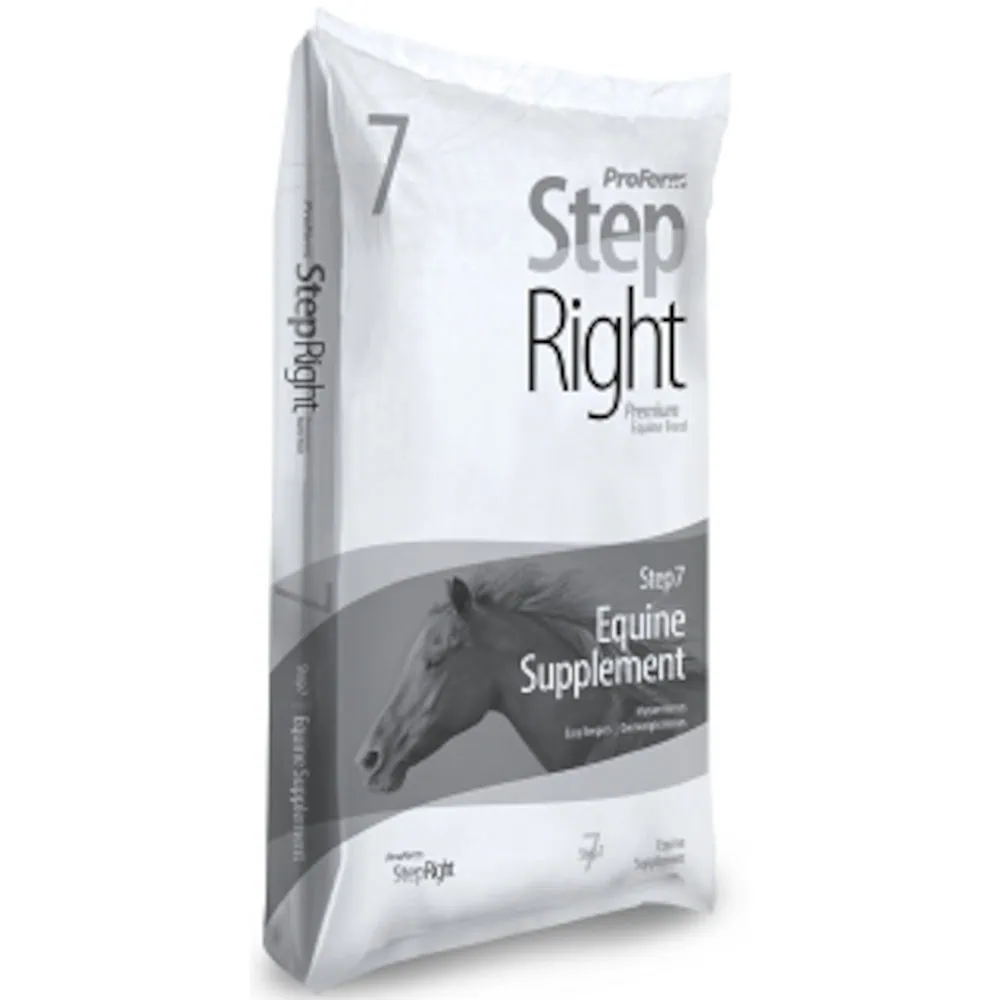 Usually supplemented as Retinol compounds
	Stable in feeds and supplements

Converted to Vit A in the liver

Rec’d 15,000-30,000 IU/day
Maximum is 16,000 IU/kg feed

Vit A toxicity is possible but unlikely
can cause bone fragility, skin lesions, bone spurs, developmental orthopedic defects

Usually added to a general vitamin & mineral supplement
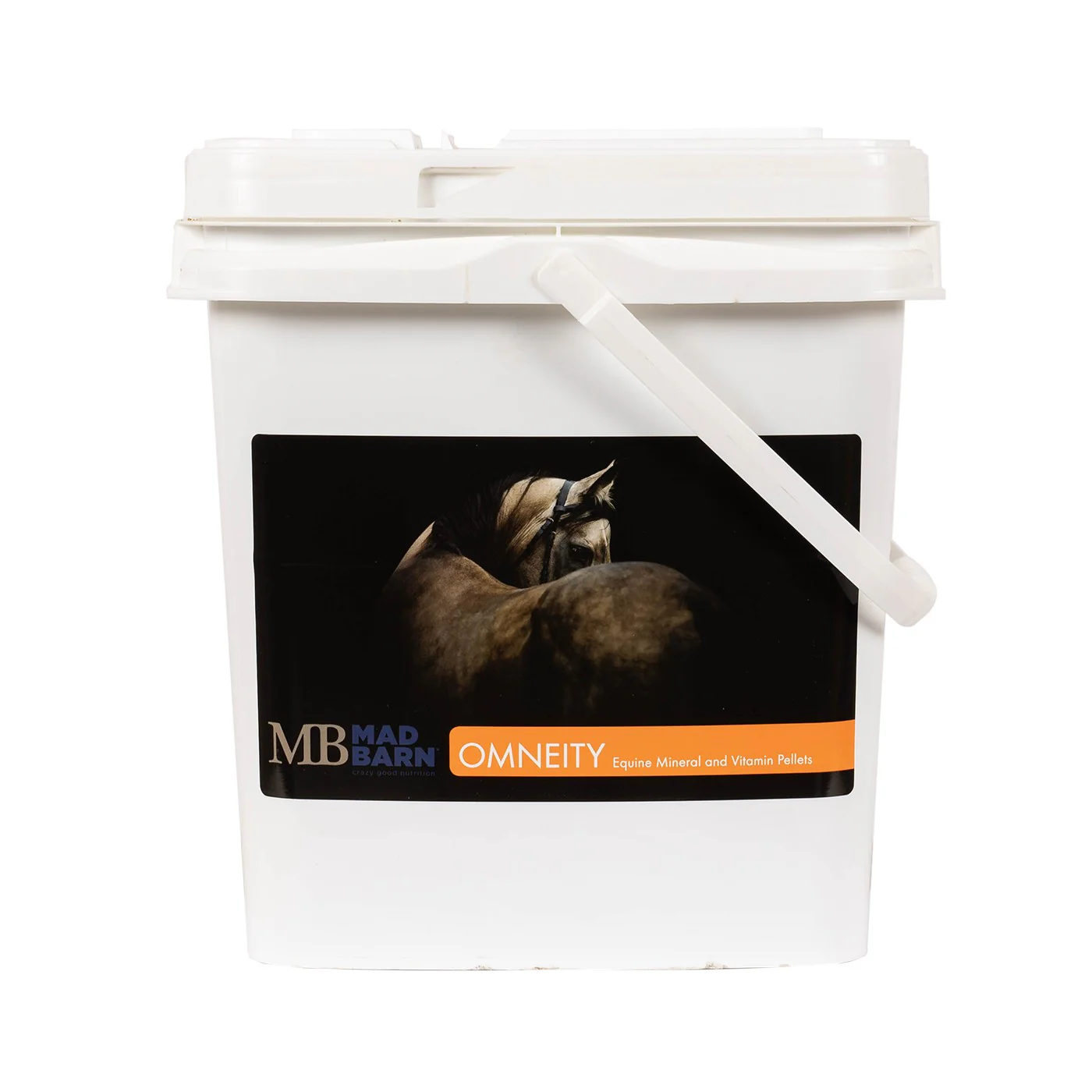 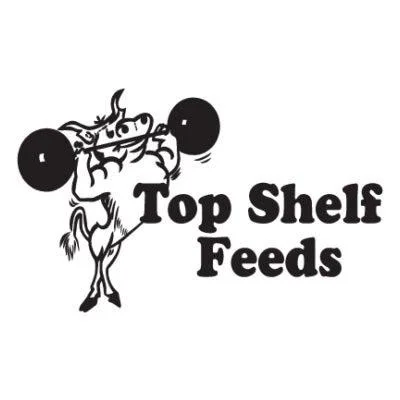 Vit E Supplementation
Highly susceptible to degradation/oxygenation
Unstable in feeds and supplements


Two forms:
Artificial dl-alpha-tocopherol - poor absorption
Natural d-alpha-tocopherol - good absorption

Two formulations:
Powder form - less stable
Oil form - more stable and better absorption

Rec’d dose 500-1000 IU/day
Maximum of 10,000 IU/day

Vit E toxicity is possible but unlikely
can cause spontaneous bleeding
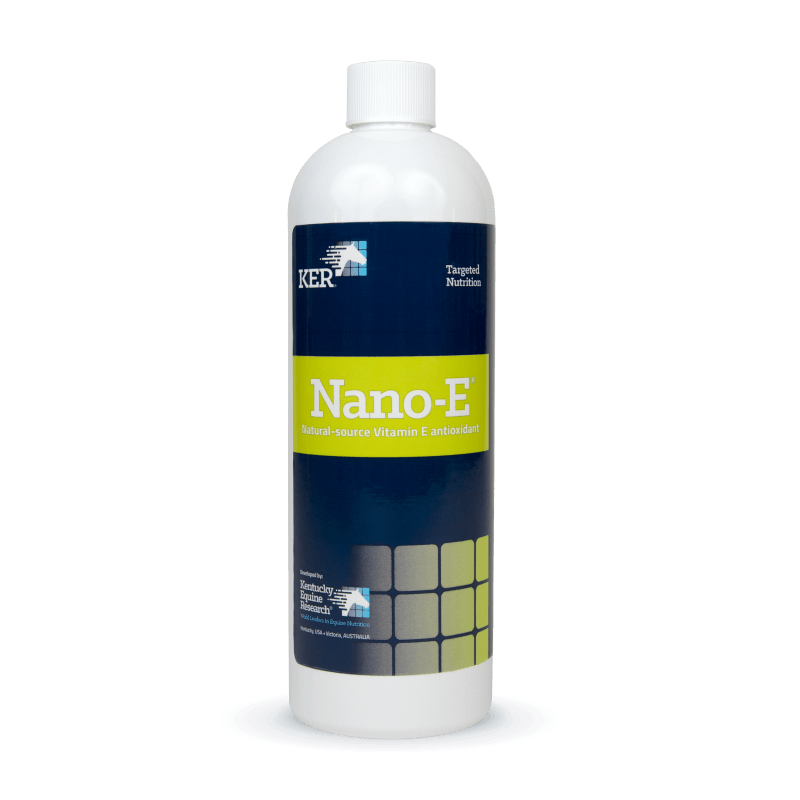 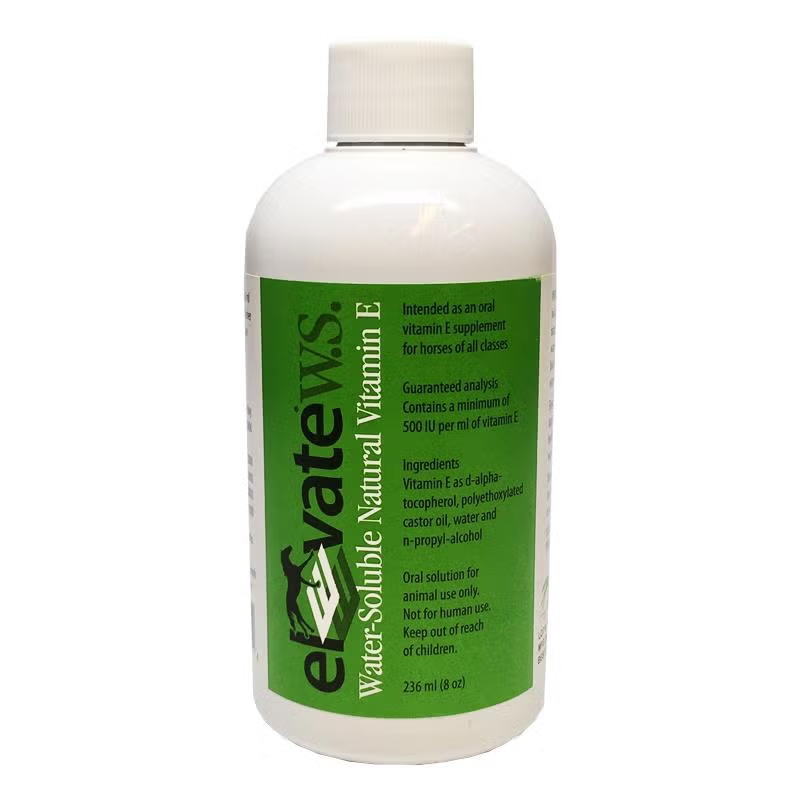 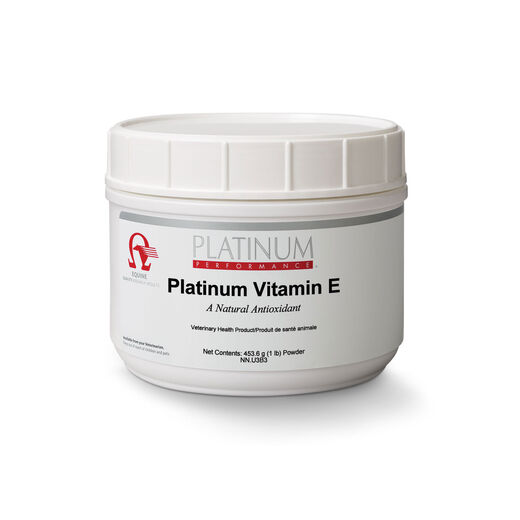 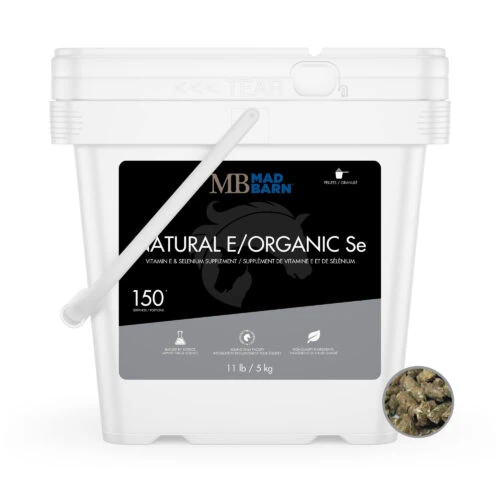 Biotin and B Vitamins Supplementation
Beneficial to add to Zn-Methionine and Cu for hoof growth and quality, skin and coat quality

Supplementation helpful after diet change or major GI disturbances 

Rec dose 15-25 mg/day
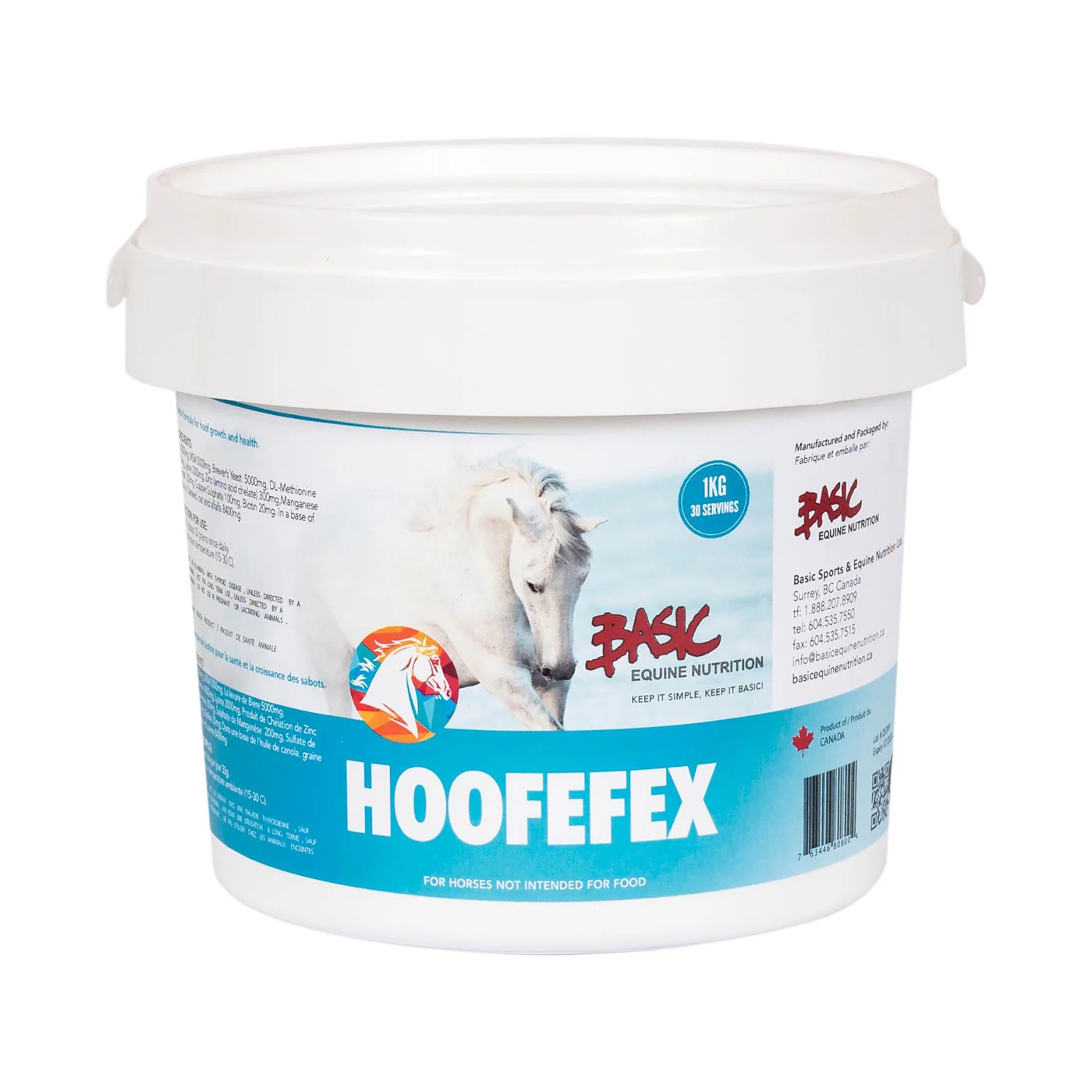 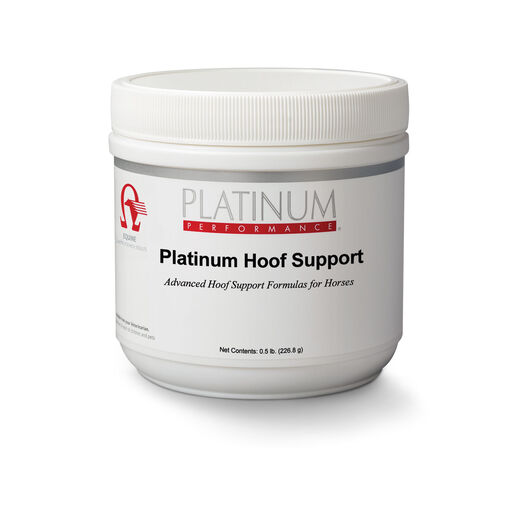 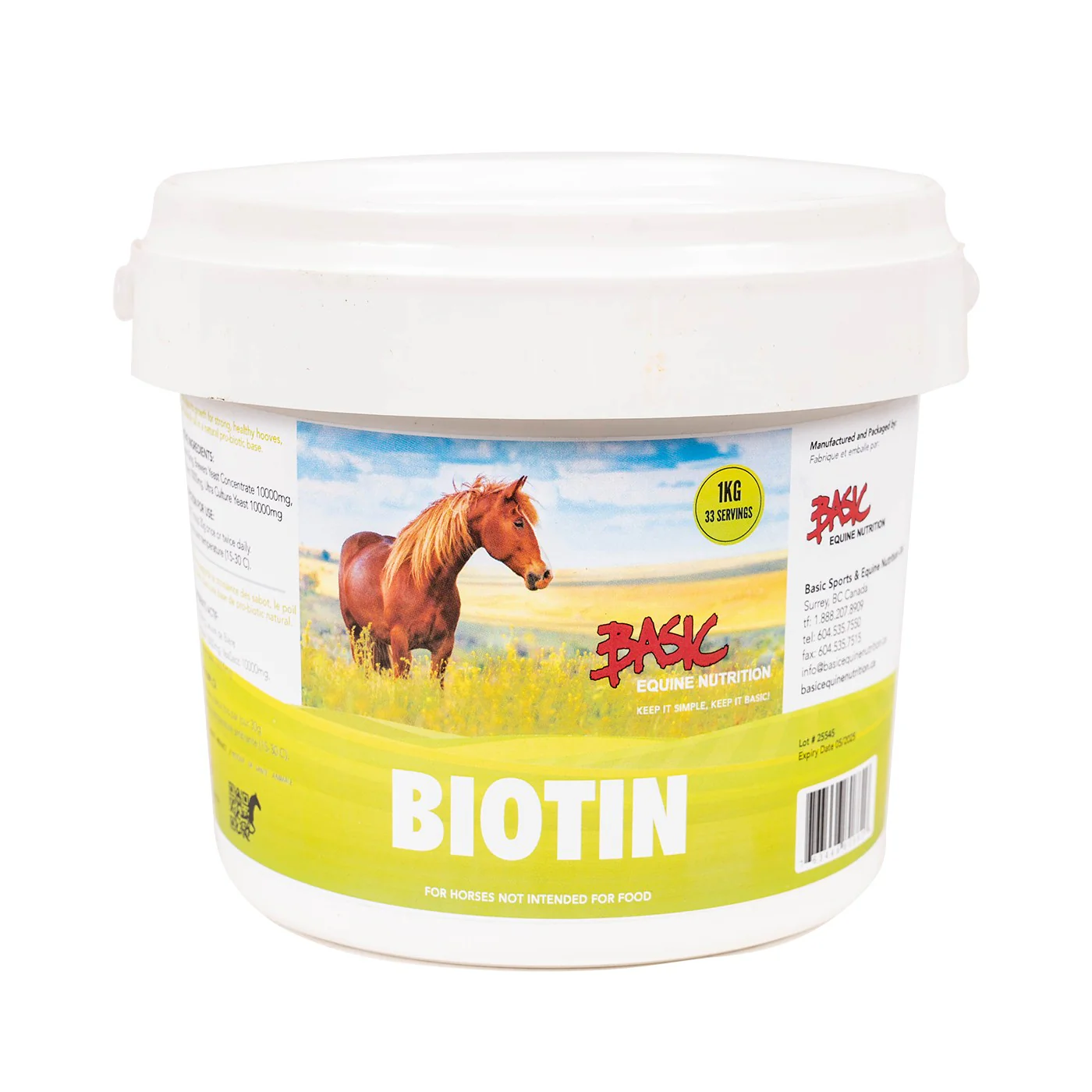 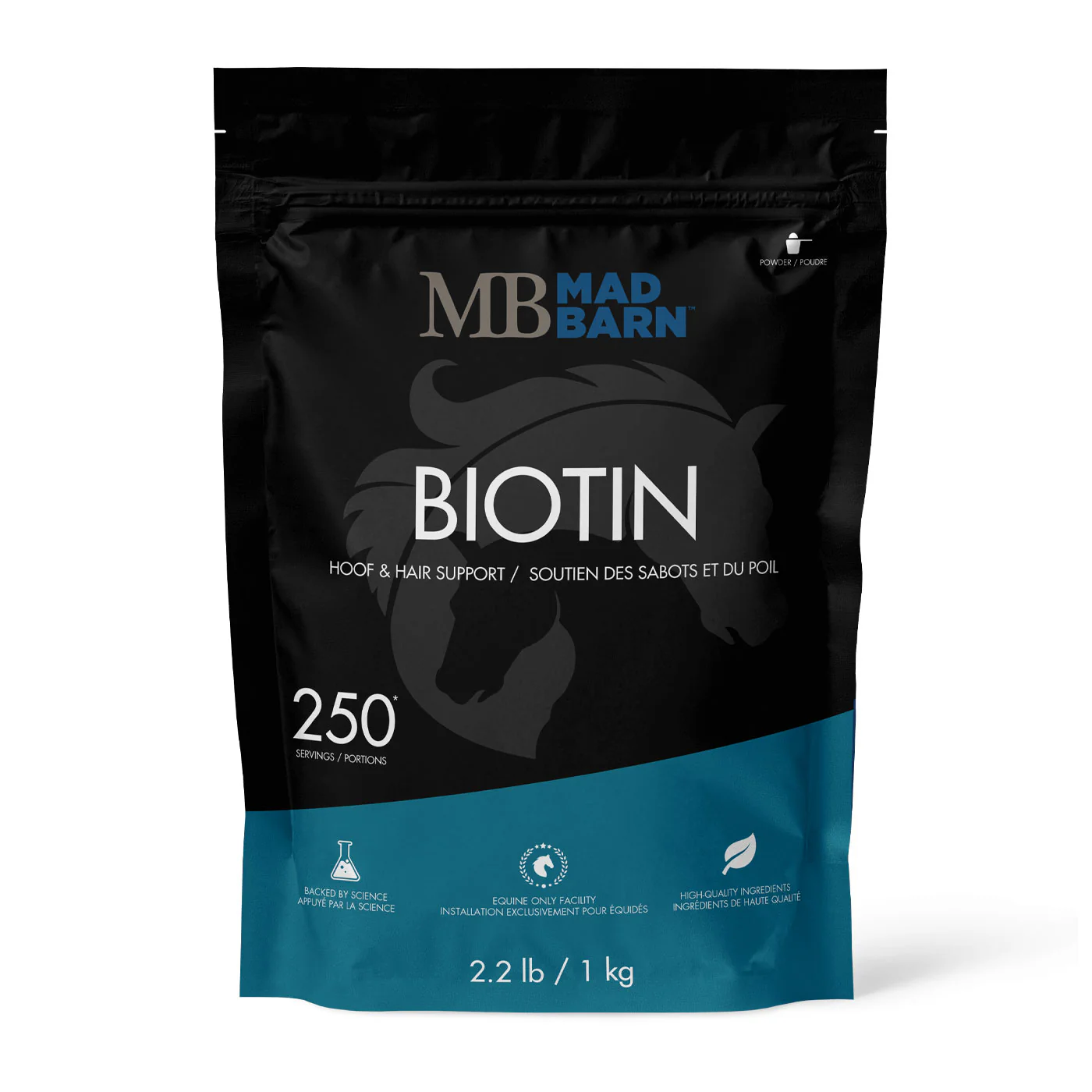 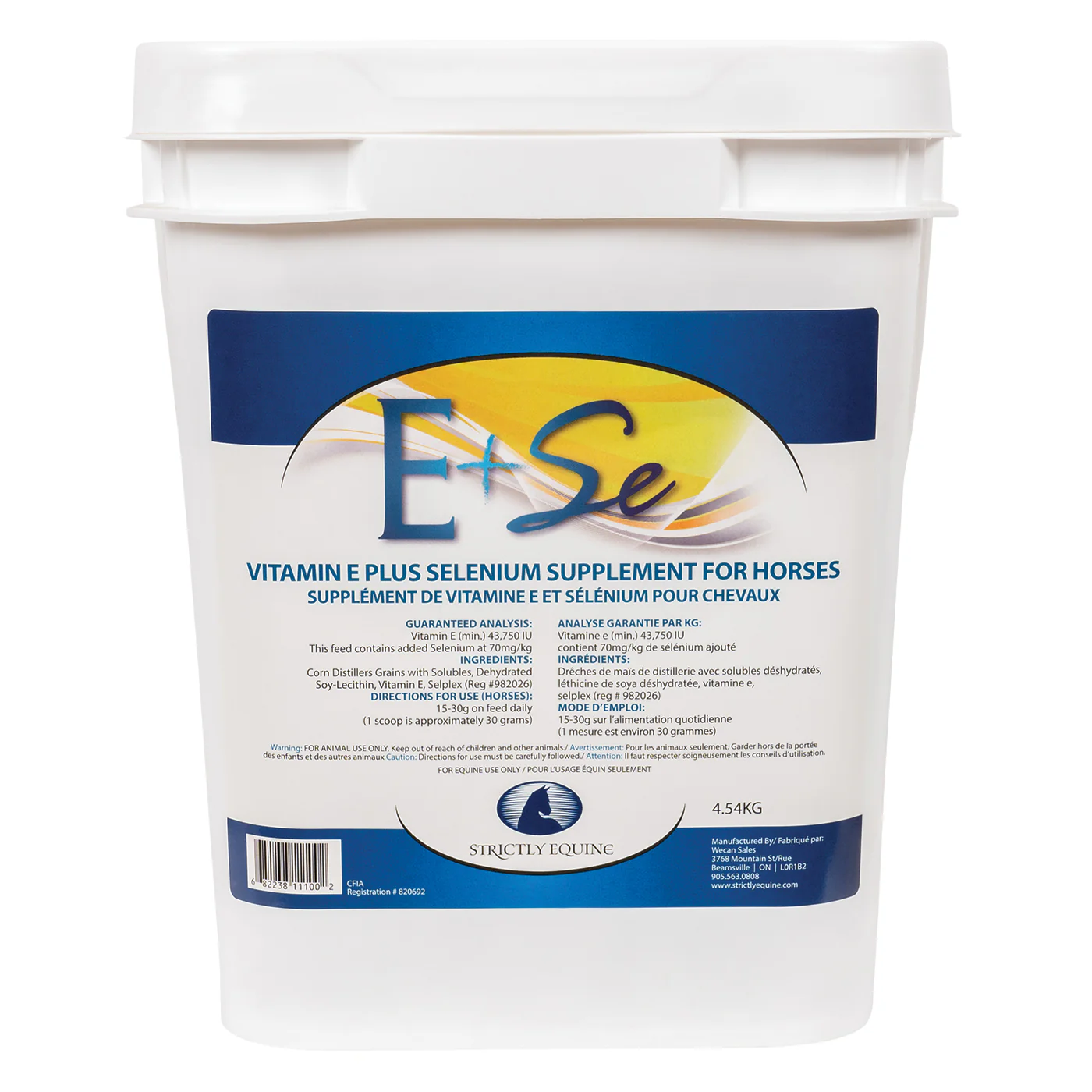 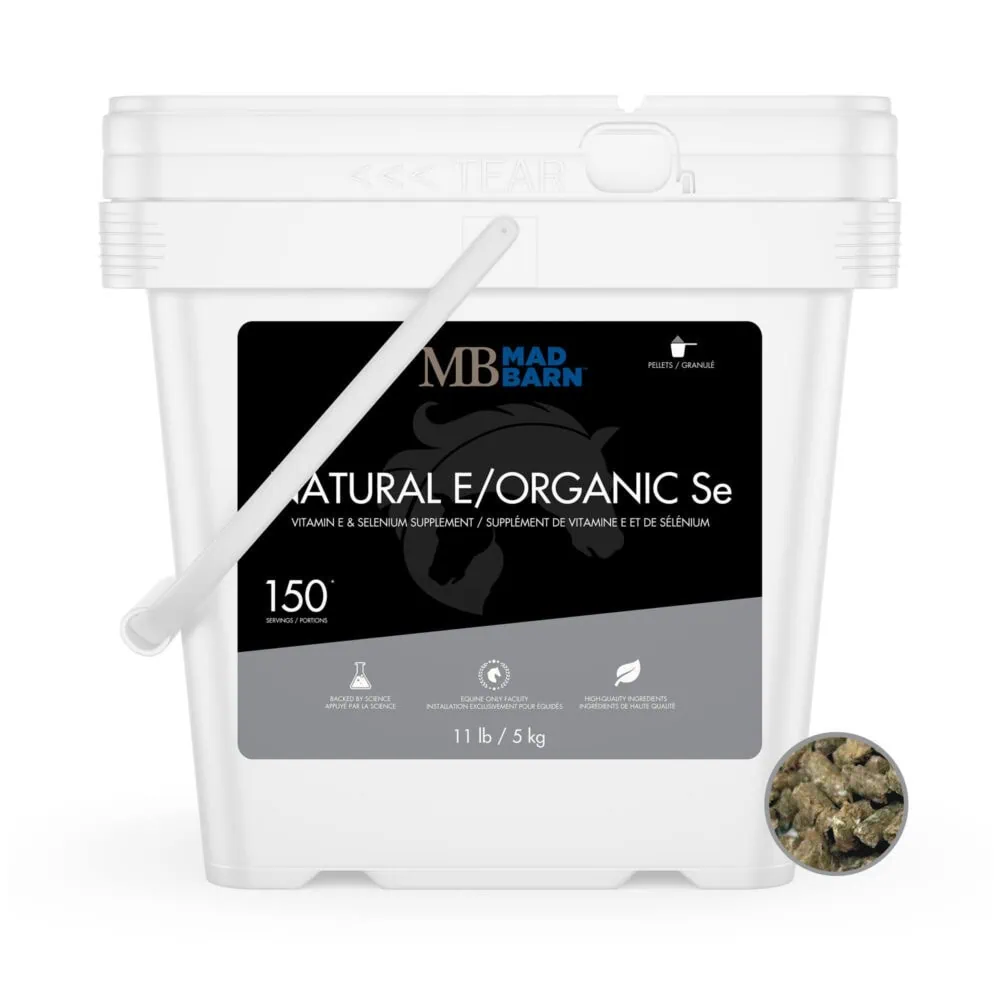 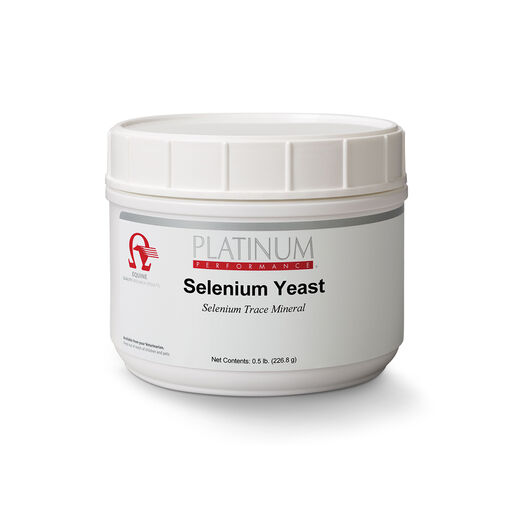 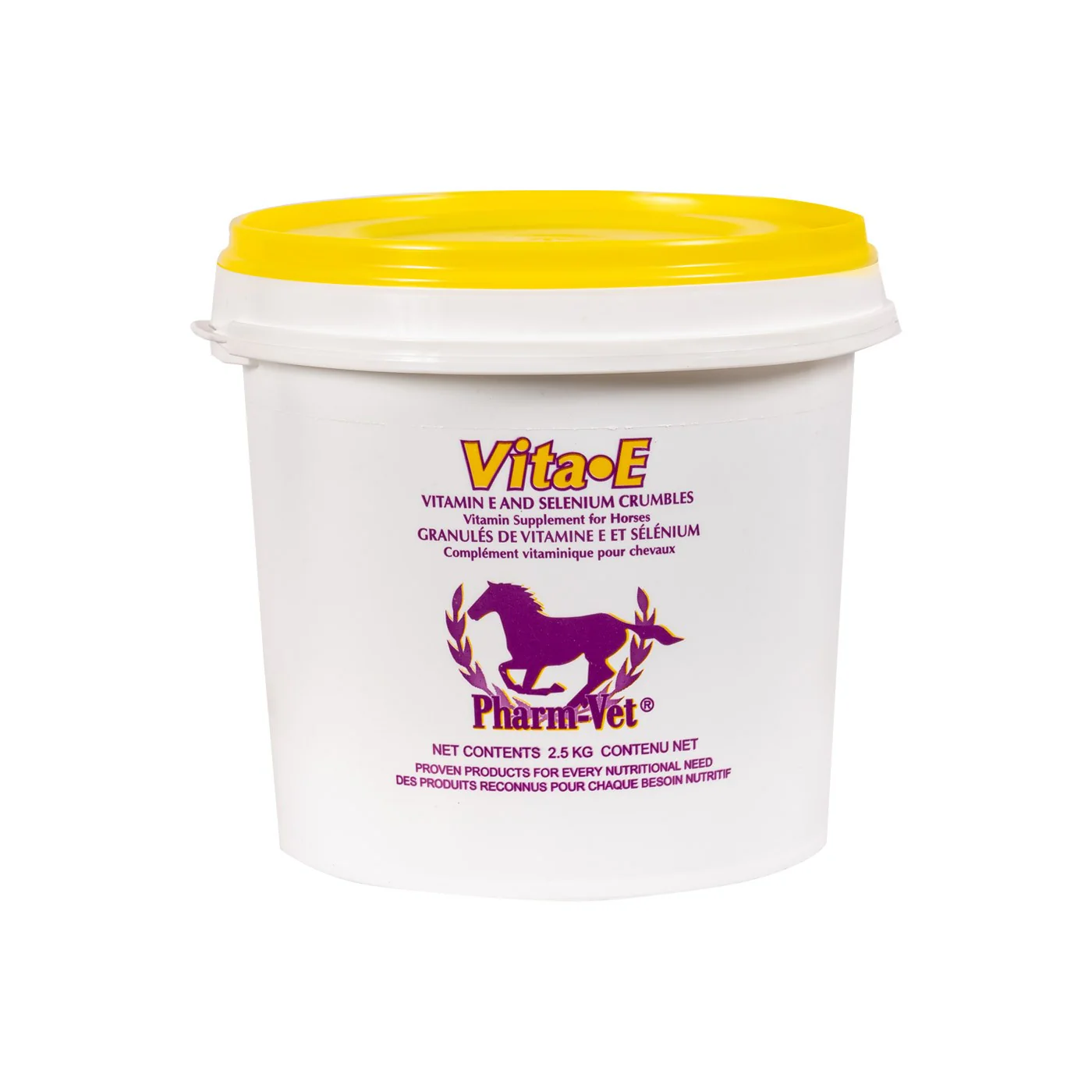 Se Supplement A
Se Supplement B
Se Supplement C
Se Supplement D
Se Form : SelPlex (organic)

Conc: 70 mg/kg

Rec’d Dose : 30 gm

Se dose: 2.1 mg

Cost: $0.43/dose
Se Form : Se Yeast

Conc: 75 mg/kg

Rec’d Dose : 40 gm

Se dose: 3 mg

Cost: $1.28/dose
Se Form : Se Yeast

Conc: 2000 mg/kg

Rec’d Dose : 1 gm

Se dose: 2 mg

Cost: $0.29/dose
Se Form : Sodium Selenite

Conc: 70 mg/kg

Rec’d Dose : 14gm *2

Se dose: 1 mg *2

Cost: $0.28/dose *2
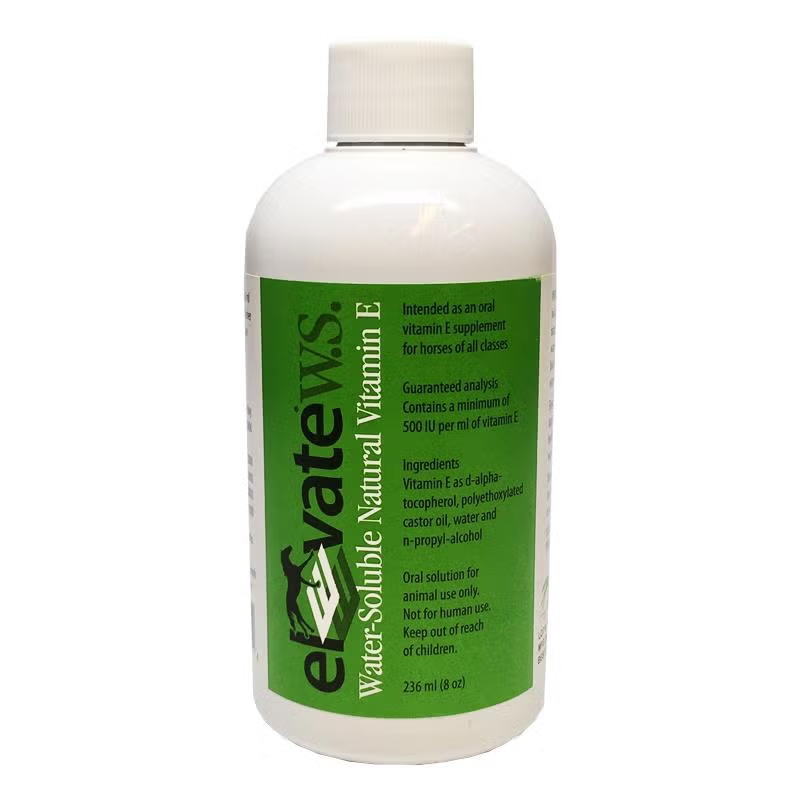 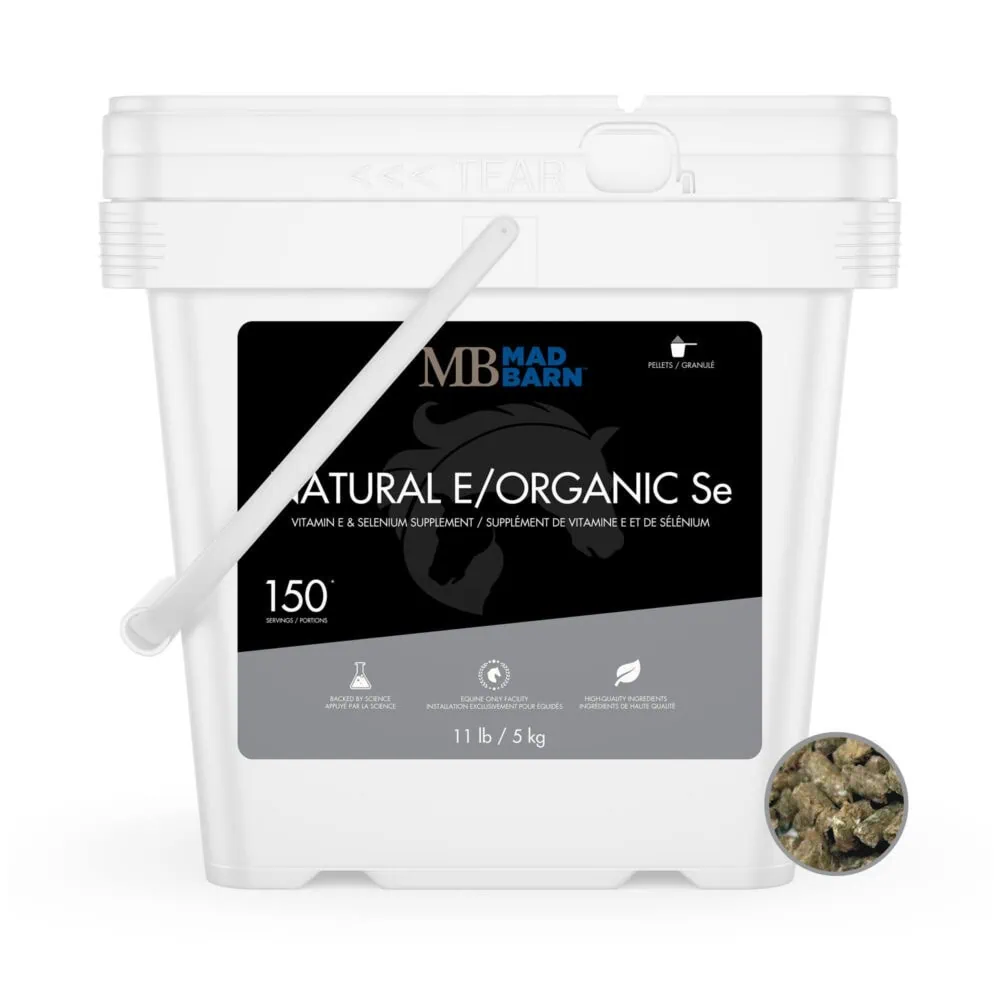 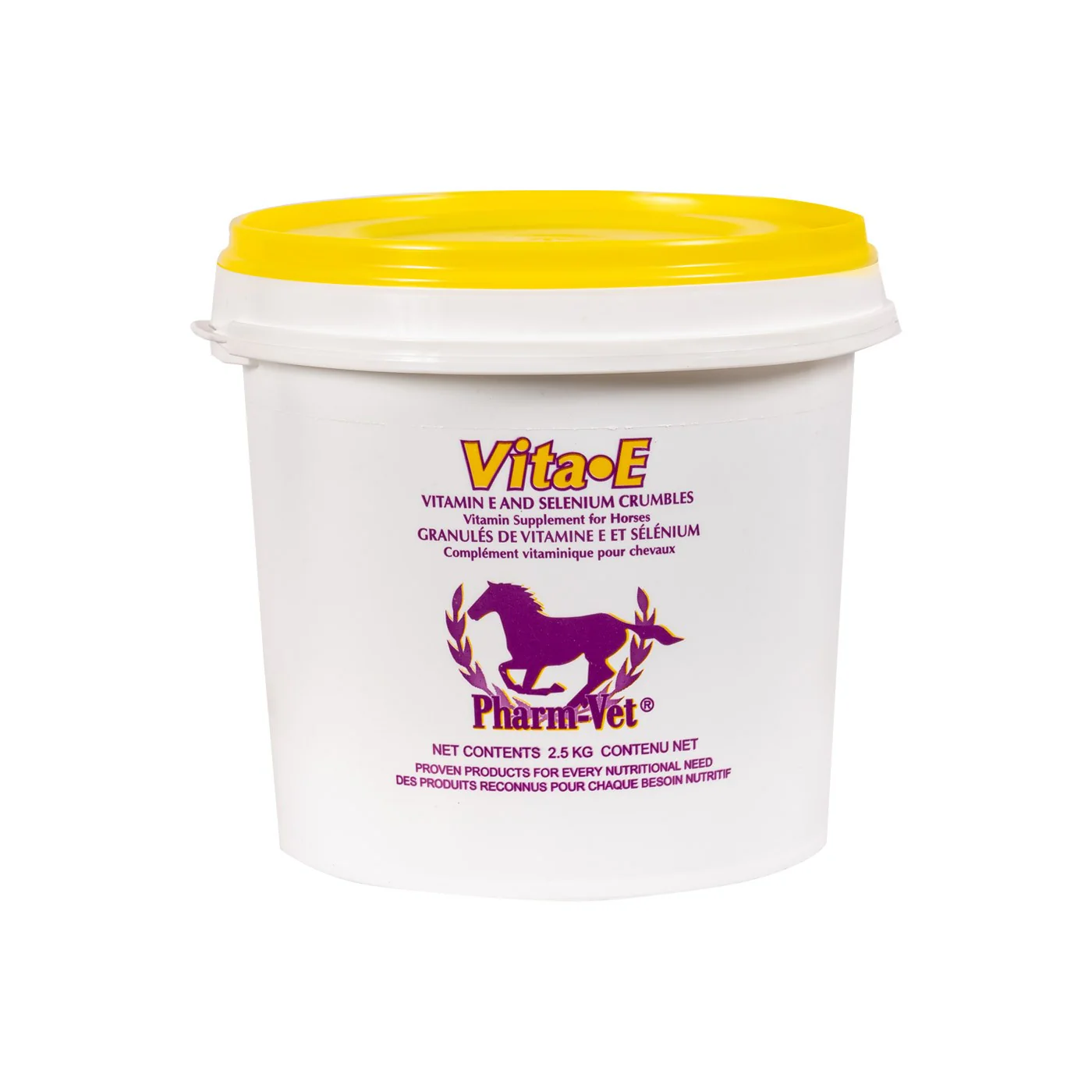 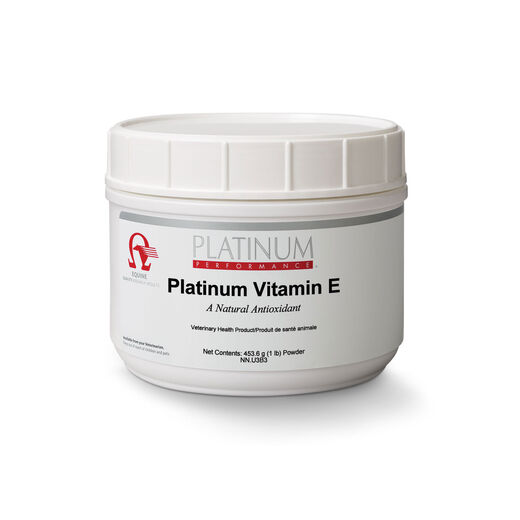 Vit E Supplement A
Vit E Supplement B
Vit E Supplement C
Vit E Supplement D
E Form : Natural

Conc: 500 IU/mL

Rec’d Dose : 6 mL

Vit E dose: 3000 IU

Cost: $3.20/dose
E Form : Natural

Conc: 75000 IU/kg

Rec’d Dose : 40 gm

Vit E dose: 3000 IU

Cost: $1.28/dose
E Form : Natural

Conc: 623,000 IU/kg

Rec’d Dose : 6.42 gm

Vit E dose: 4000 IU

Cost: $3.32/dose
E Form : Artificial

Conc: 44000 IU/kg

Rec’d Dose : 14gm * 5

Vit E dose: 600 IU * 5

Cost: $0.28/dose *5
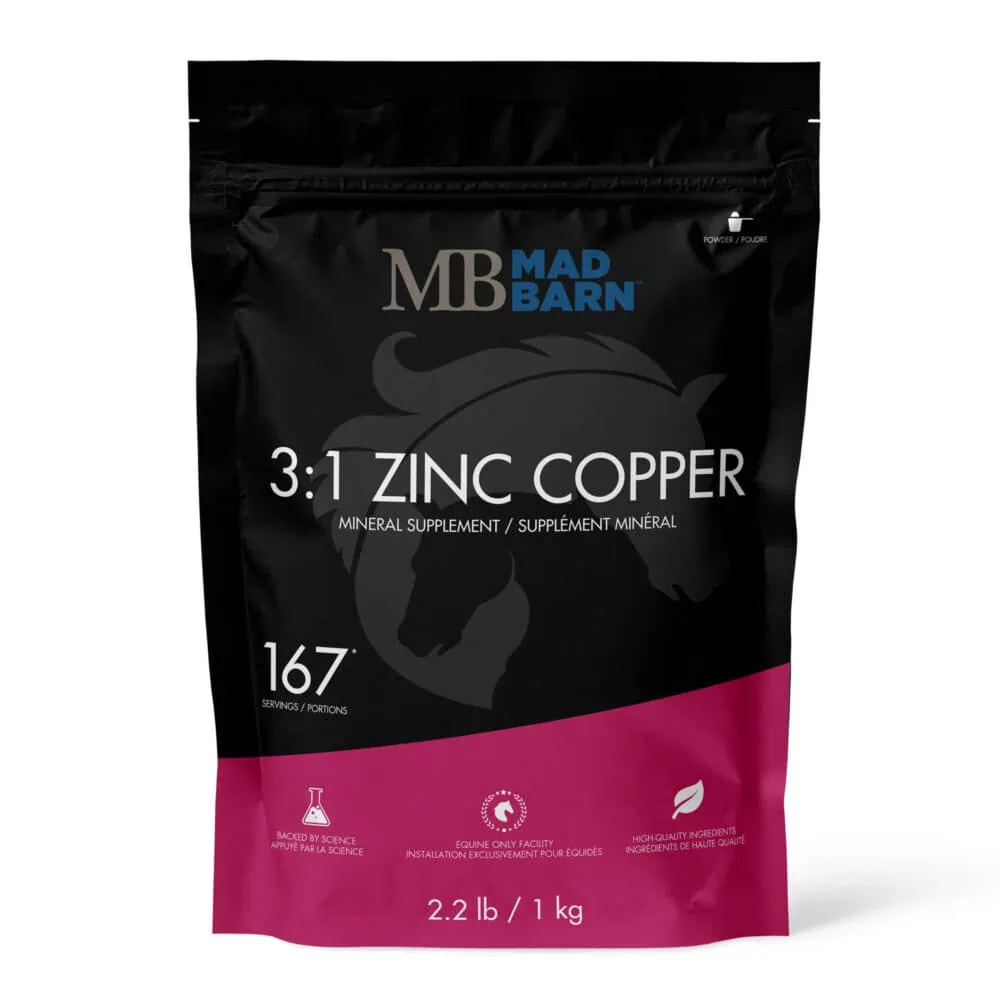 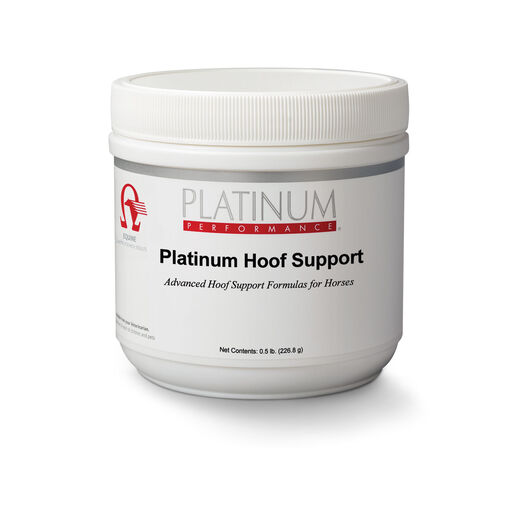 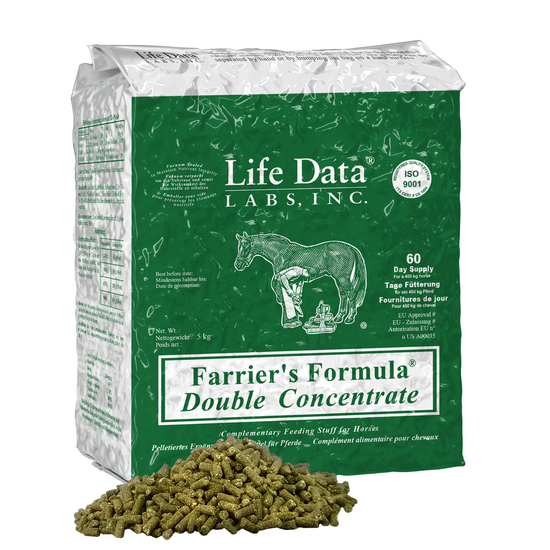 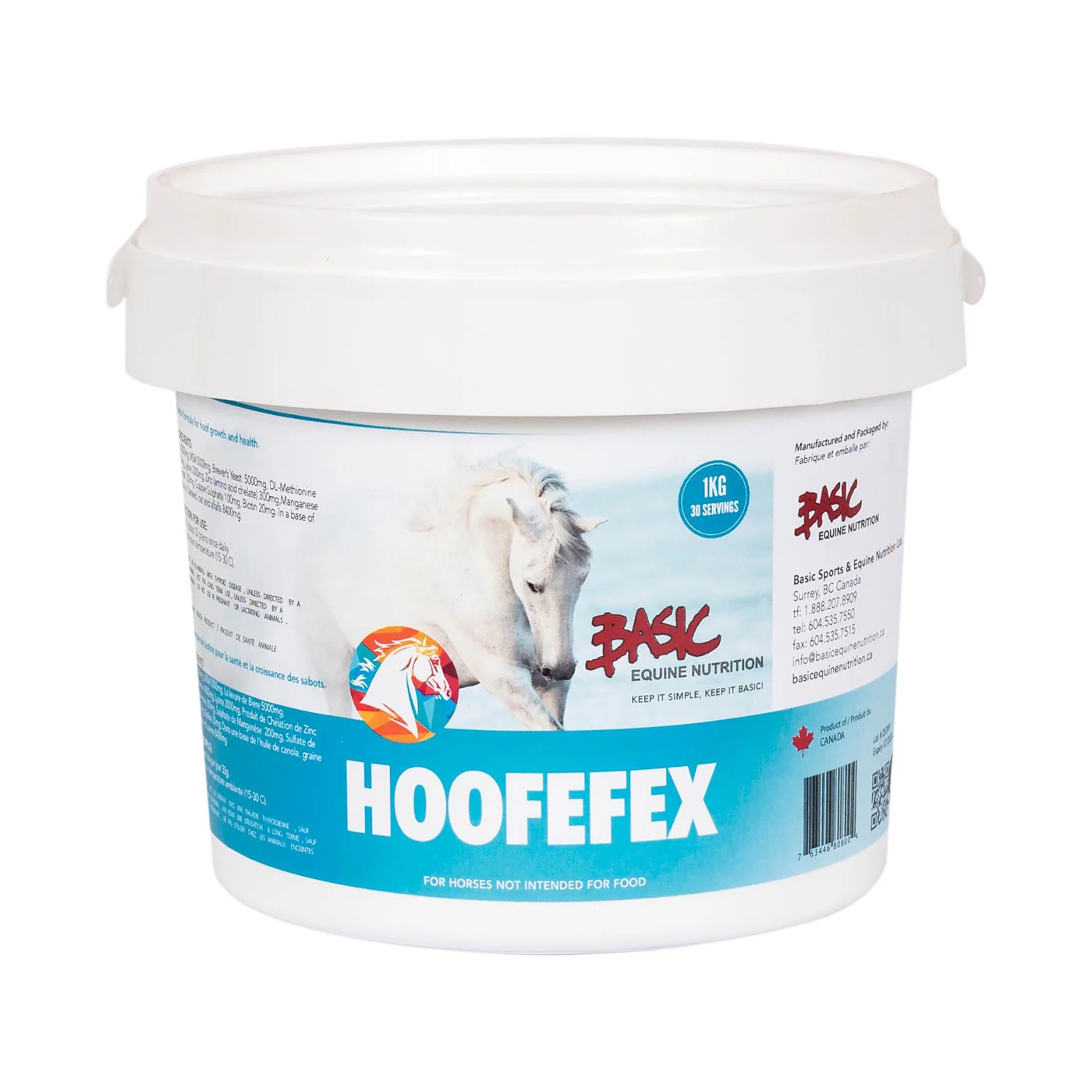 Zn/Cu Supplement A
Zn/Cu Supplement B
Zn/Cu Supplement C
Zn/Cu Supplement D
Zn Form : Chelate

Cu Form : Sulphate

Zn dose : 300mg

Cu dose: 100mg

Cost: $1.53/dose
Zn Form : Protein

Cu Form : Protein

Zn dose : 300mg

Cu dose: 100mg

Cost: $0.18/dose
Zn Form : Chelate

Cu Form : Chelate

Zn dose : 55mg

Cu dose: 50mg

Cost: $2.05/dose
Zn Form : Oxide

Cu Form : Sulphate

Zn dose : 255mg

Cu dose: 93mg

Cost: $2.42/dose
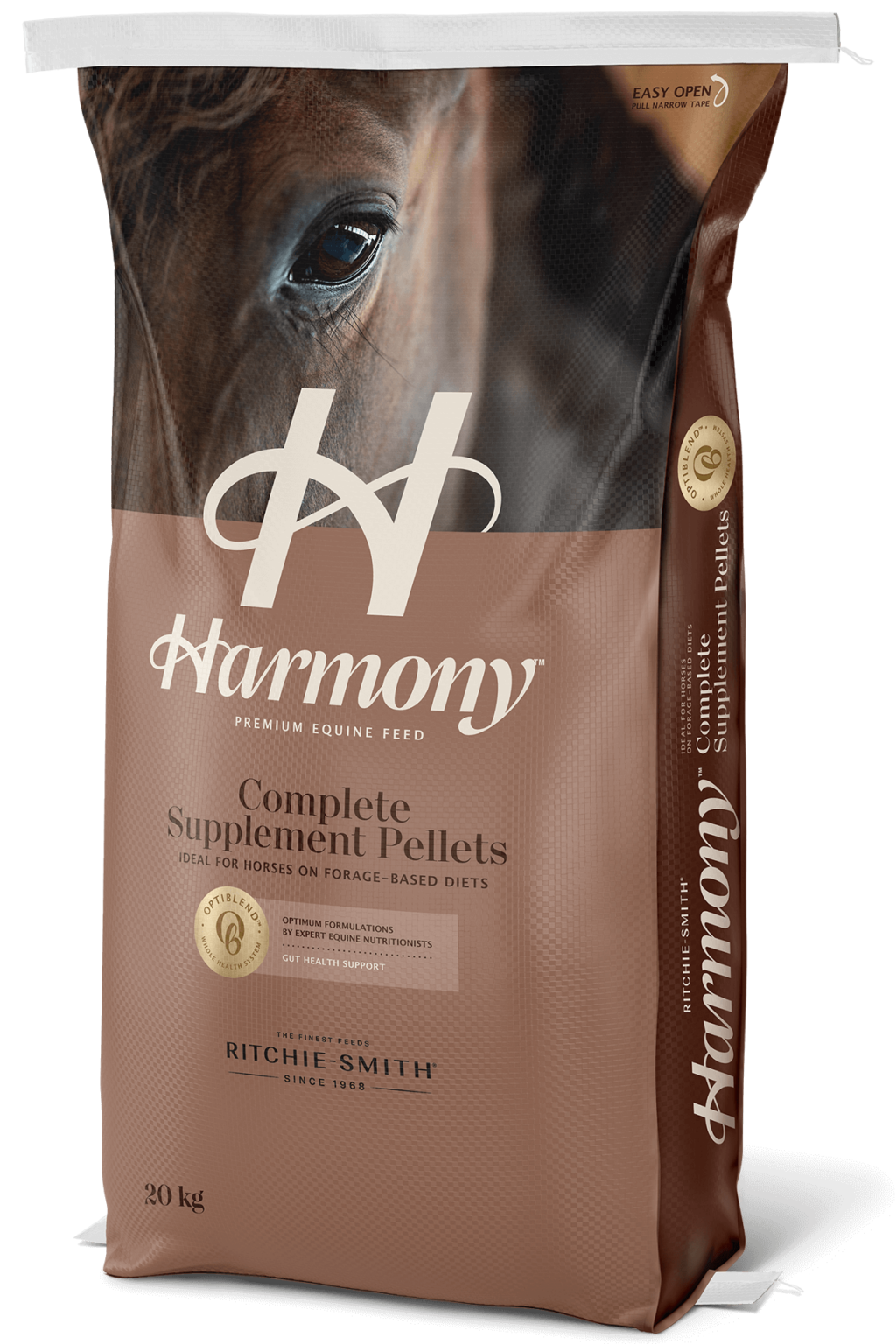 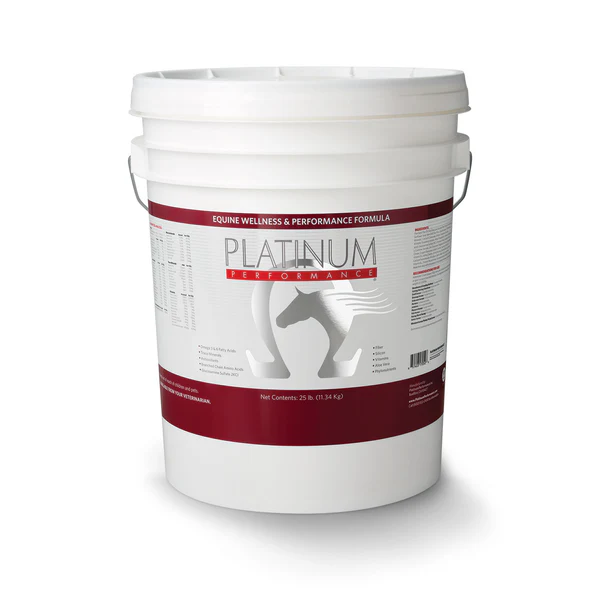 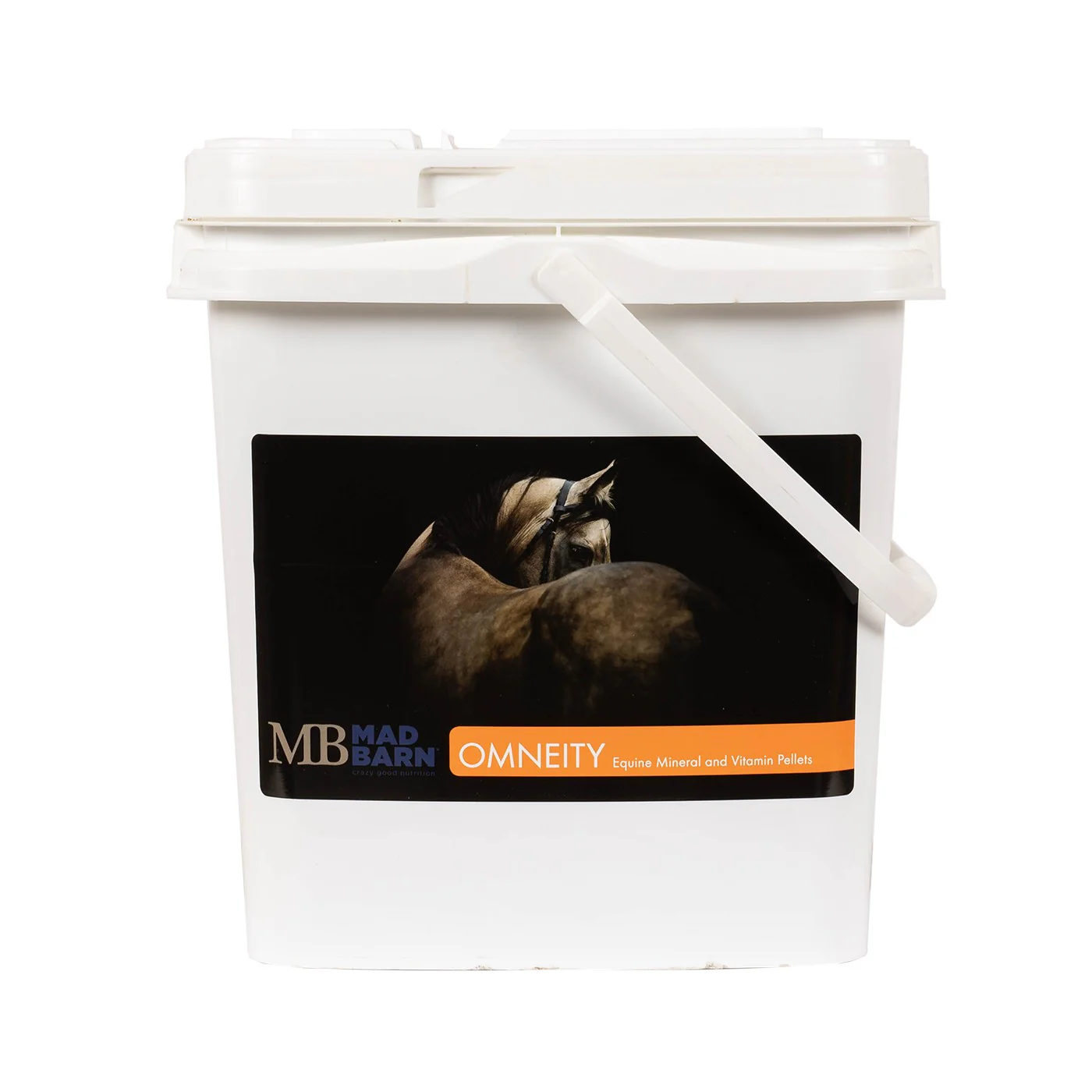 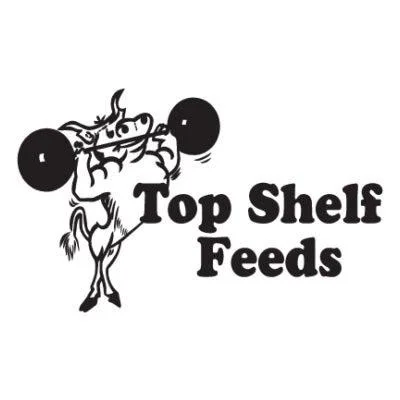 Vit/Min Supplement A
Vit/Min Supplement B
Vit/Min Supplement C
Vit/Min Supplement D
Se : 1.5 mg Se Yeast

Zn: 180 mg Zn chelate

Vit E : 1,100 IU Mixed

Vit A: 7560 IU

Cost: $3.90/day
Se : 2 mg chelated

Zn: 884 mg Zn Mixed

Vit E : 2100 IU Natural?

Vit A: 32900 IU

Cost: $1.20/day
Se : 1.5 mg Sel Plex

Zn: 480 mg Zn chelate

Vit E : 980 IU ?

Vit A: 29000 IU

Cost: $1.25/day
Se : 1.5 mg Se ?

Zn: 440 mg Zn ?

Vit E : 1,100 IU ?

Vit A: 33000 IU

Cost: $0.50/day
‹#›
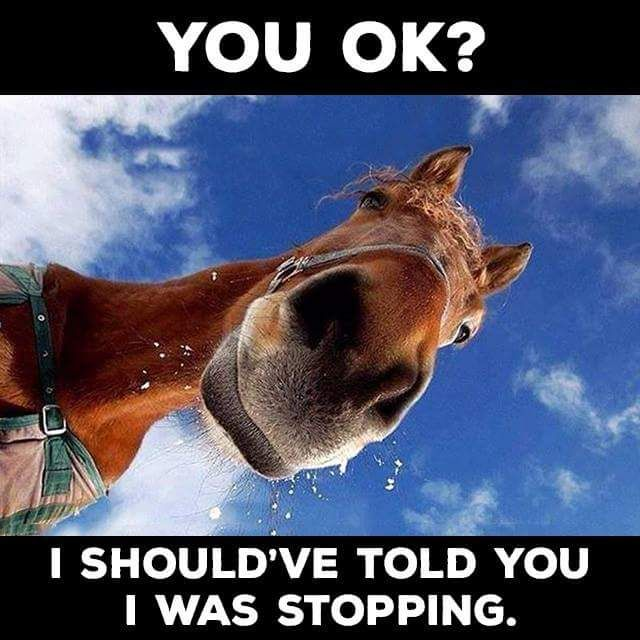 THANK YOU